2020 Intertidal Seaweed Photos Table of Contents
June 2020 Cover
Four Tree Island………..………………………….. Slide 3-4
Cedar Point…………………………………………… Slide 5
Adams Point…………………………………………. Slide 6
Lubberland Creek…………………………………. Slide 7
Depot Road…………………………………………… Slide 8
August 2020 Cover + Biomass
Four Tree Island Cover…………………………….Slide 10-11
Four Tree Island Biomass…………………………Slide 12-13
Cedar Point Cover………………………………….. Slide 14
Cedar Point Biomass…………………………….... Slide 15
Adams Point Cover………………………………... Slide 16
Adams Point Biomass…………………………….. Slide 17
Lubberland Creek Cover…………………….…… Slide 18
Lubberland Creek Biomass…………………….. Slide 19
Depot Road Cover…………………………………. Slide 20
Depot Road Biomass……………………………… Slide 21
October 2020 Cover
Four Tree Island…………………………………..… Slide 23-24
Cedar Point …………………………………………… Slide 25
Adams Point………………………………………..… Slide 26
Lubberland Creek …………………………….…… Slide 27
Depot Road………………………………………..…. Slide 28
June 2020
C
B
A
Site: 4TI
Date:
6/23/20
C-0.0
B-0.0
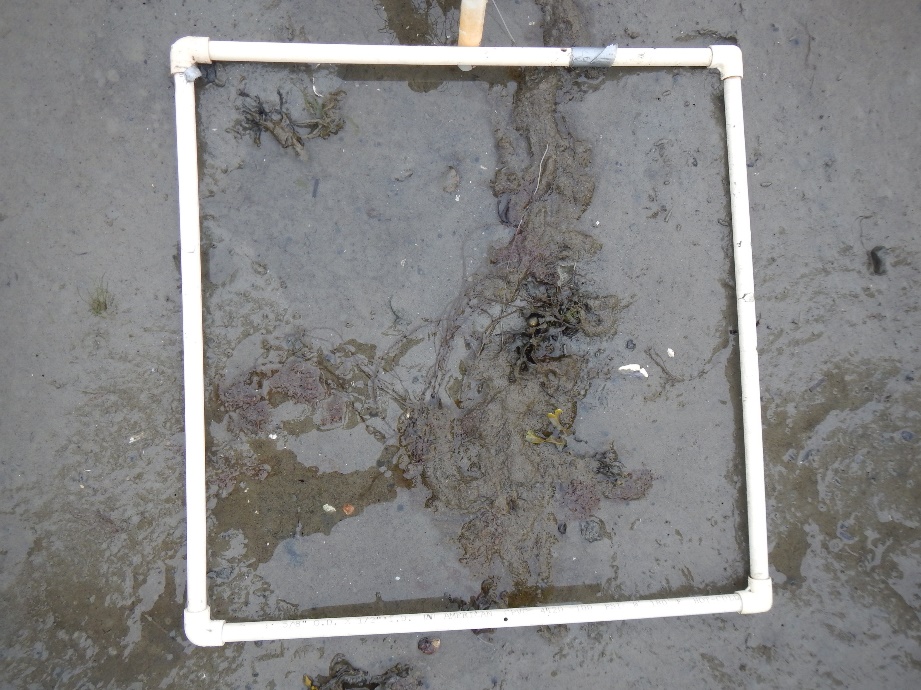 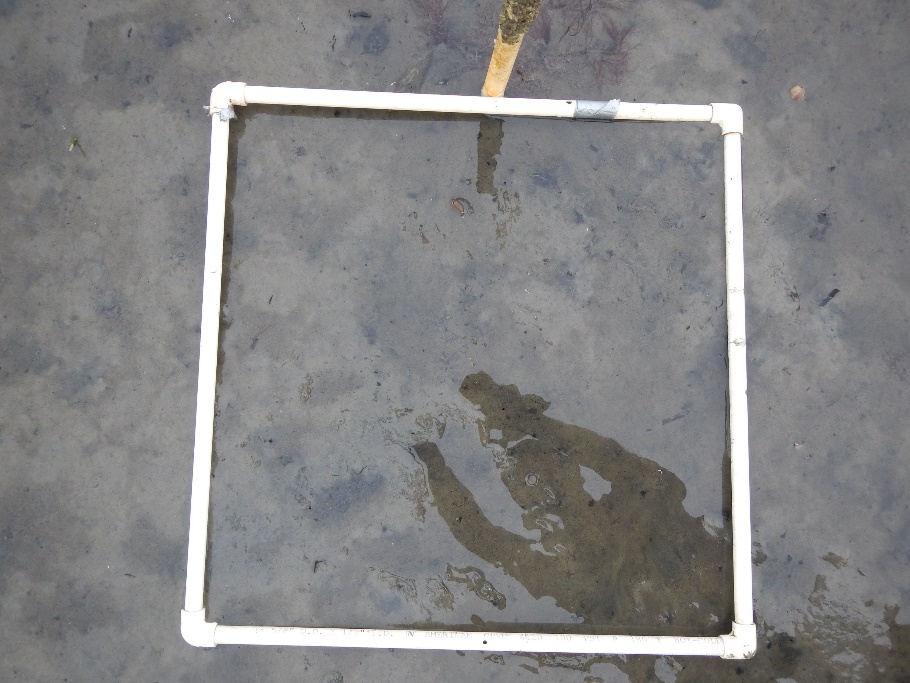 A-0.0
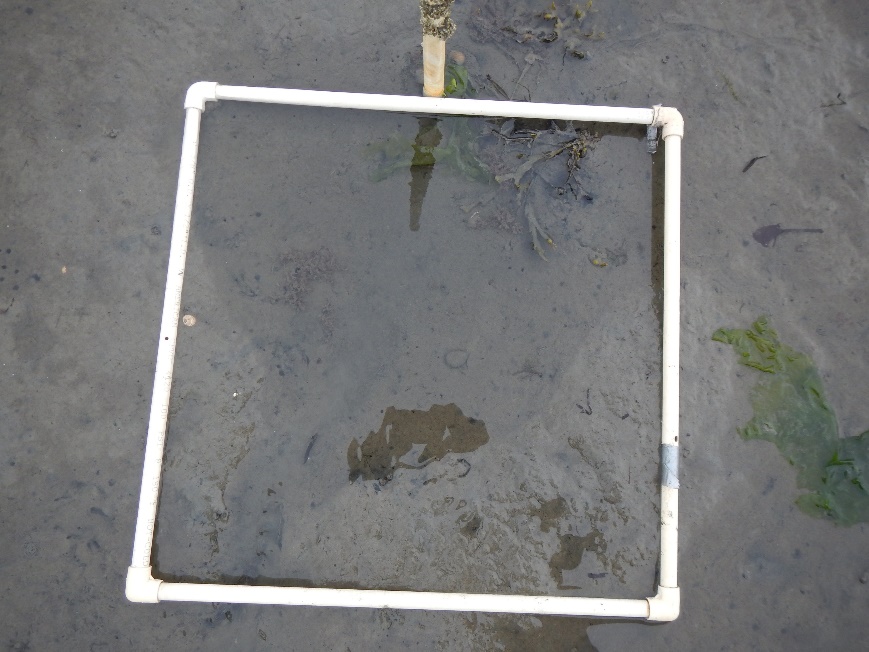 0.0
C-0.5
B-0.5
A-0.5
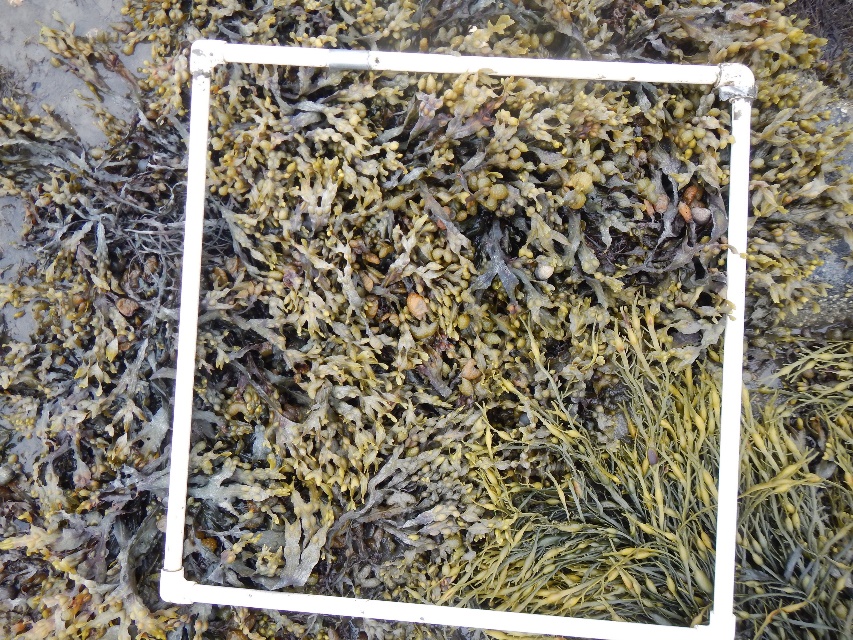 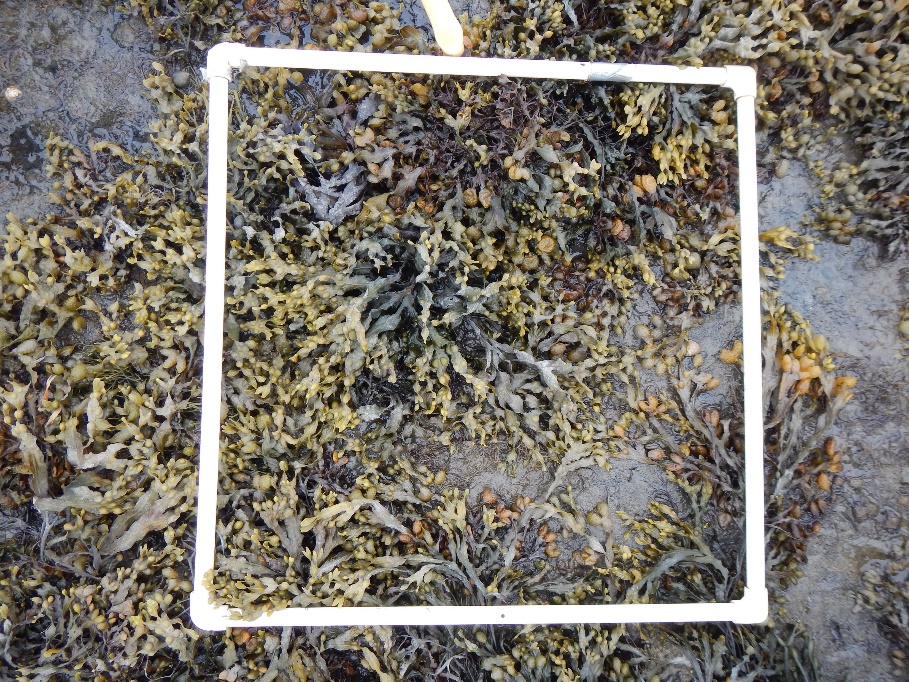 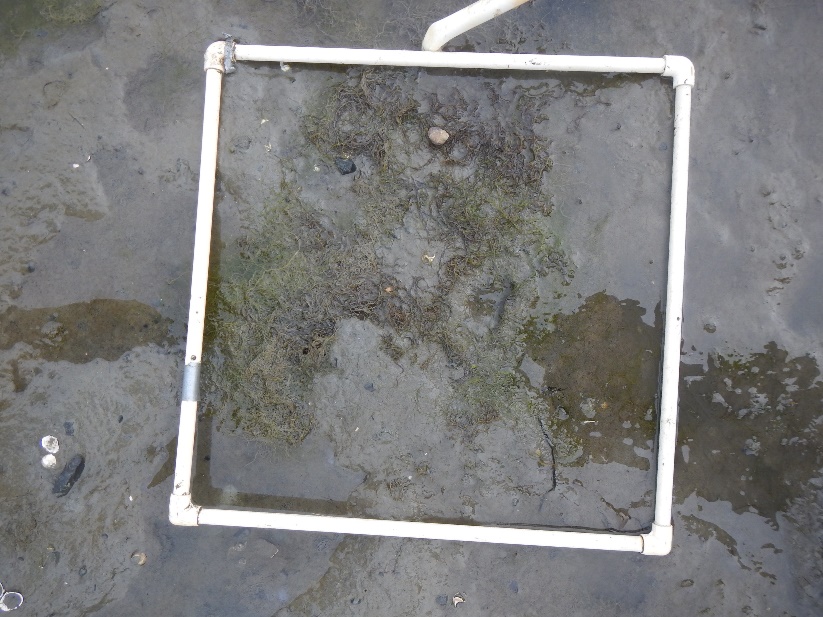 0.5
C-1.0
B-1.0
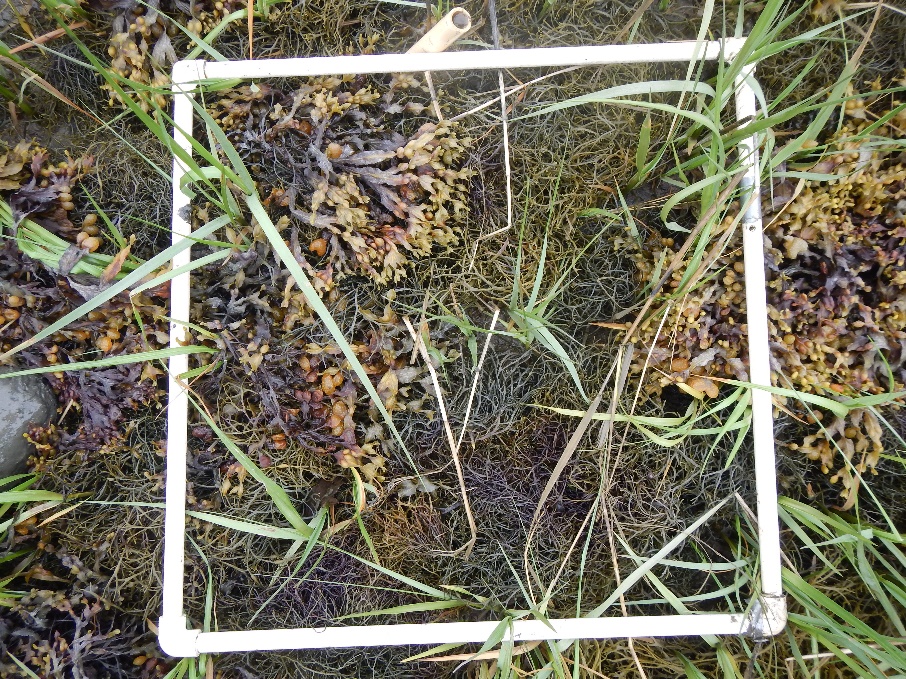 A-1.0
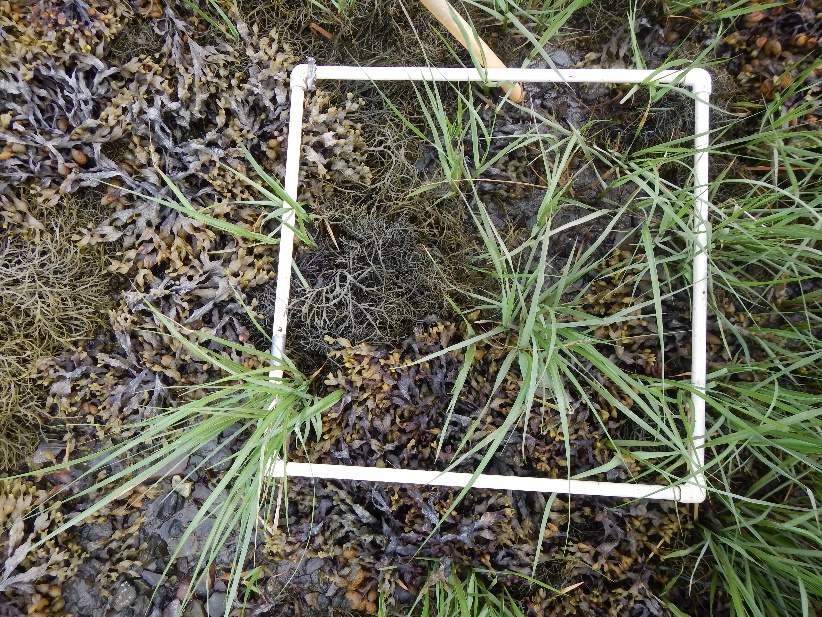 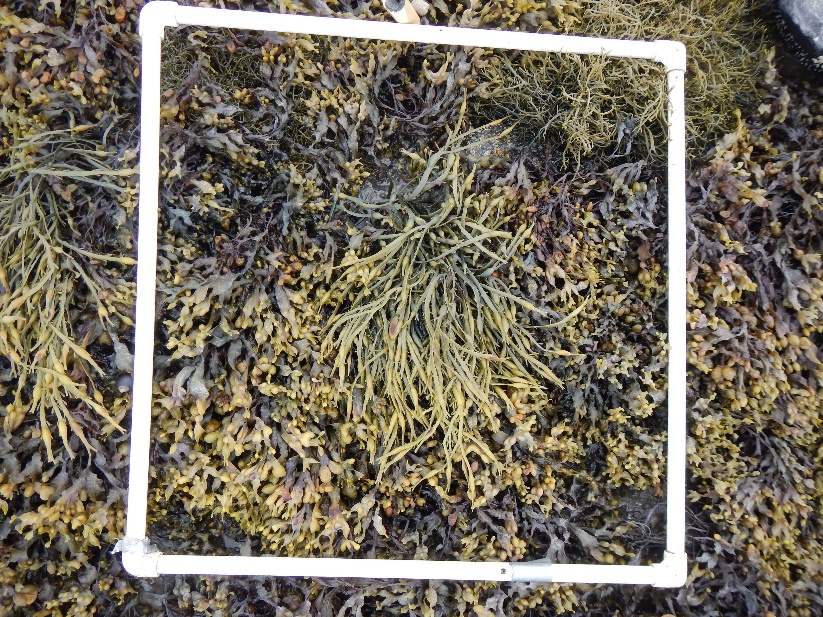 1.0
C-1.5
A-1.5
B-1.5
C
A
B
Site: 4TI
Date:
6/23/20
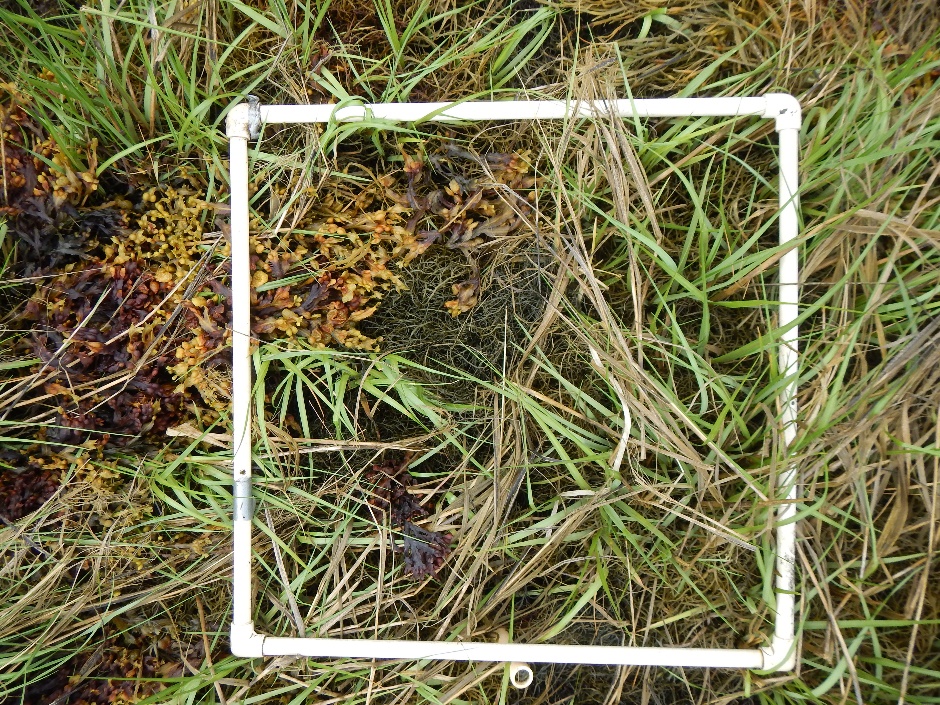 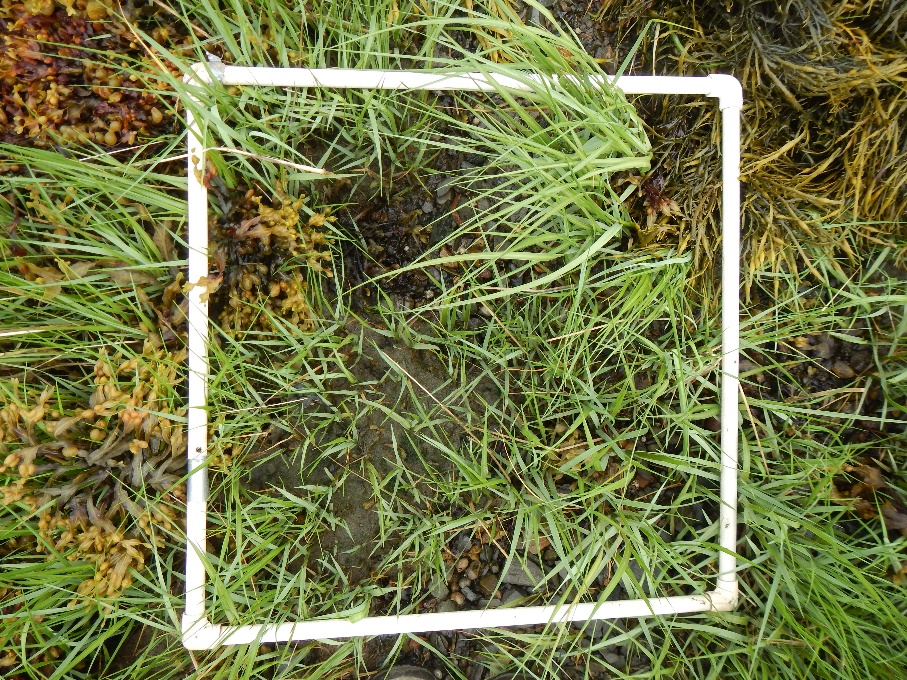 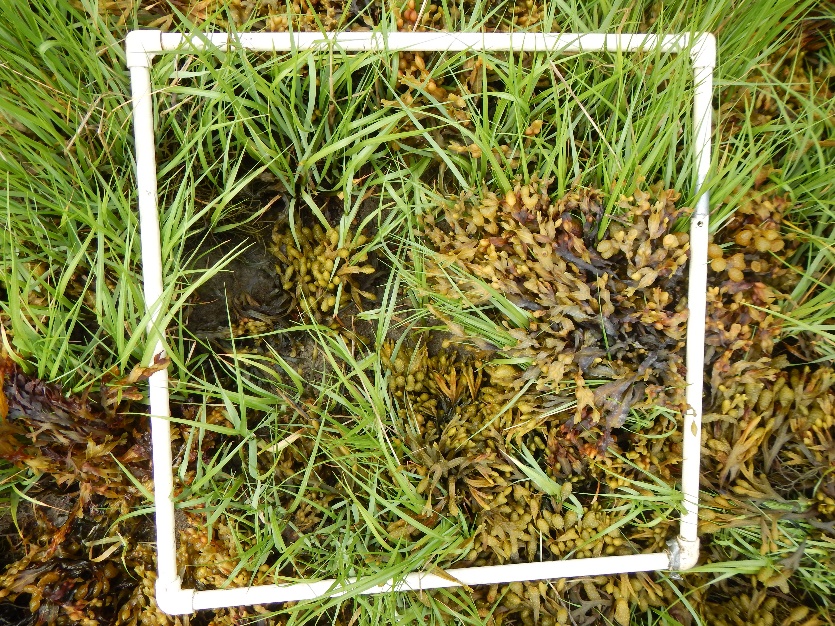 1.5
A-2.0
C-2.0
B-2.0
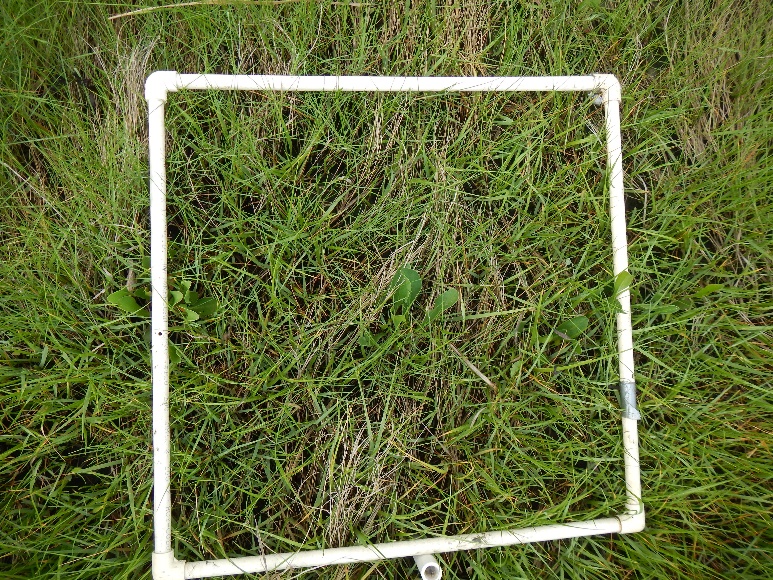 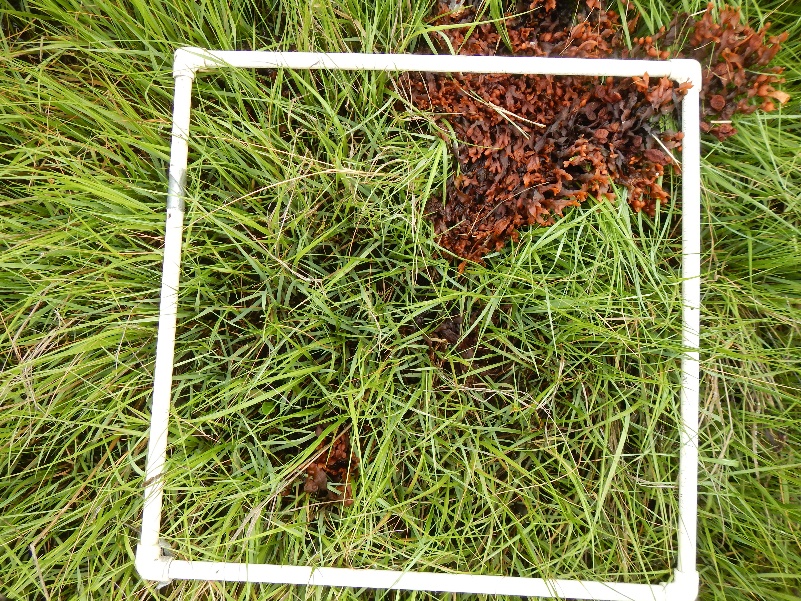 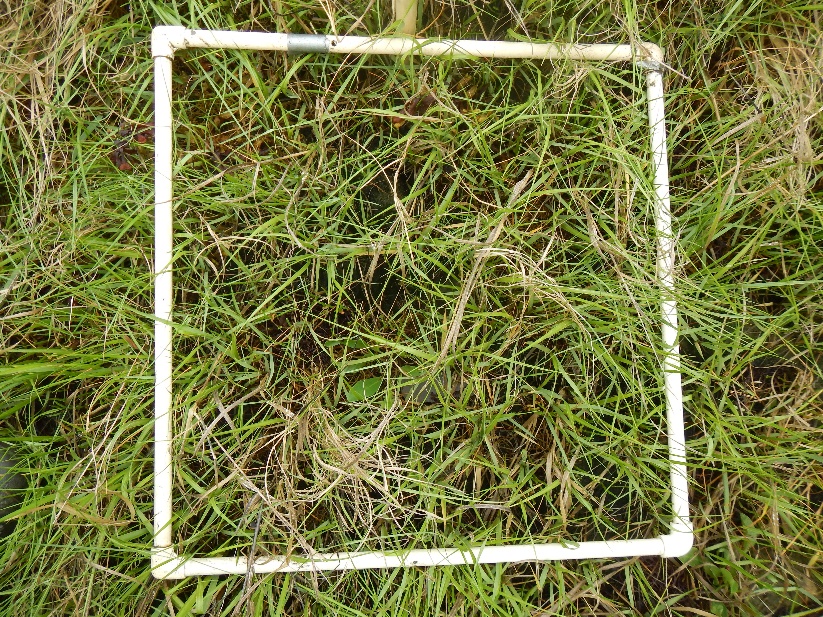 A-2.5
C-2.5
B-2..5
2.0
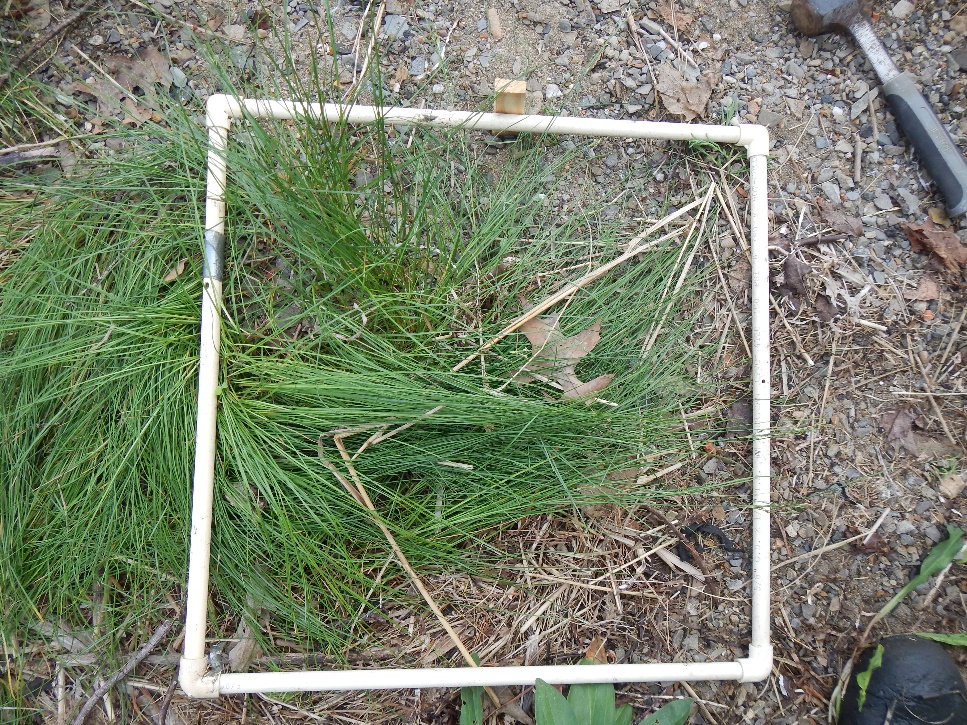 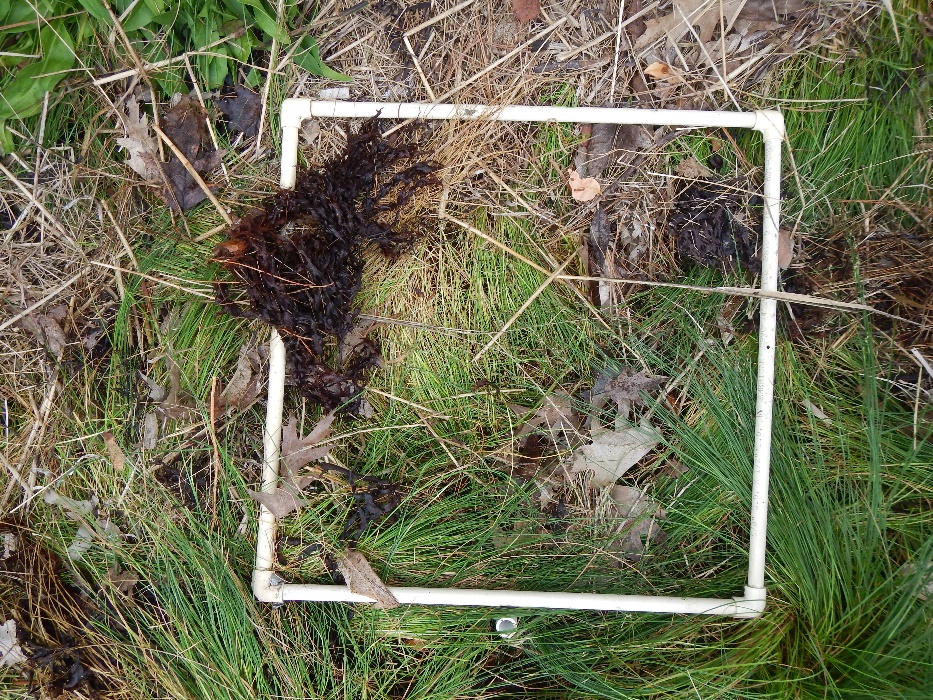 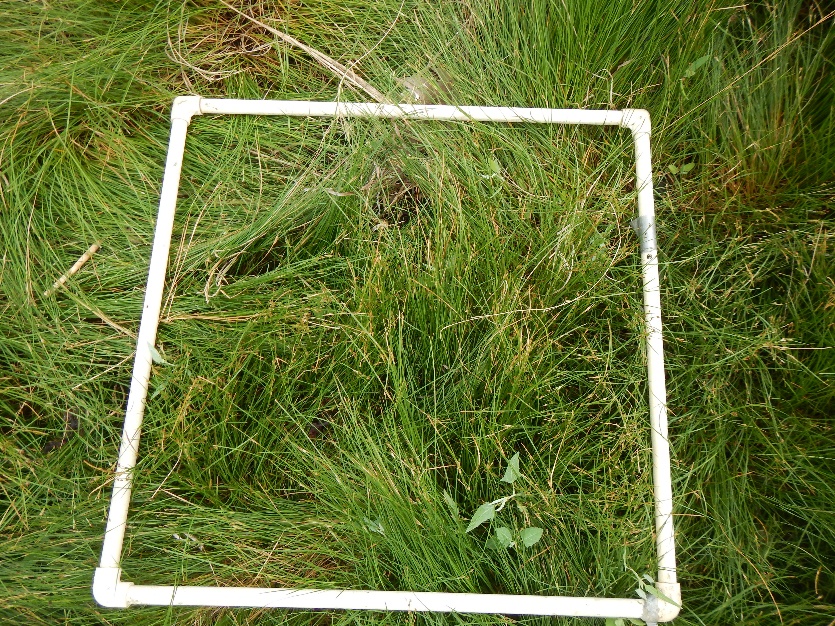 2.5
A-0.0
C-0.0
B-0.0
C
A
Site: CP
B
Date:
6/22/20
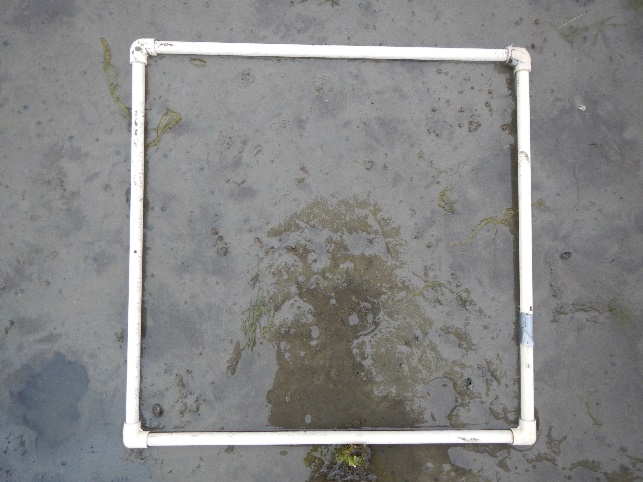 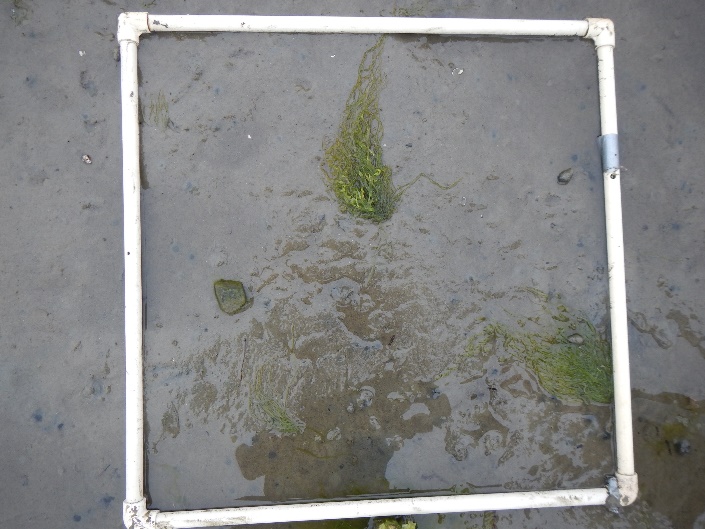 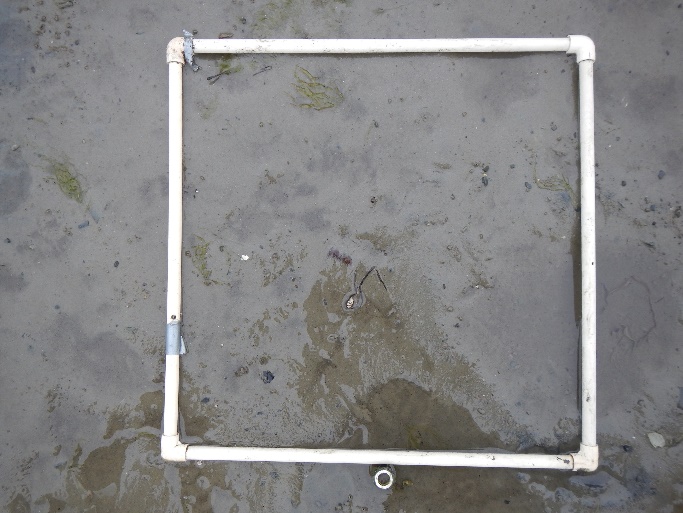 0.0
A-0.5
B-0.5
C-0.5
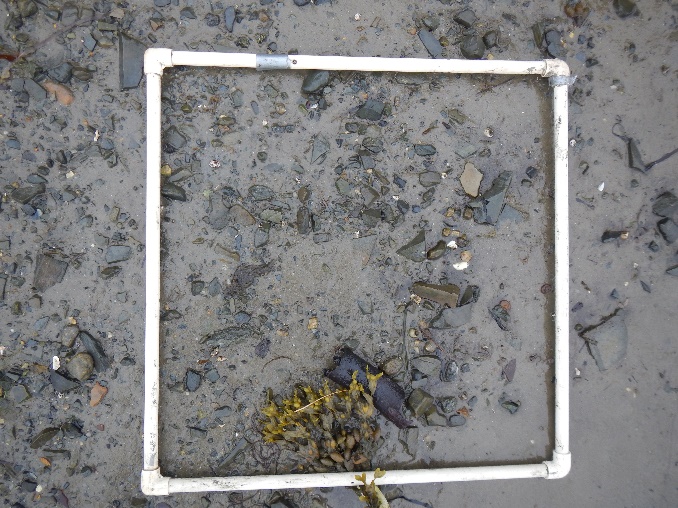 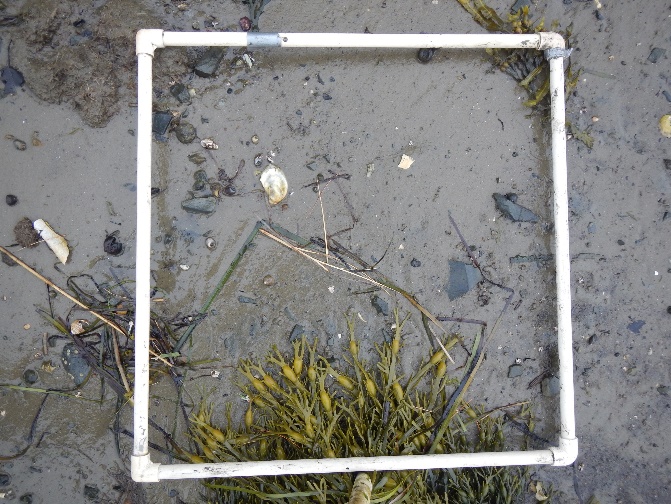 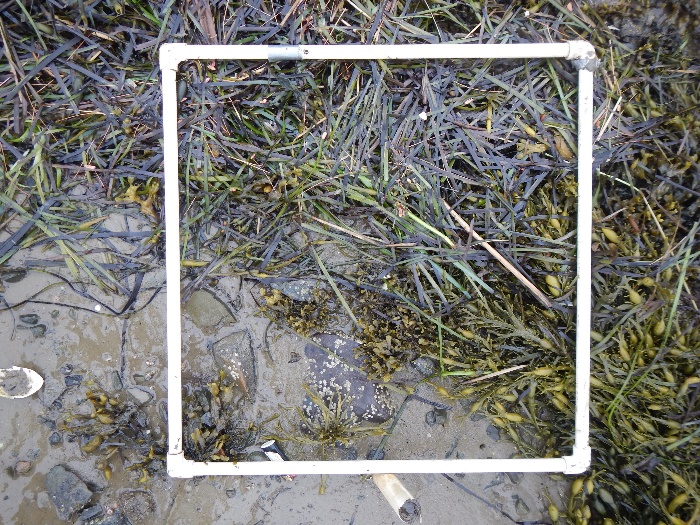 0.5
A-1.0
B-1.0
C-1.0
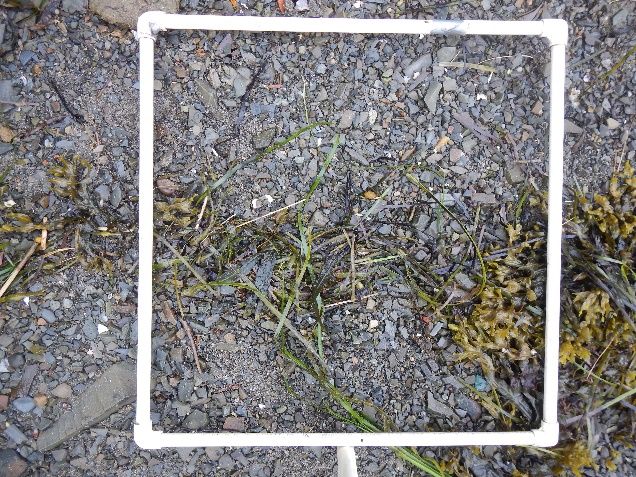 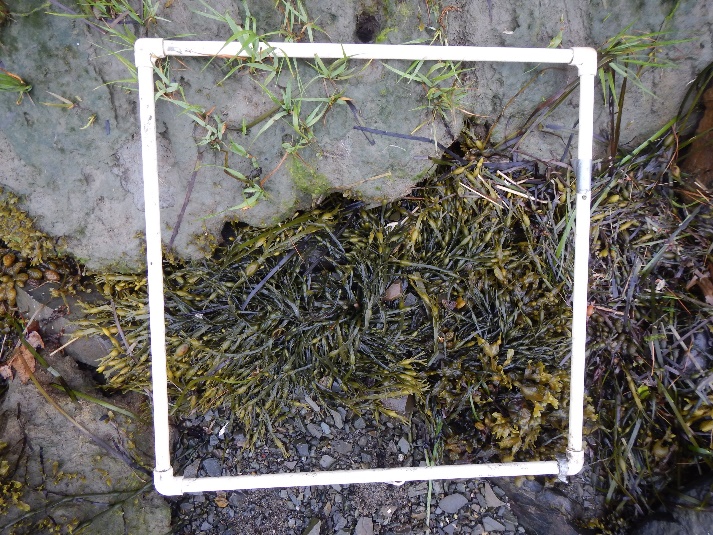 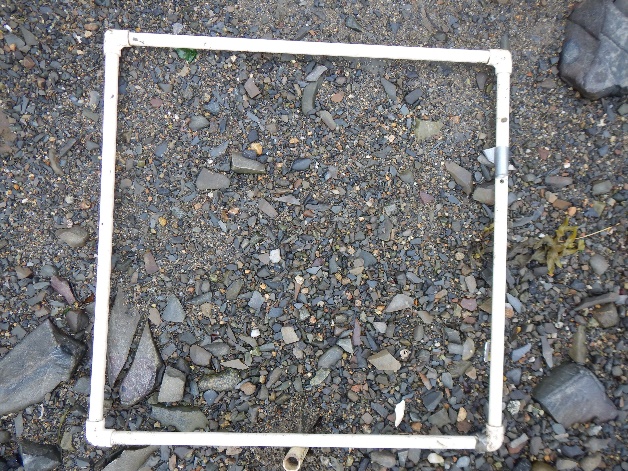 1.0
A-1.5
B-1.5
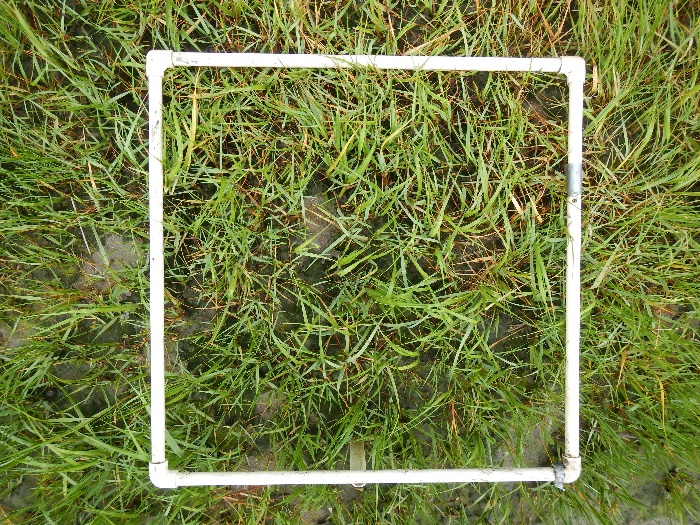 C-1.5
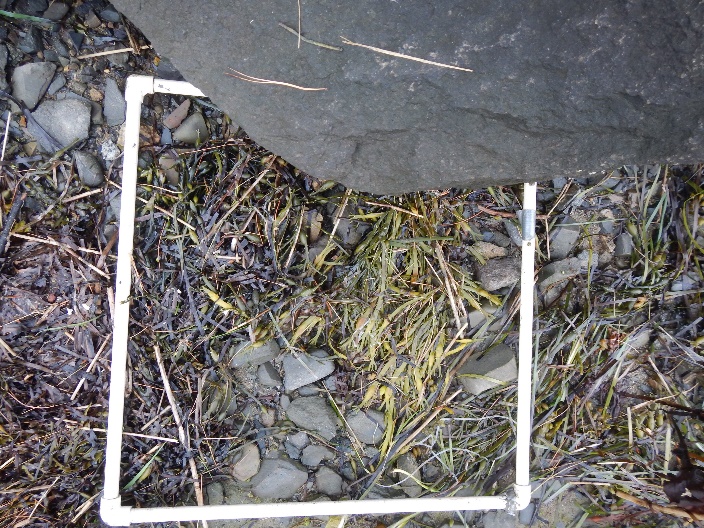 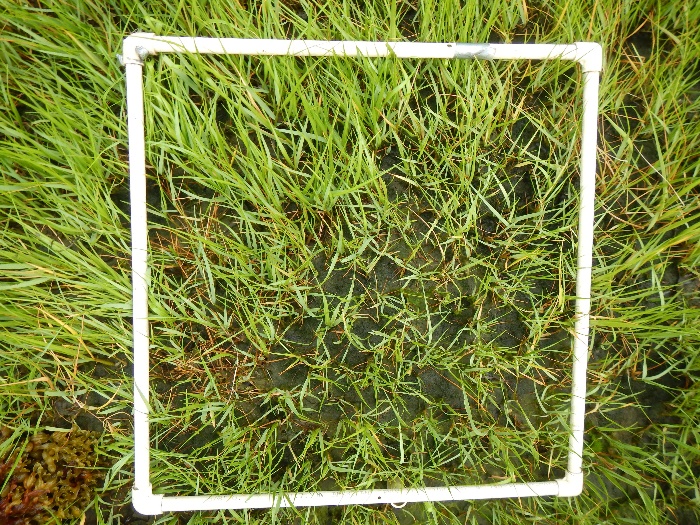 1.5
C-1
A-1
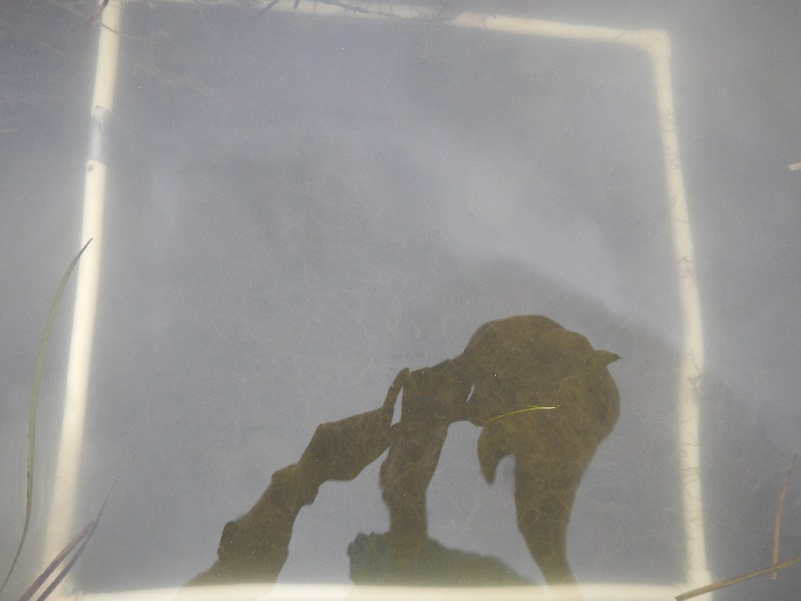 B-1
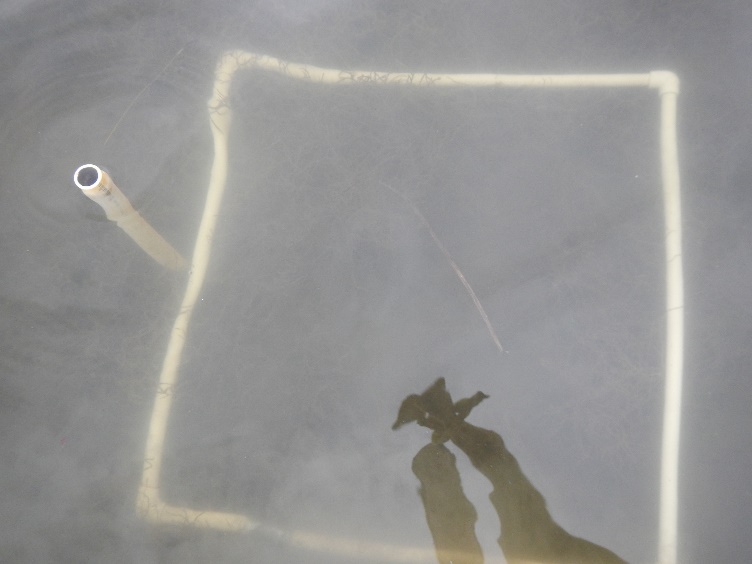 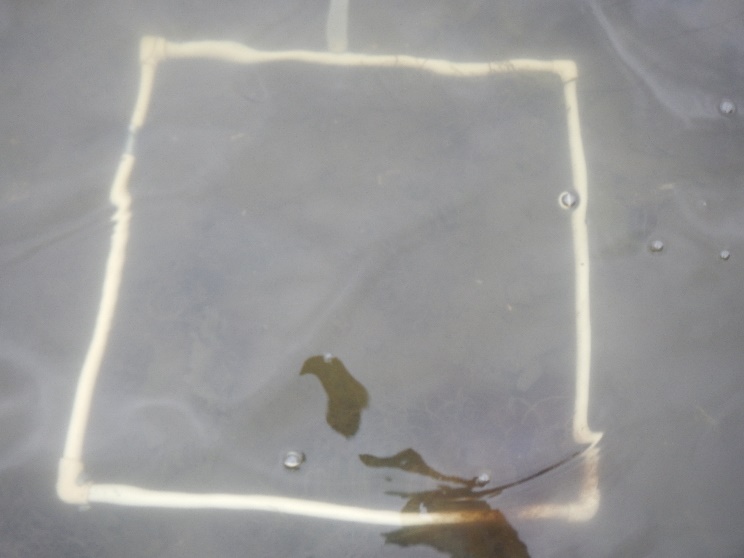 B
C
A
Date:
6/24/20
Site:  AP
0.0
A-2
C-2
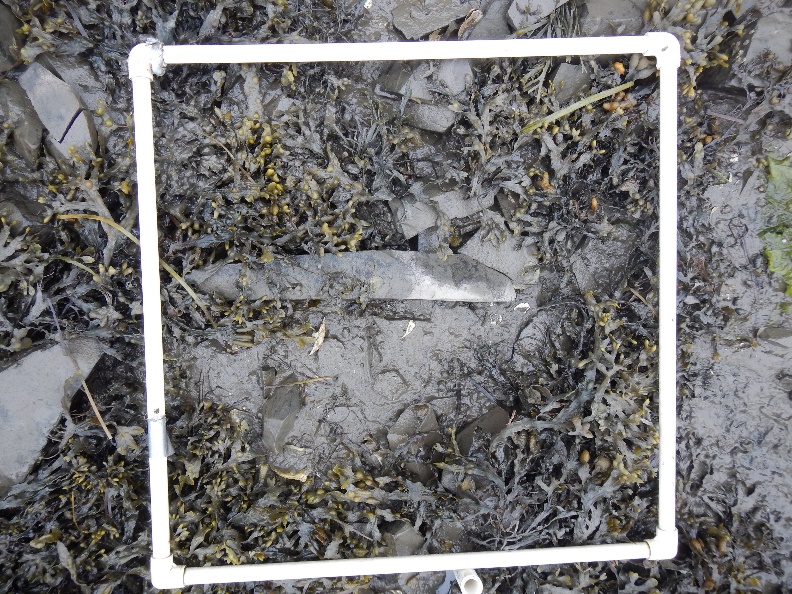 B-2
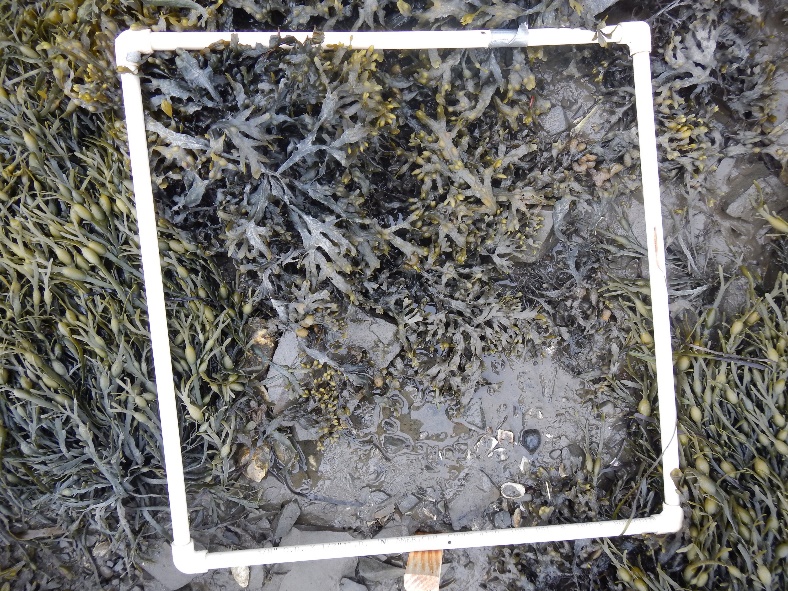 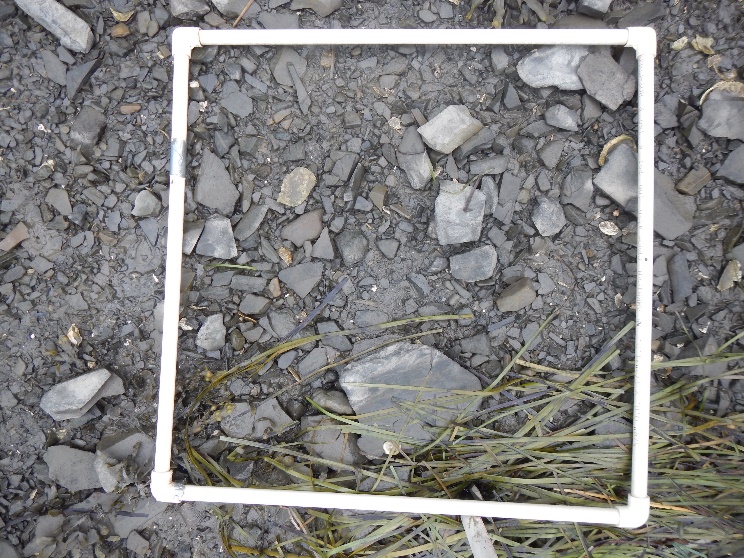 0.5
A-3
C-3
B-3
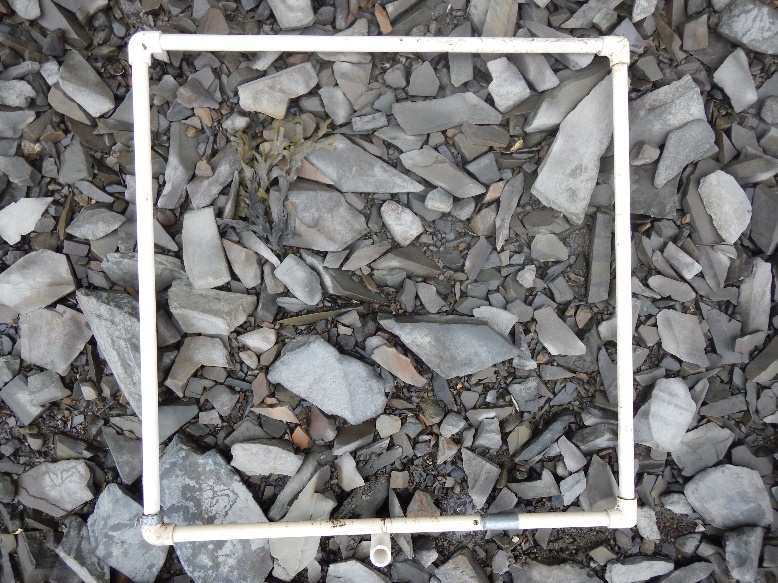 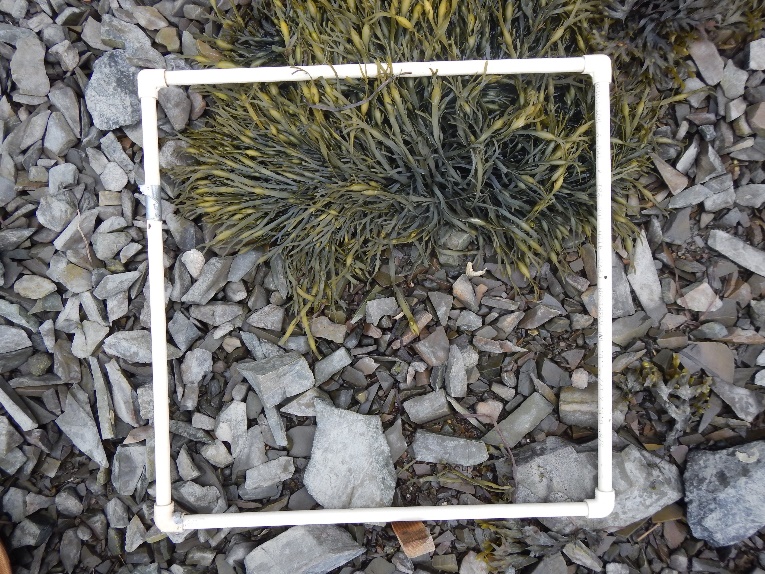 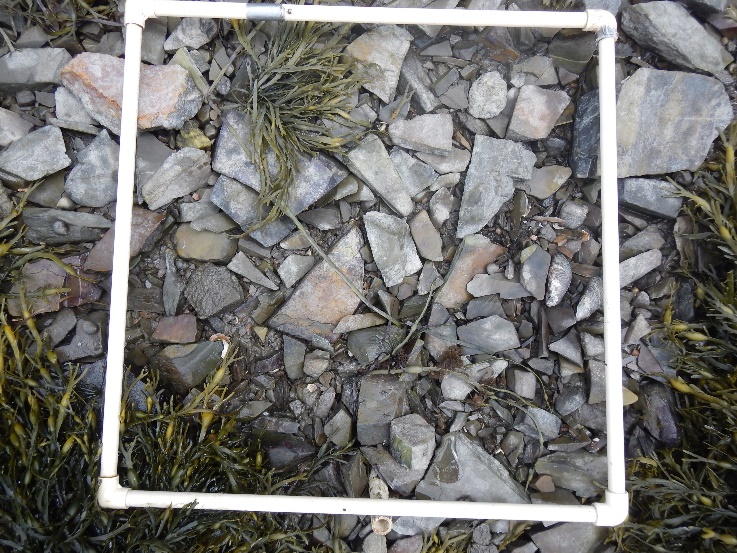 1.0
A-4
C-4
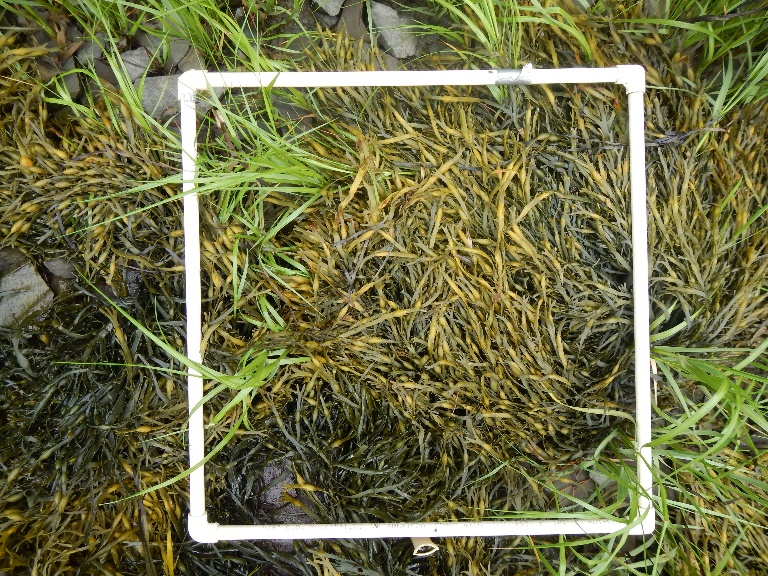 B-4
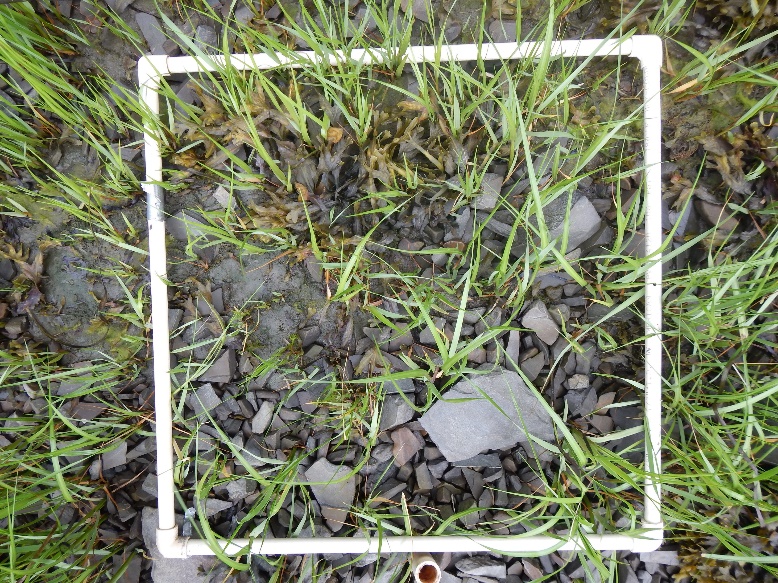 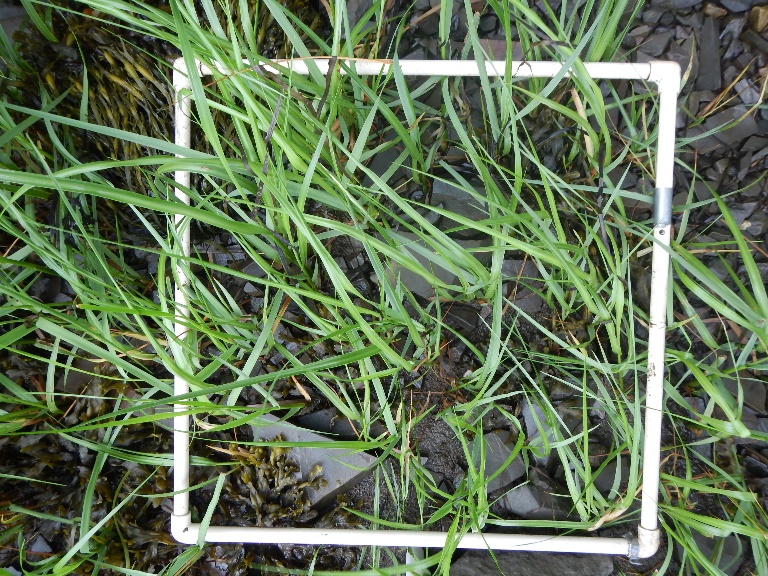 1.5
C
A
B
Site:
LC
Date:
6/26/20
C-0.5
A-0.5
B-0.5
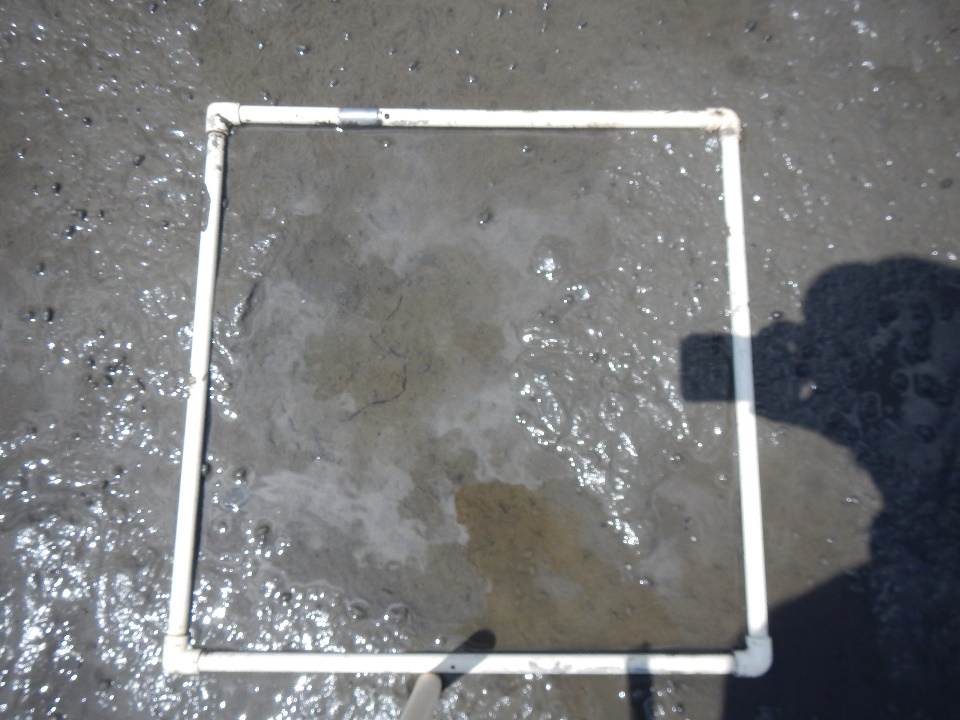 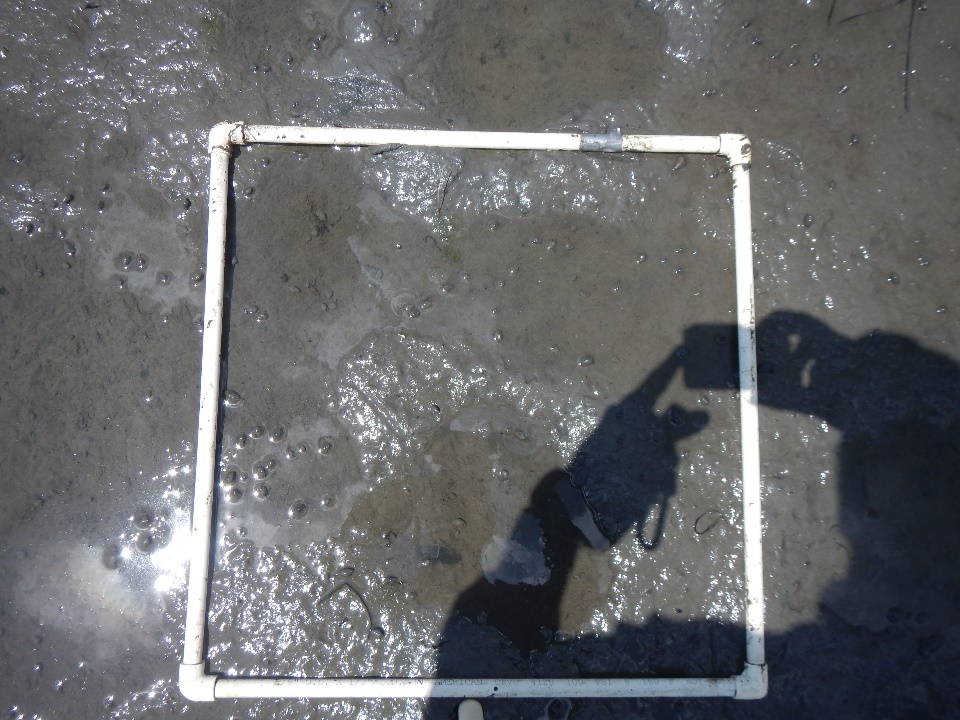 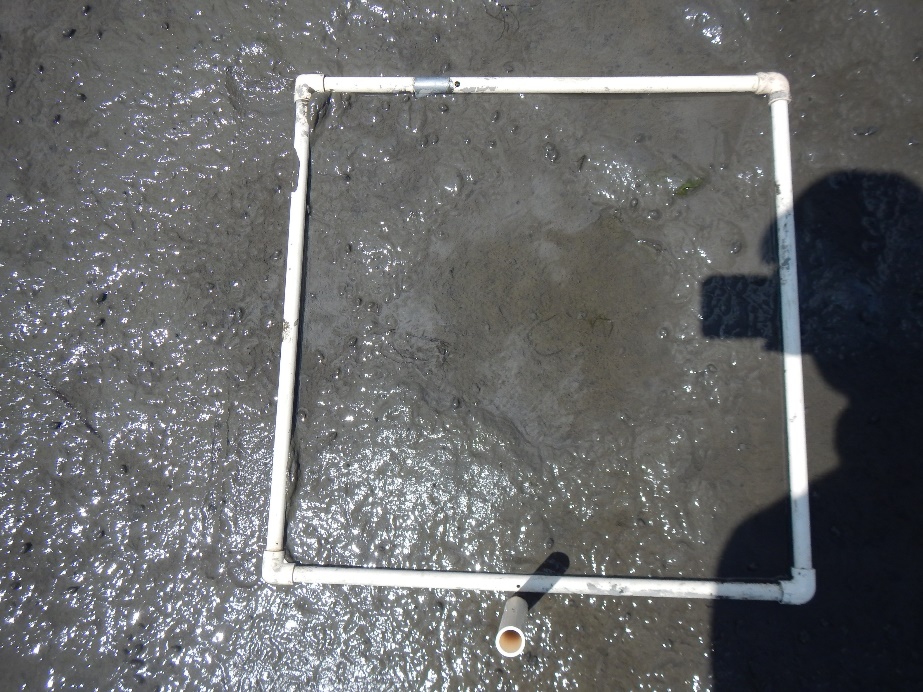 0.5
A-1.0
C-1.0
B-1.0
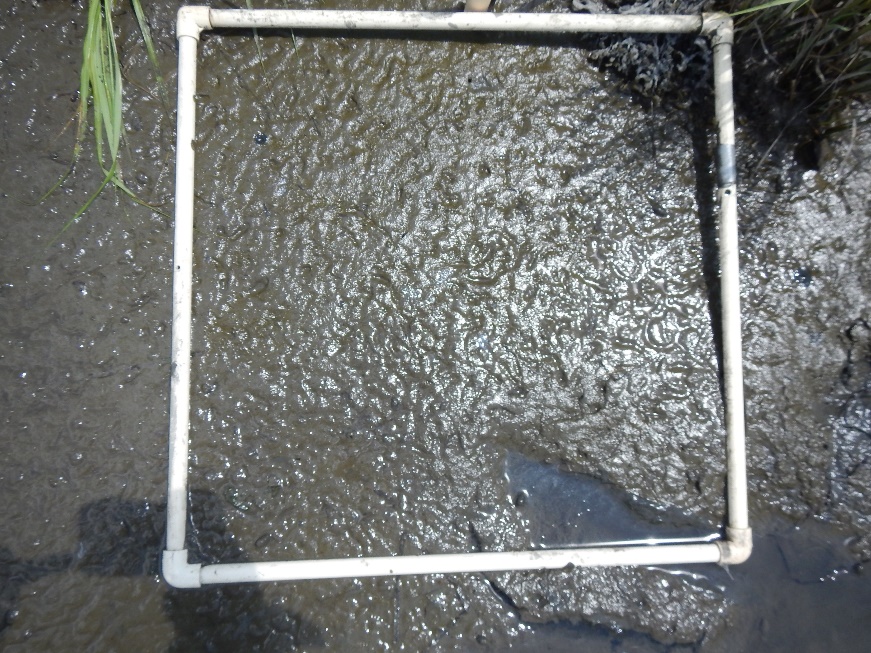 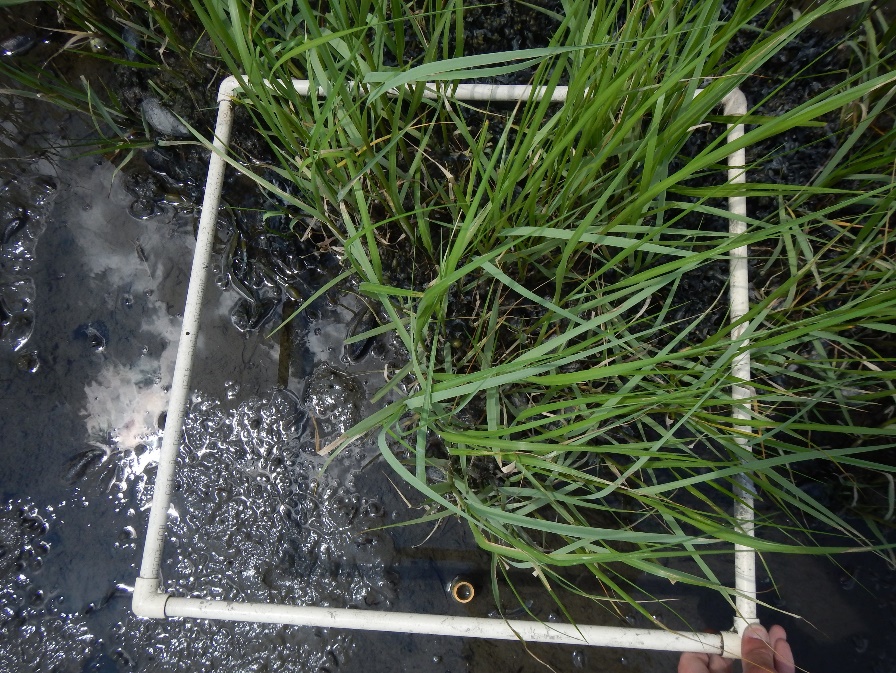 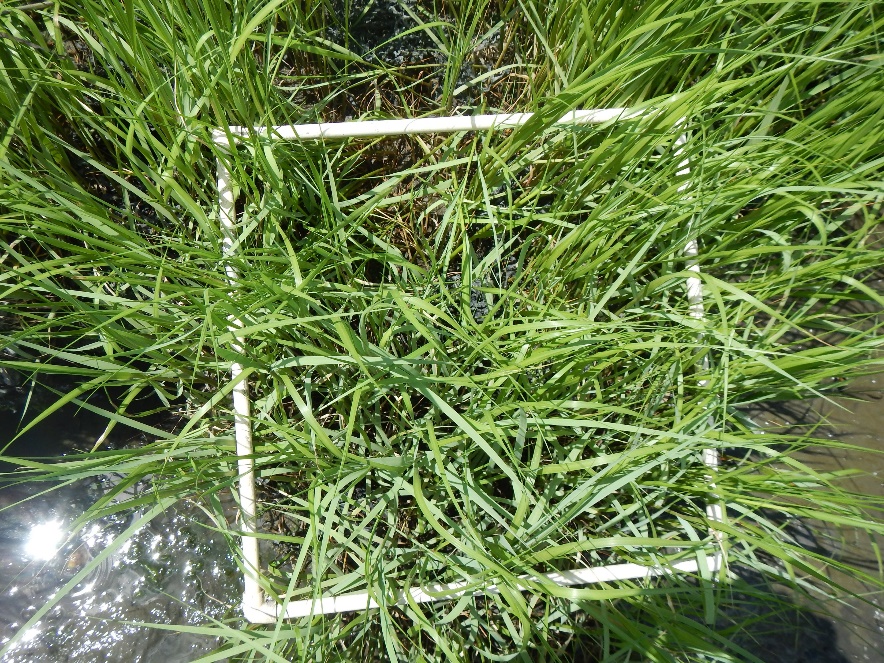 1.0
A-1.5
C-1.5
B-1.5
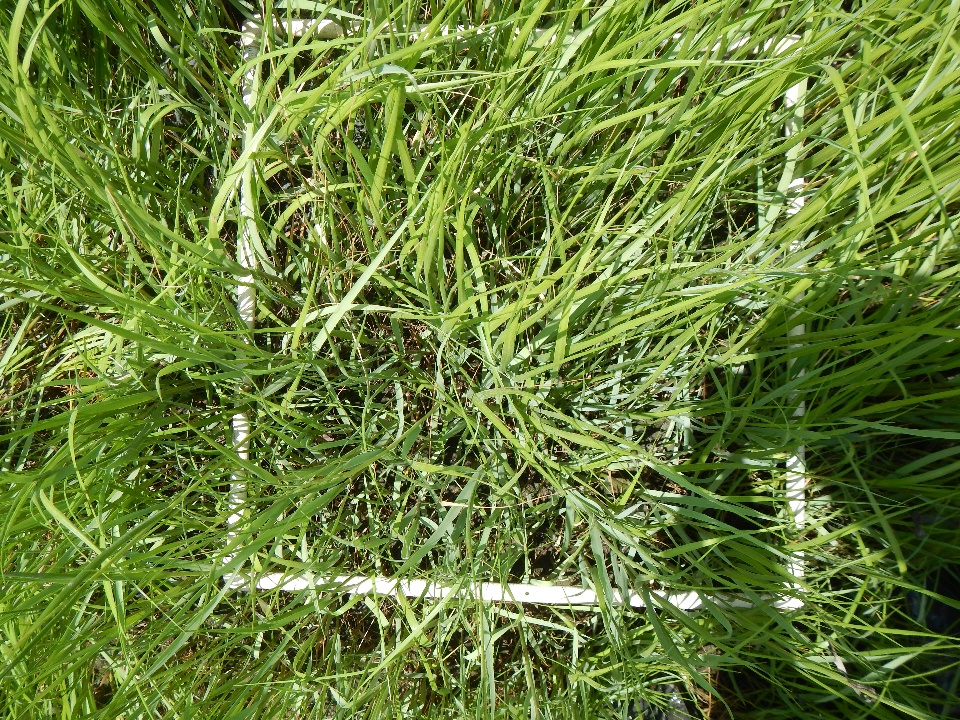 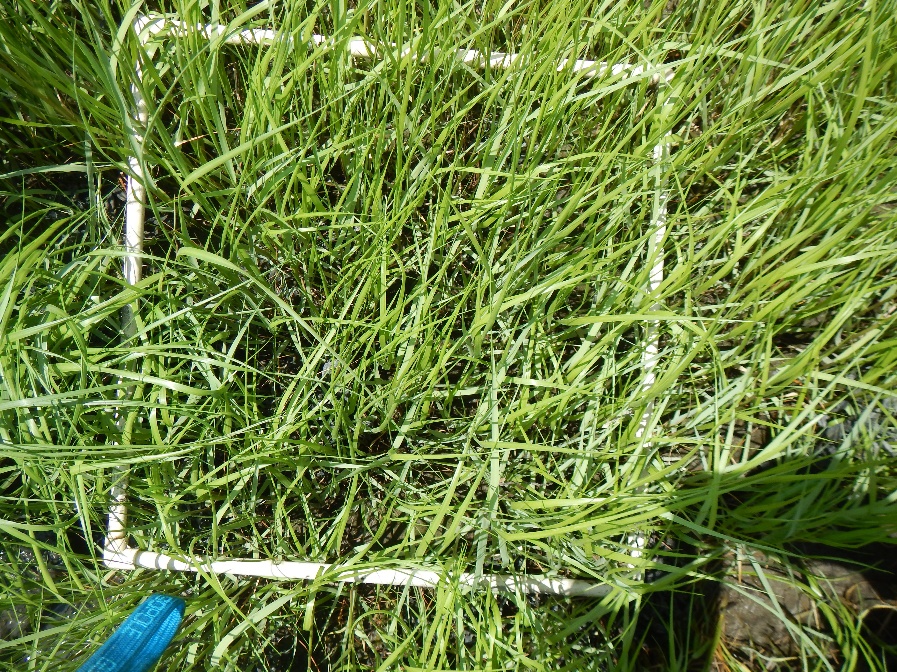 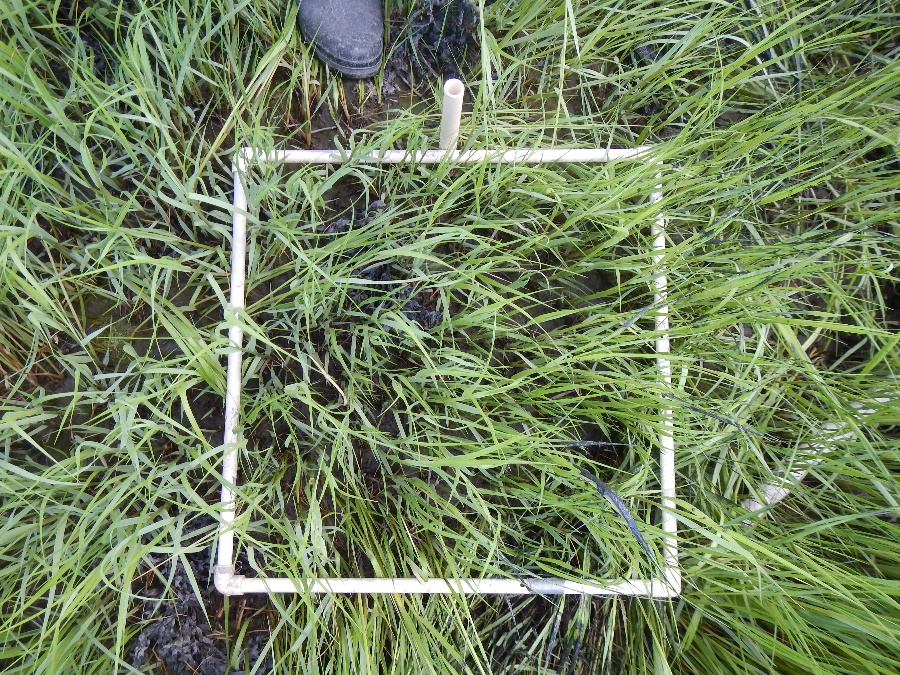 1.5
C
A
B
Site:
DR
Date:
6/26/20
C-0.5
A-0.5
B-0.5
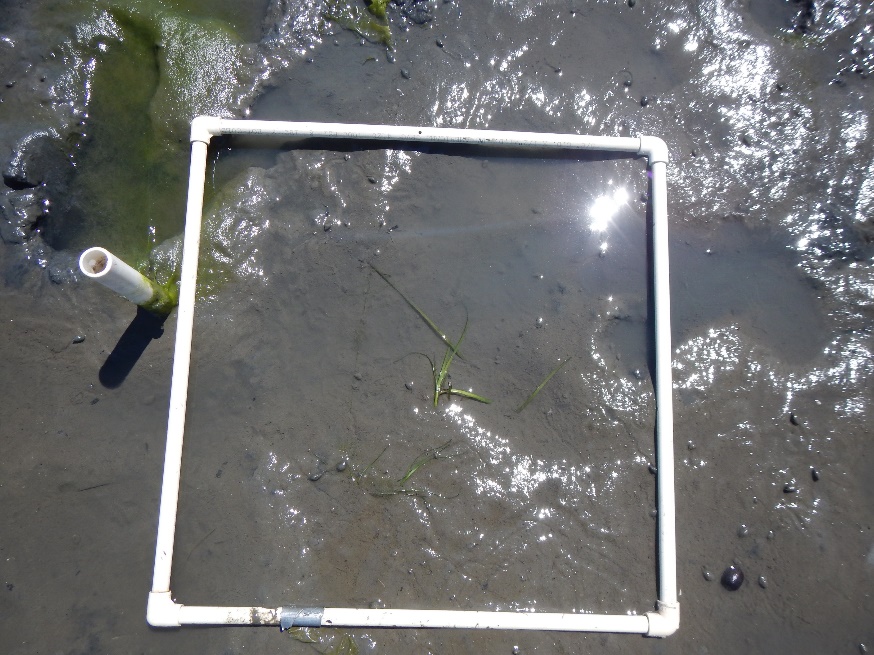 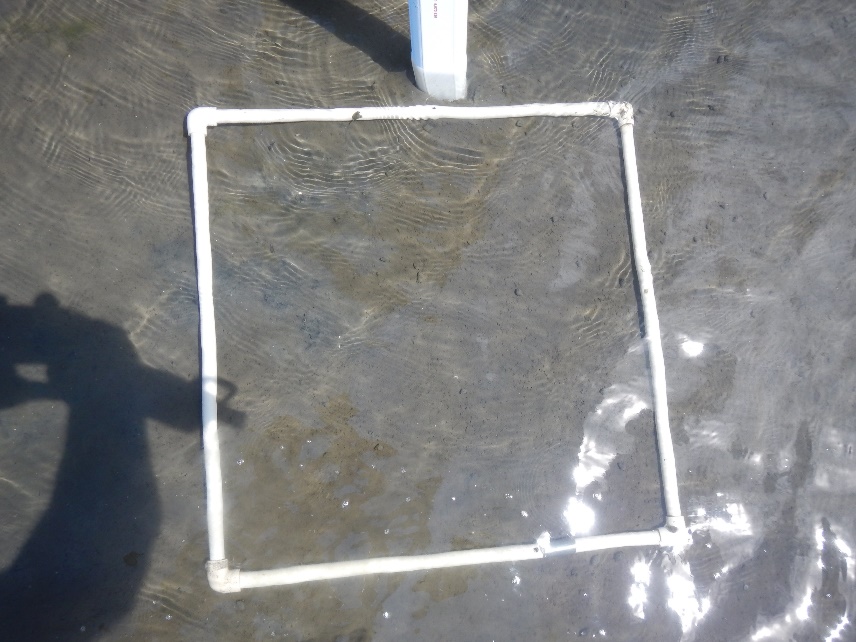 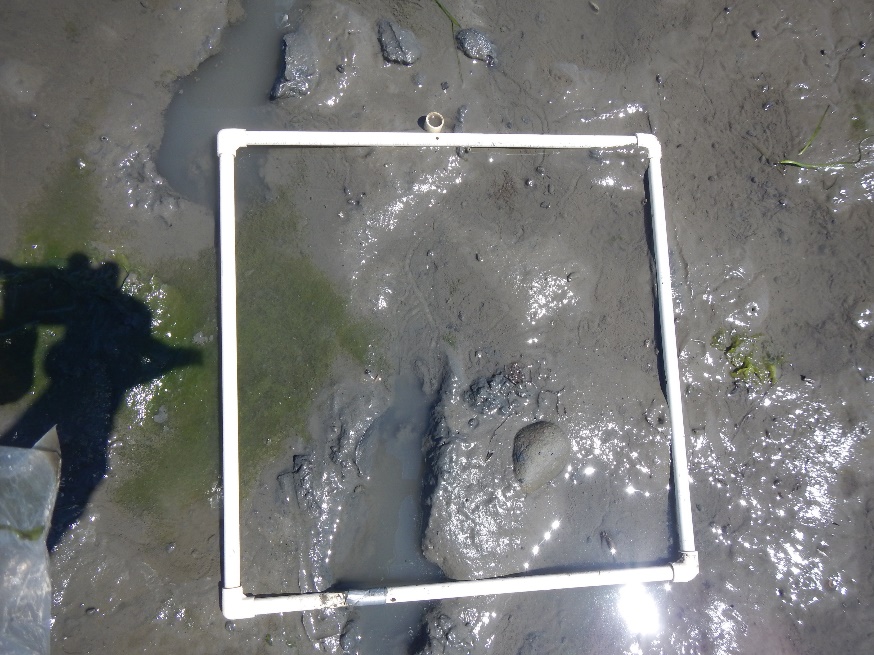 0.5
A-1.0
C-1.0
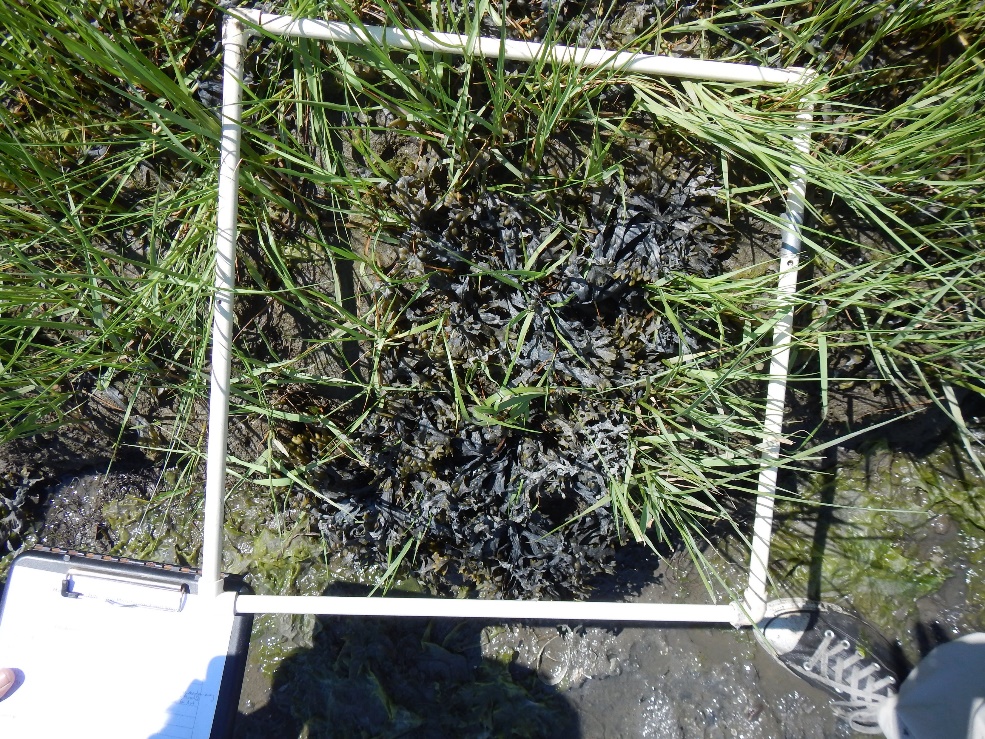 B-1.0
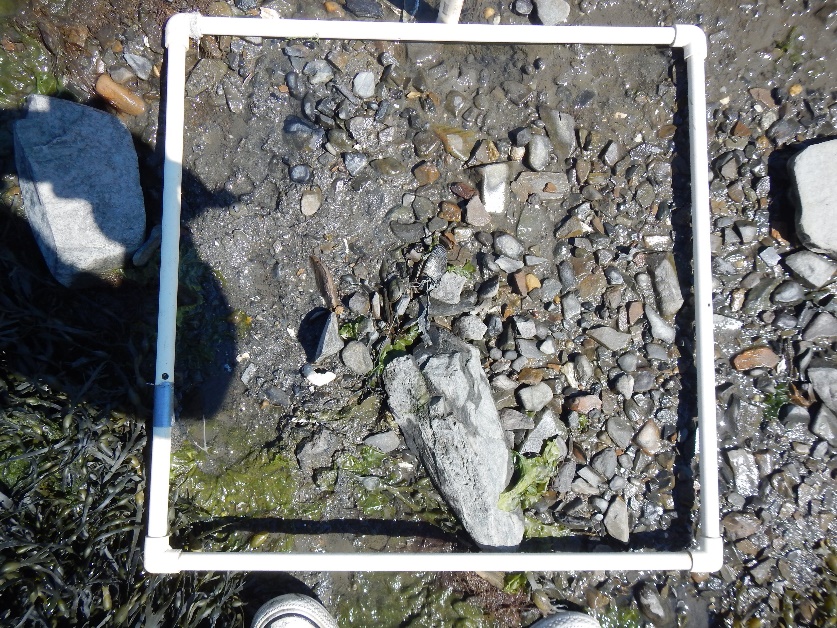 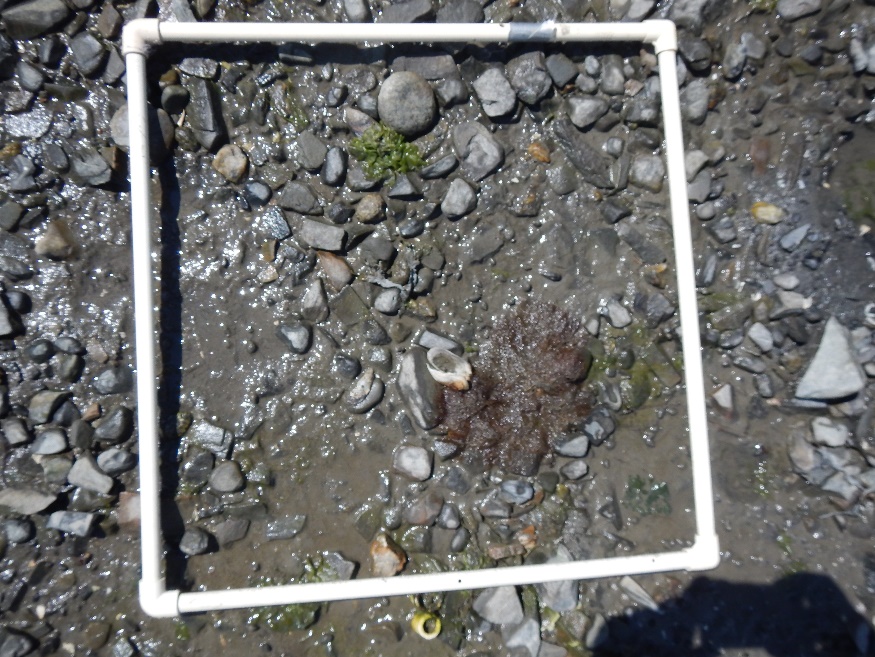 1.0
A-1.5
C-1.5
B-1.5
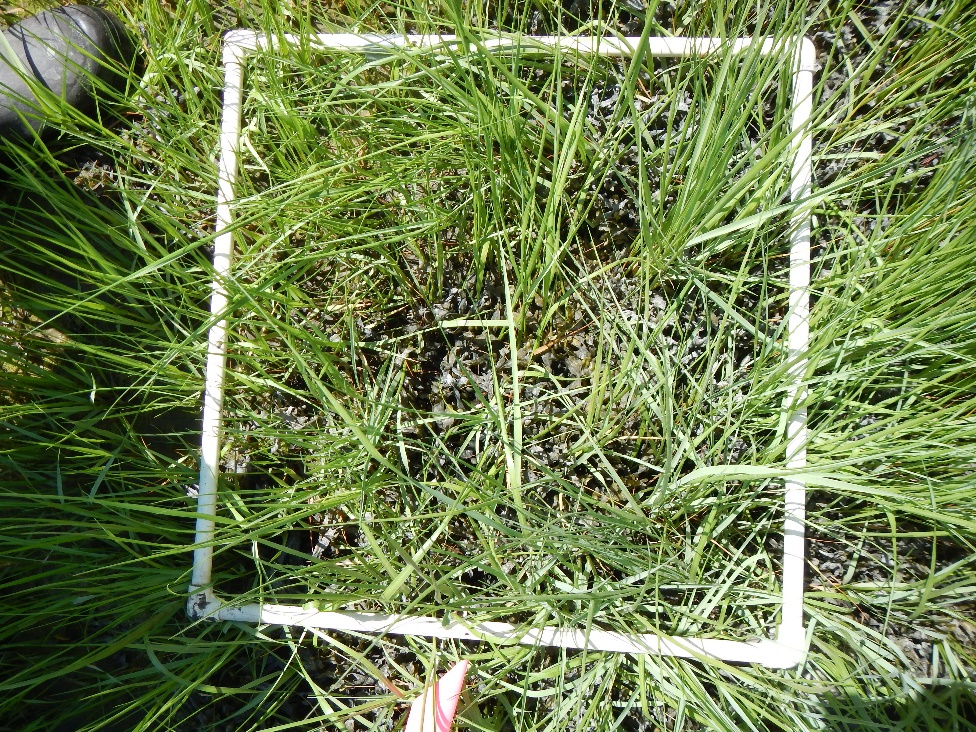 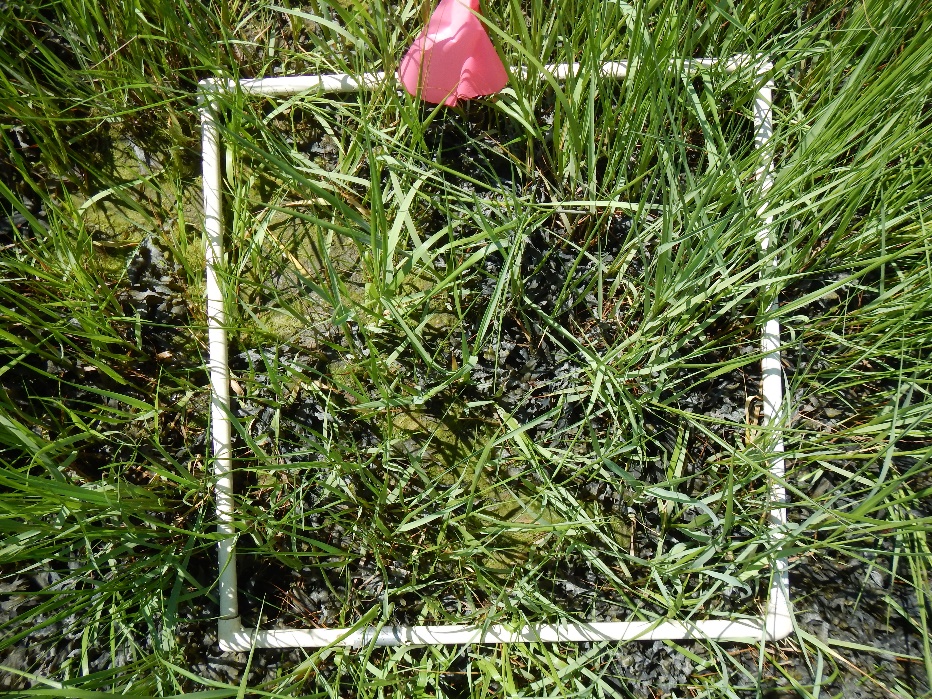 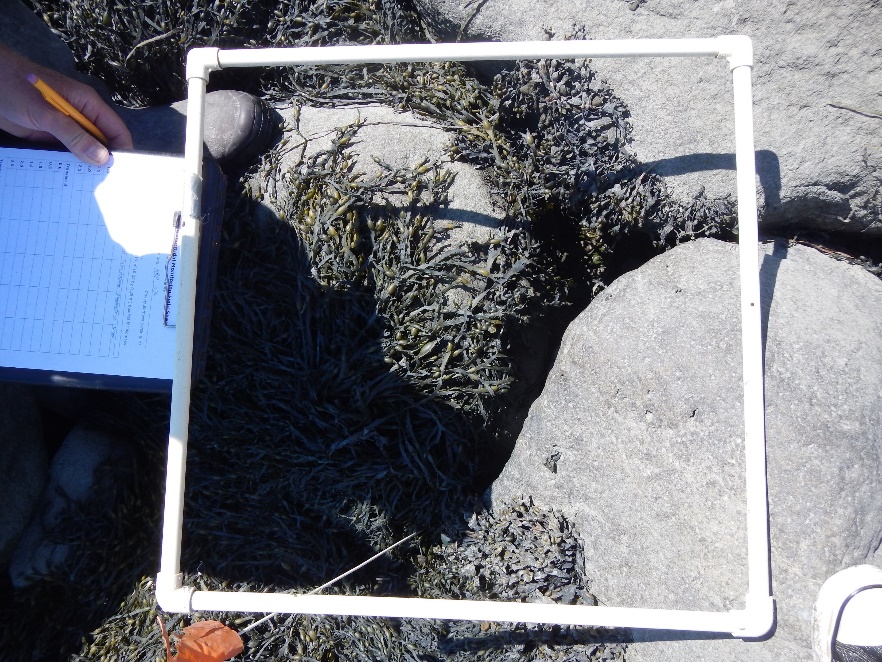 1.5
August 2020
C-0.0 missing
A-0.0
B-0.0 missing
C
A
Site: 4TI
Cover
B
Date:
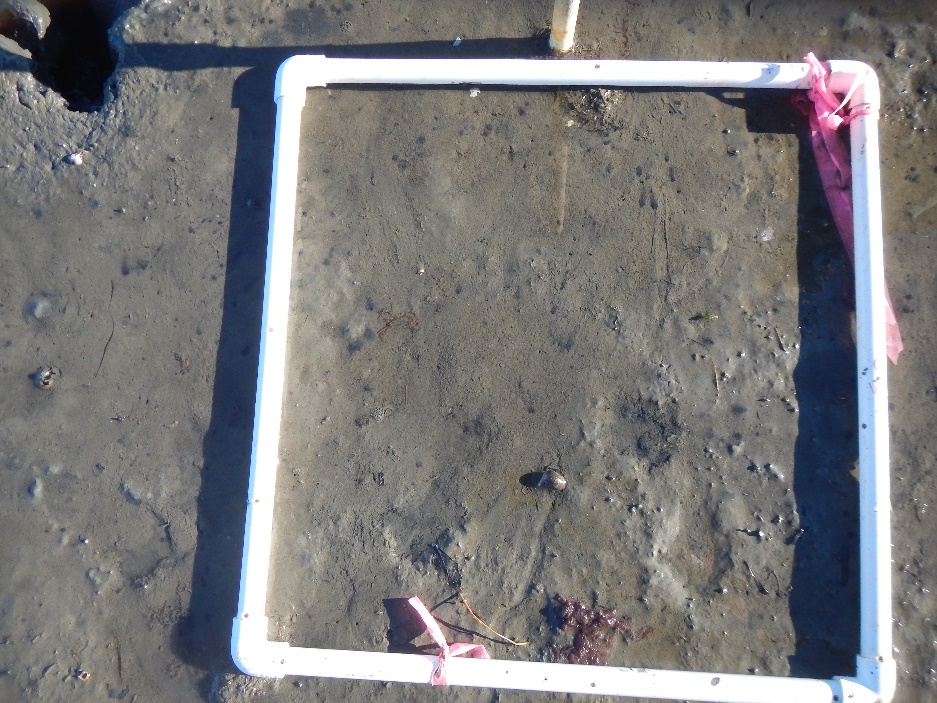 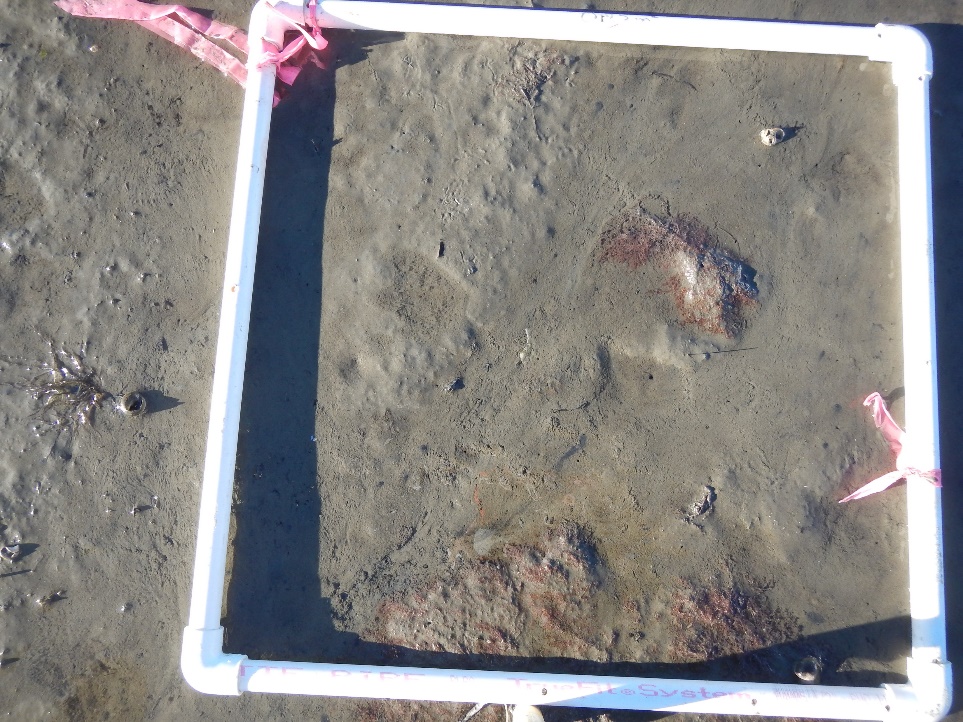 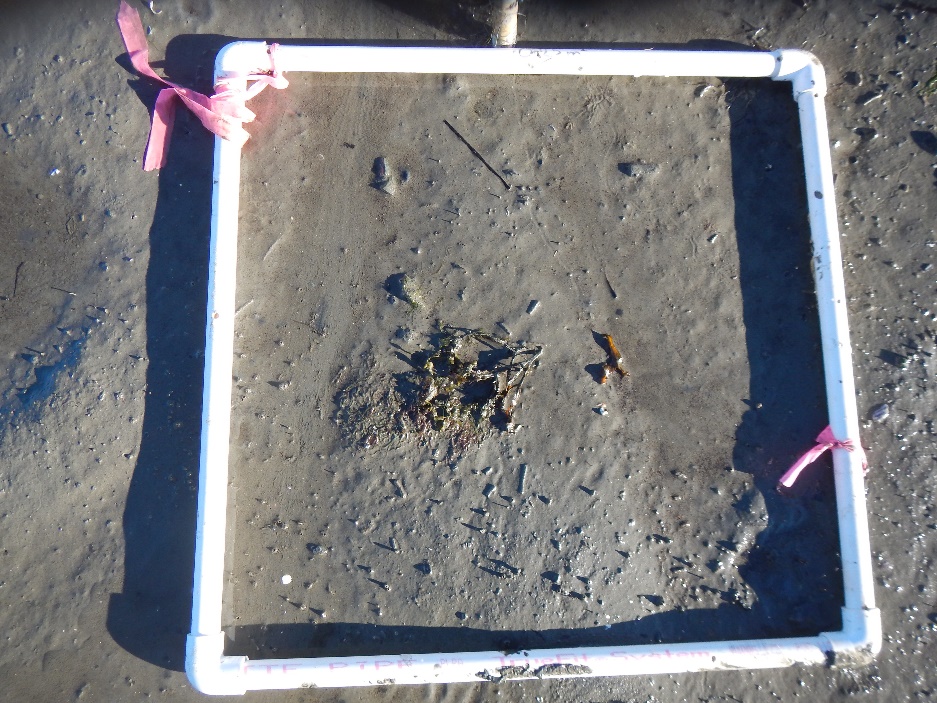 0.0
A-0.5 missing
C-0.5
B-0.5
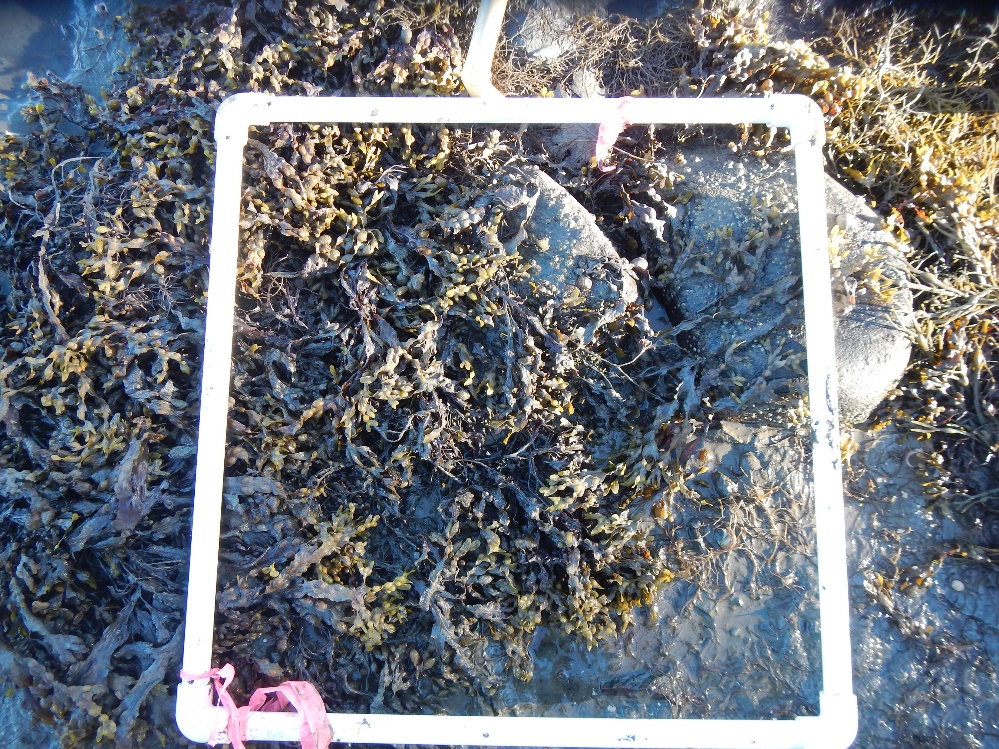 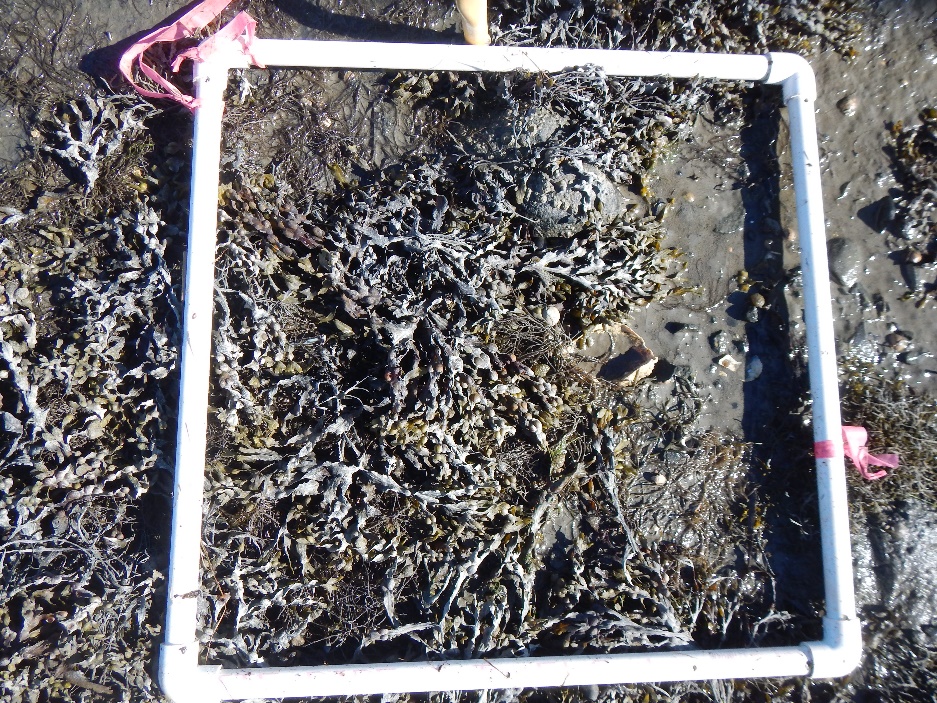 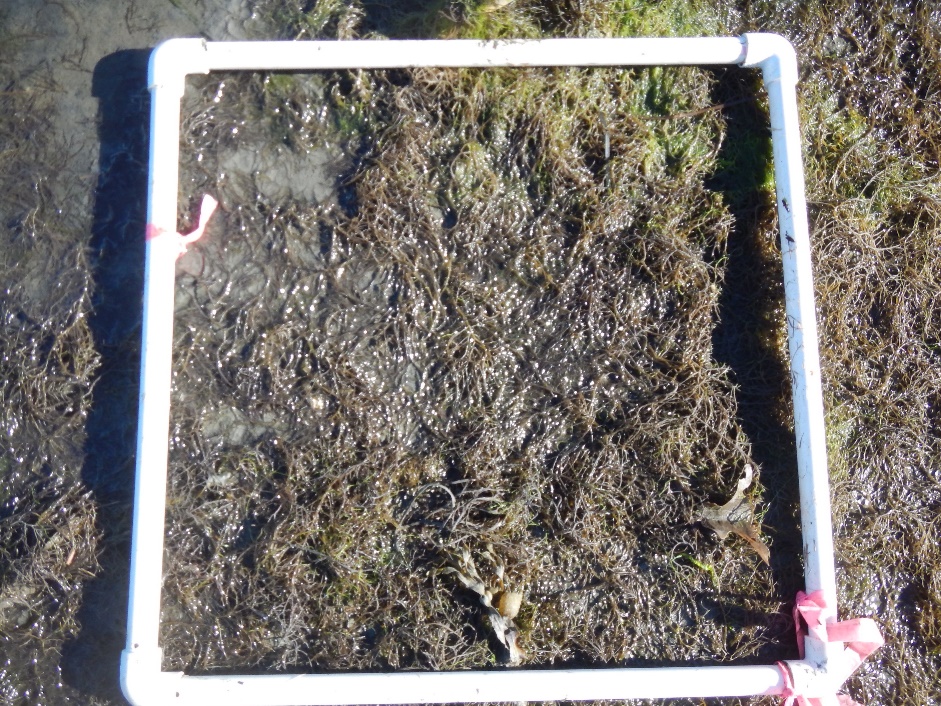 A-1.0 missing
C-1.0 missing
B-1.0
0.5
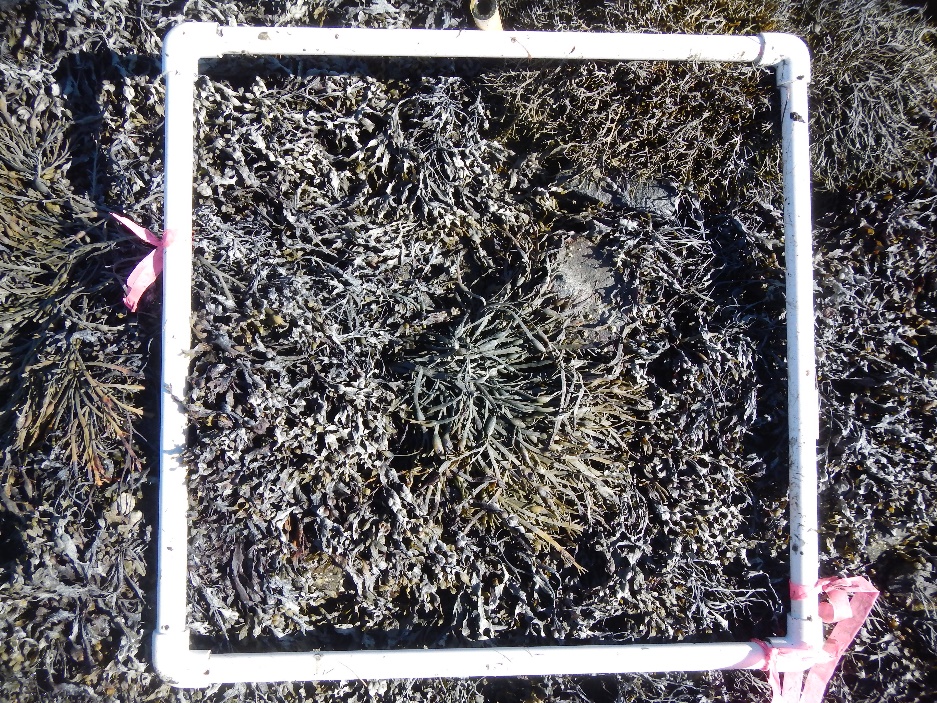 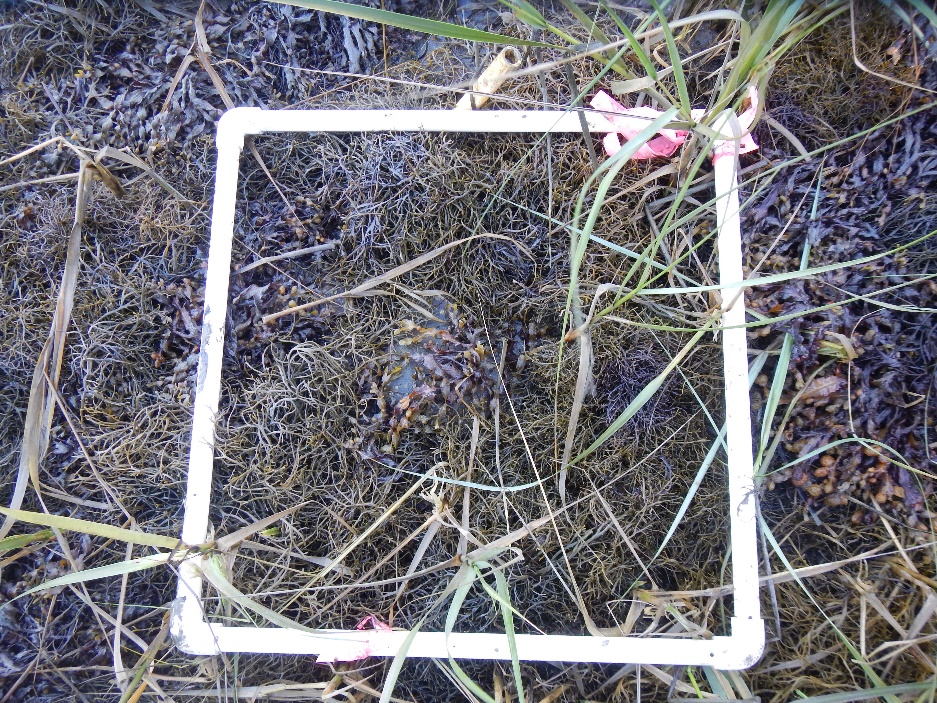 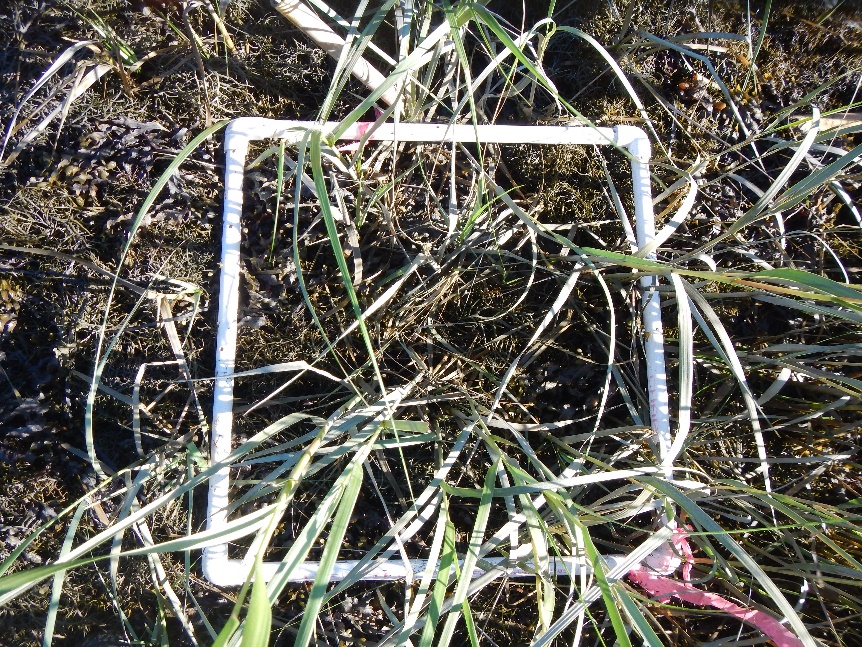 1.0
C-1.5 missing
B-1.5
A-1.5
C
A
B
Date:
8/20/20
Site: 4TI
Cover
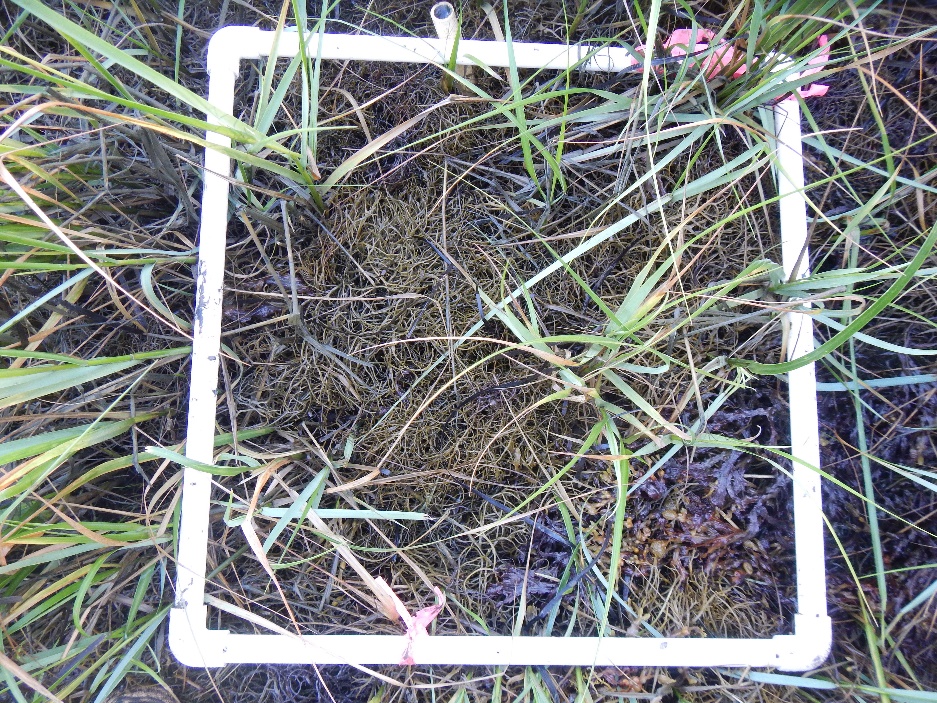 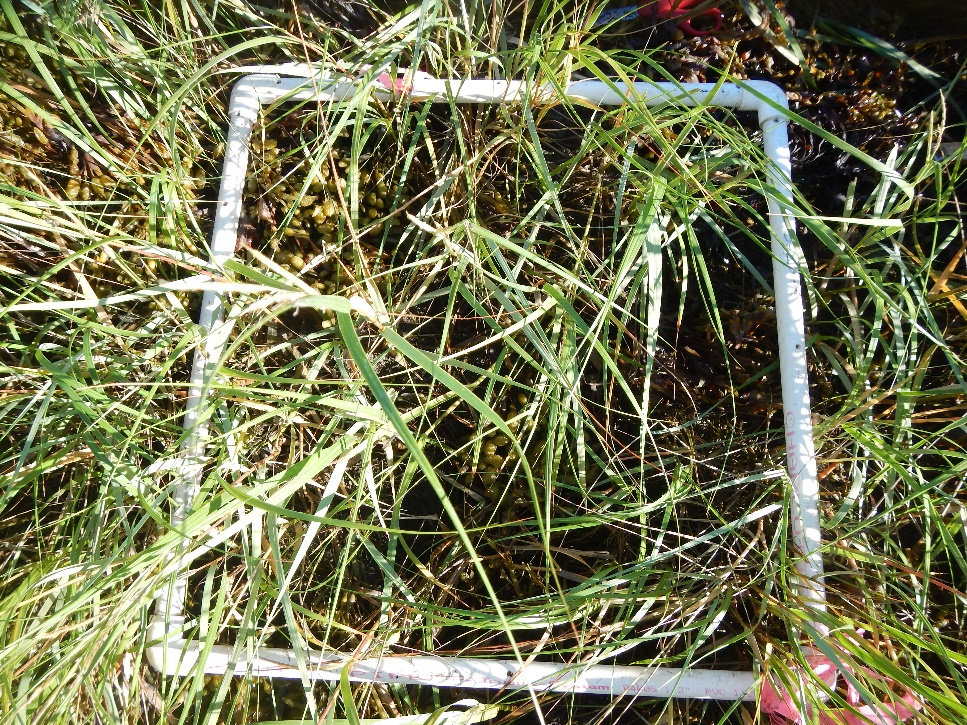 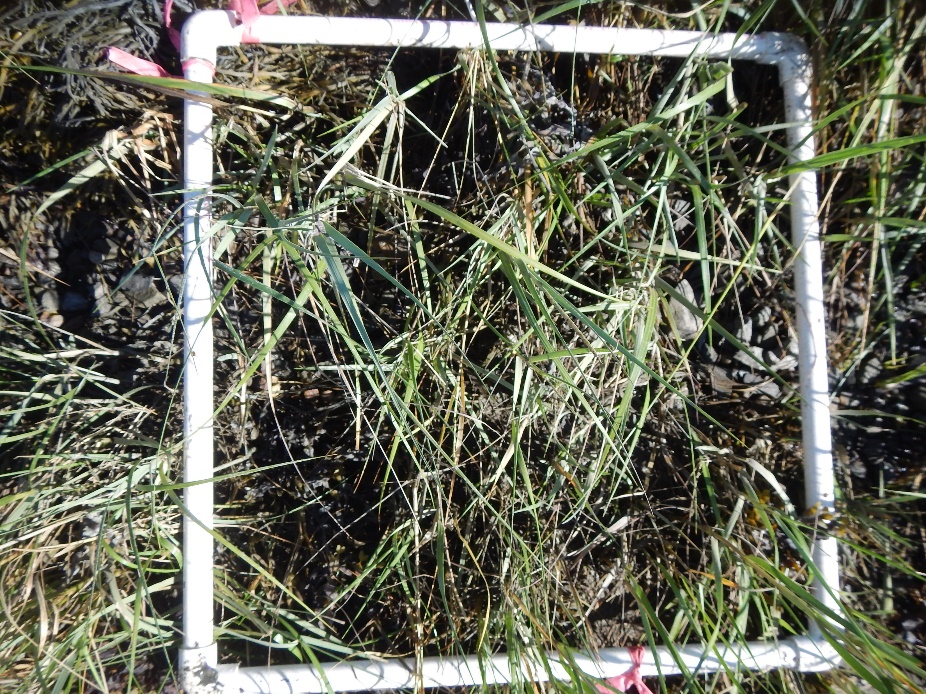 1.5
C-2.0
A-2.0
B-2.0
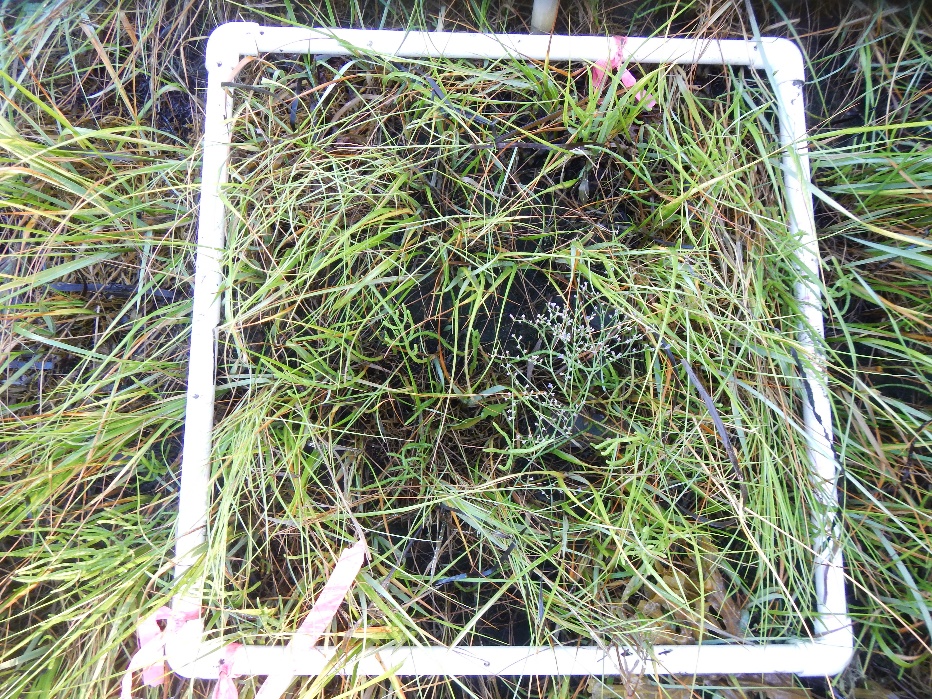 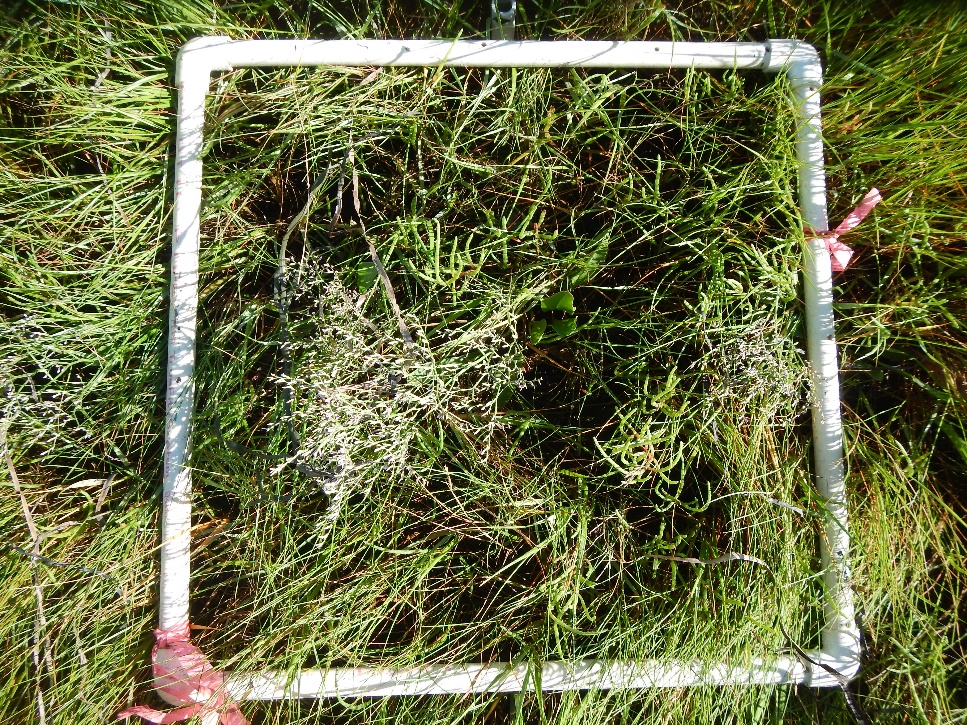 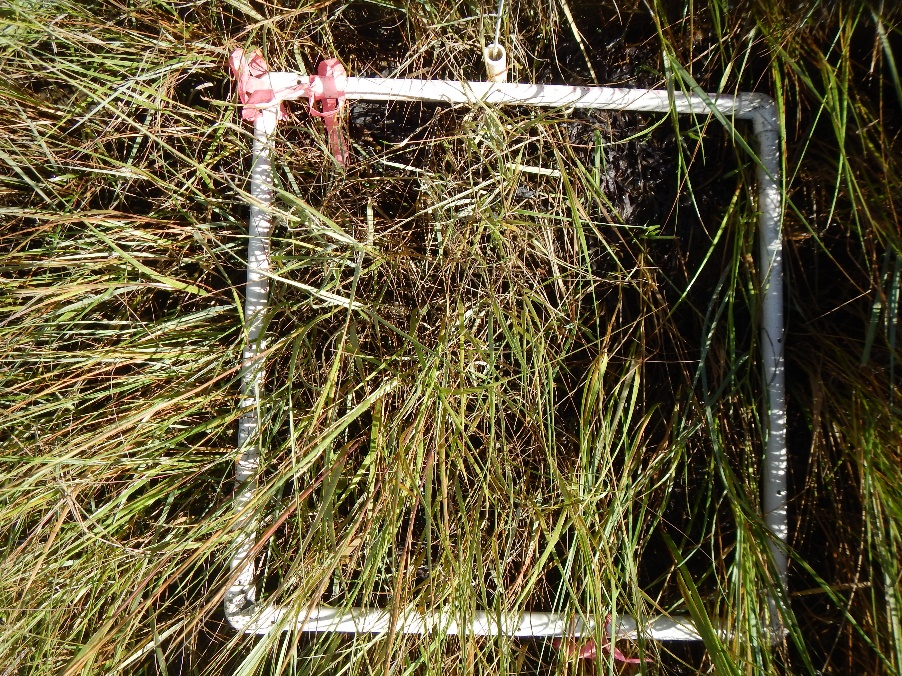 2.0
C-2.5
A-2.5
B-2..5 missing
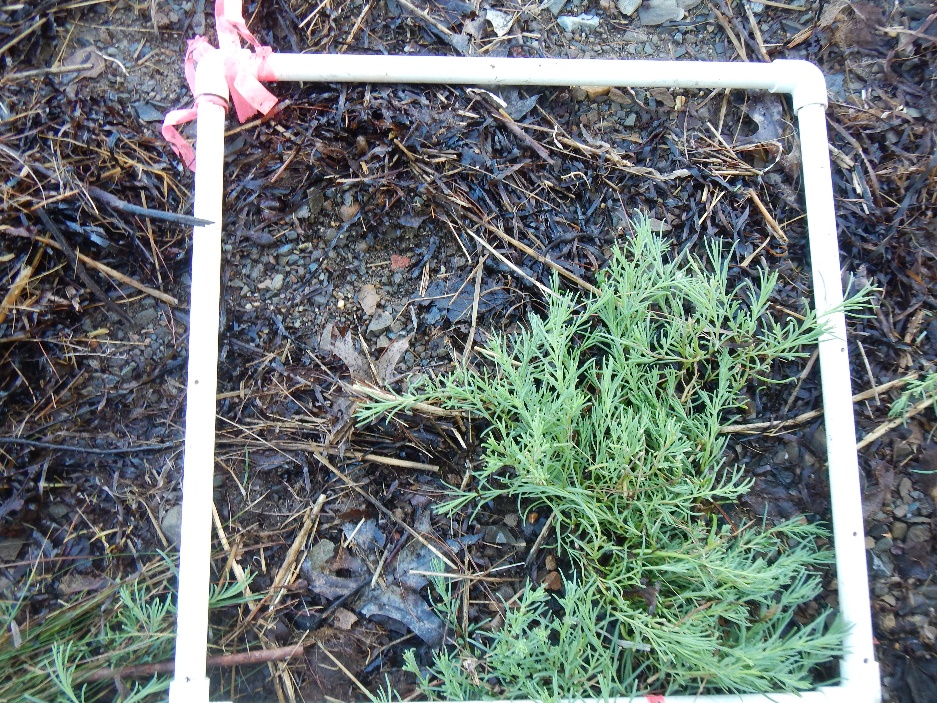 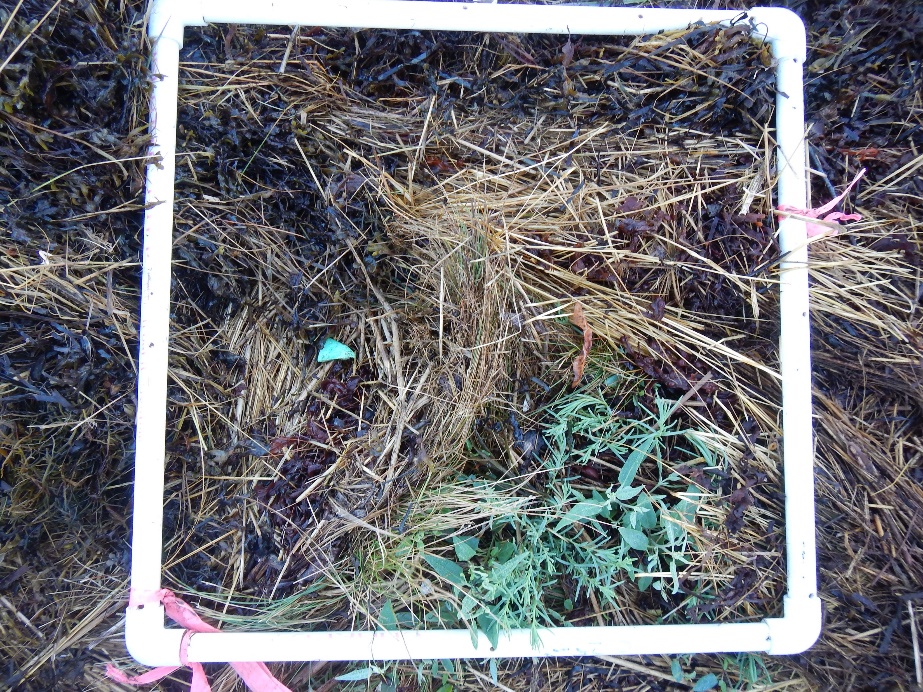 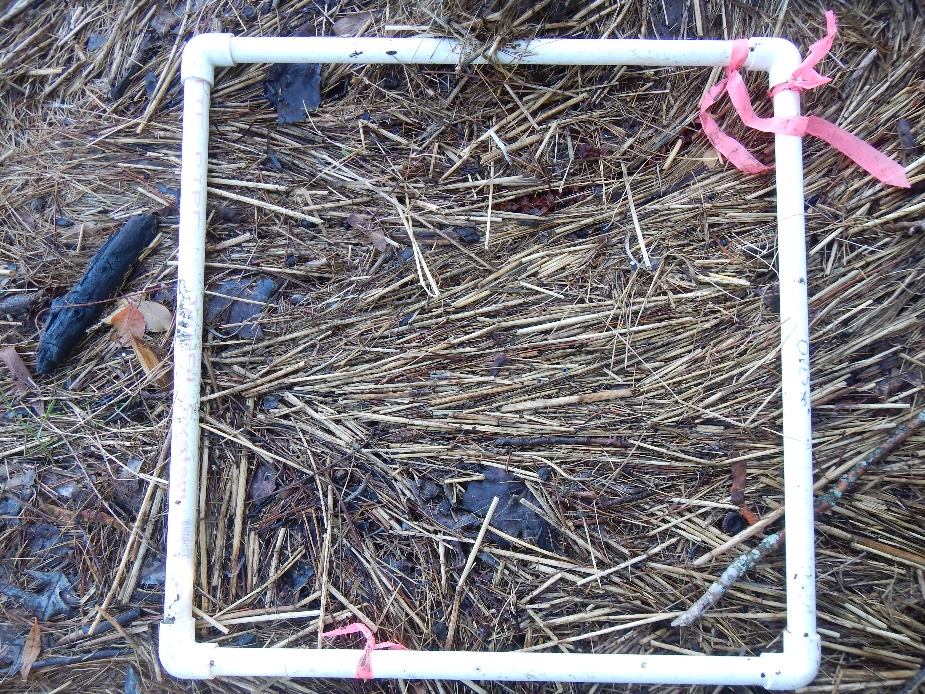 2.5
C-0.0 missing
A-0.0 missing
B-0.0 missing
C
A
Site: 4TI
Biomass
B
Date:
8/20/20
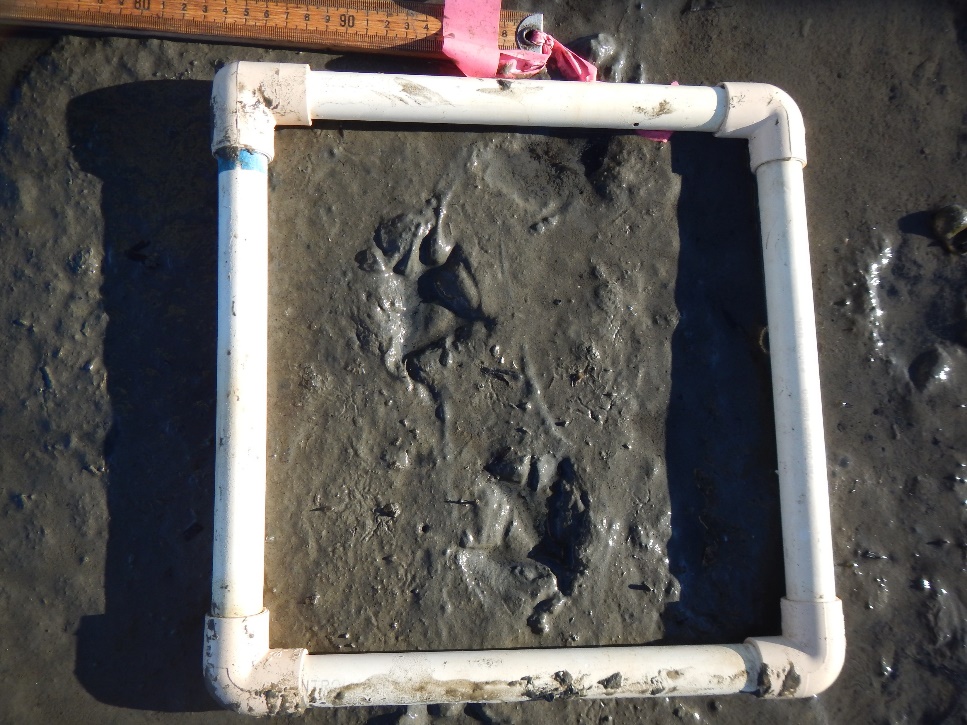 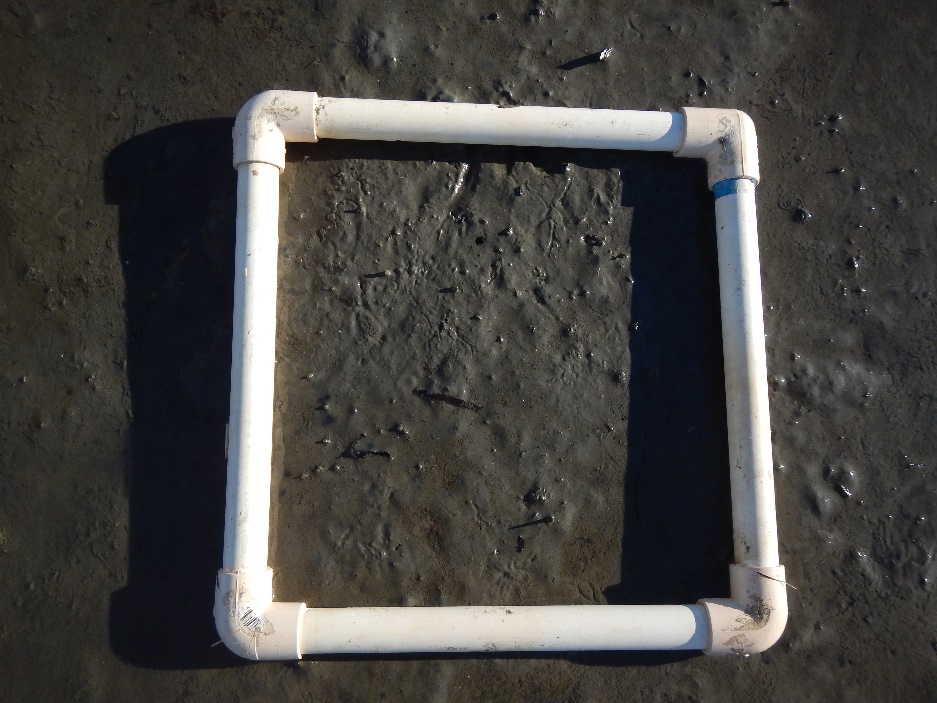 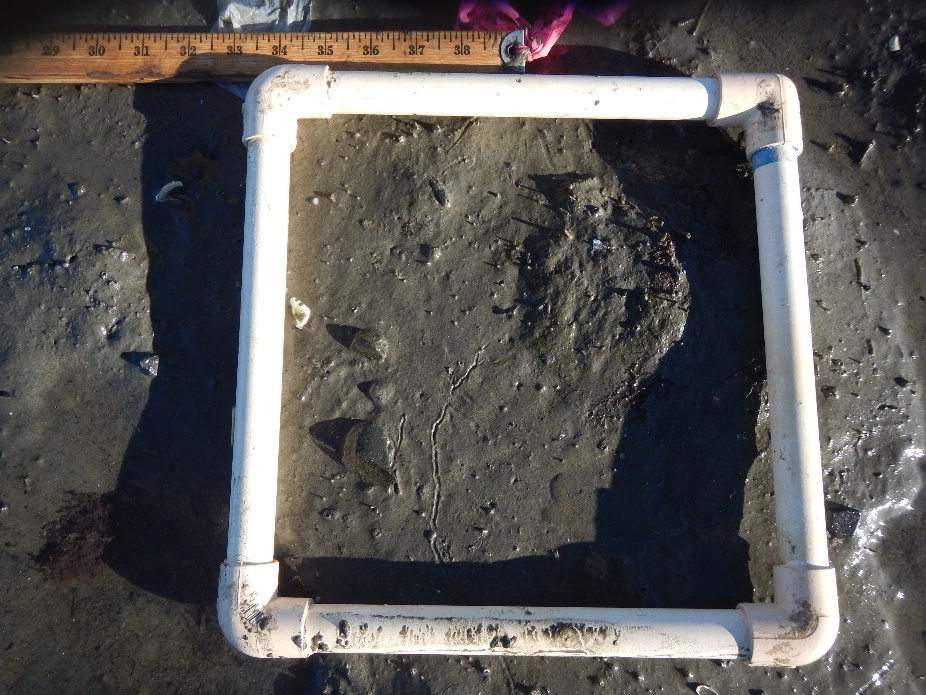 0.0
A-0.5 missing
C-0.5
B-0.5
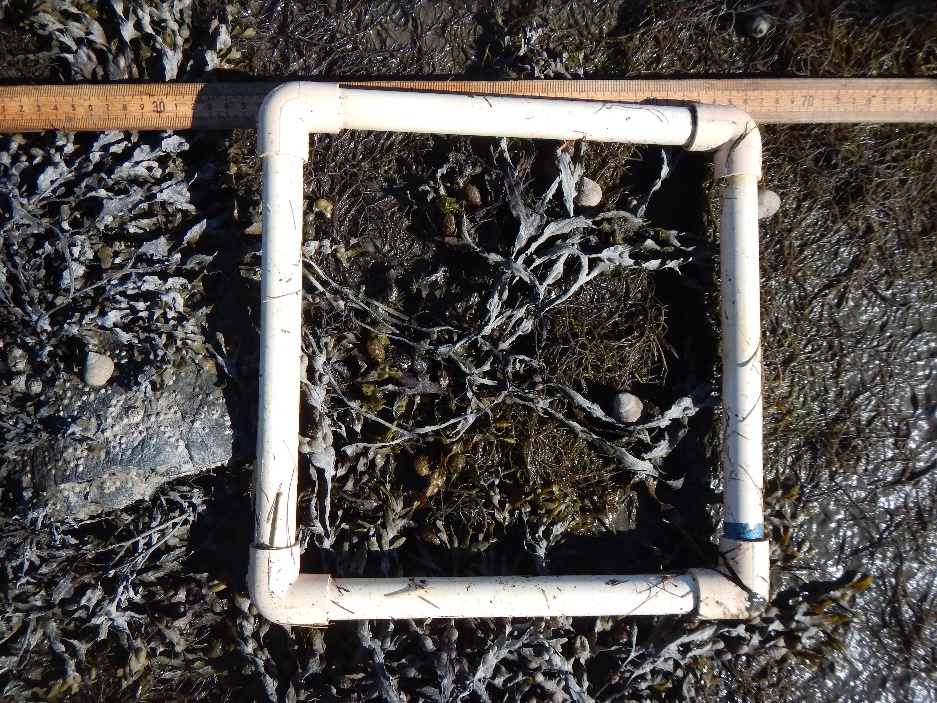 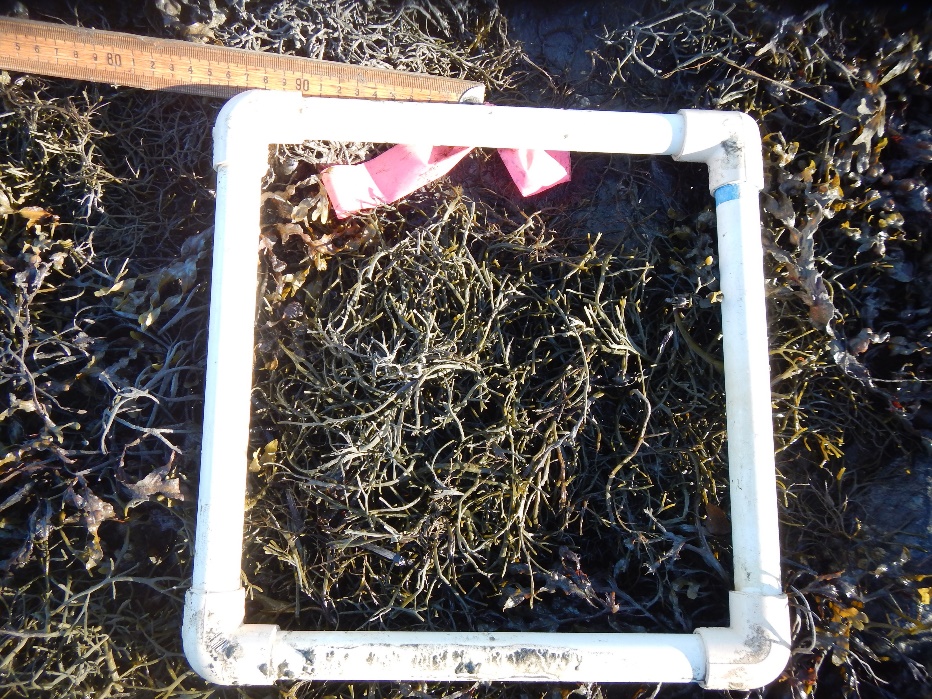 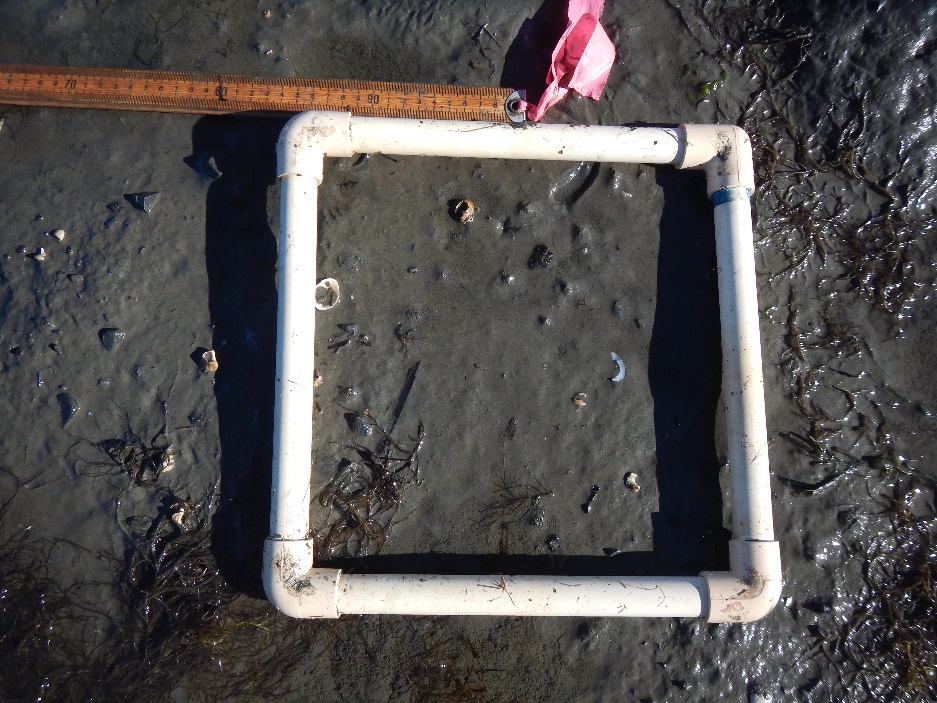 A-1.0 missing
C-1.0 missing
B-1.0
0.5
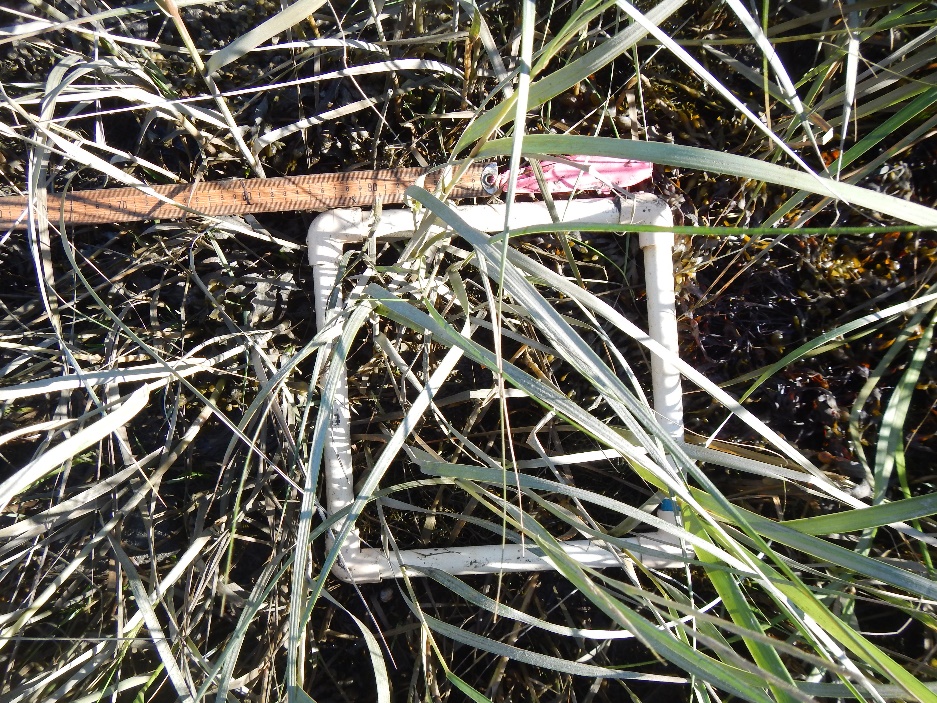 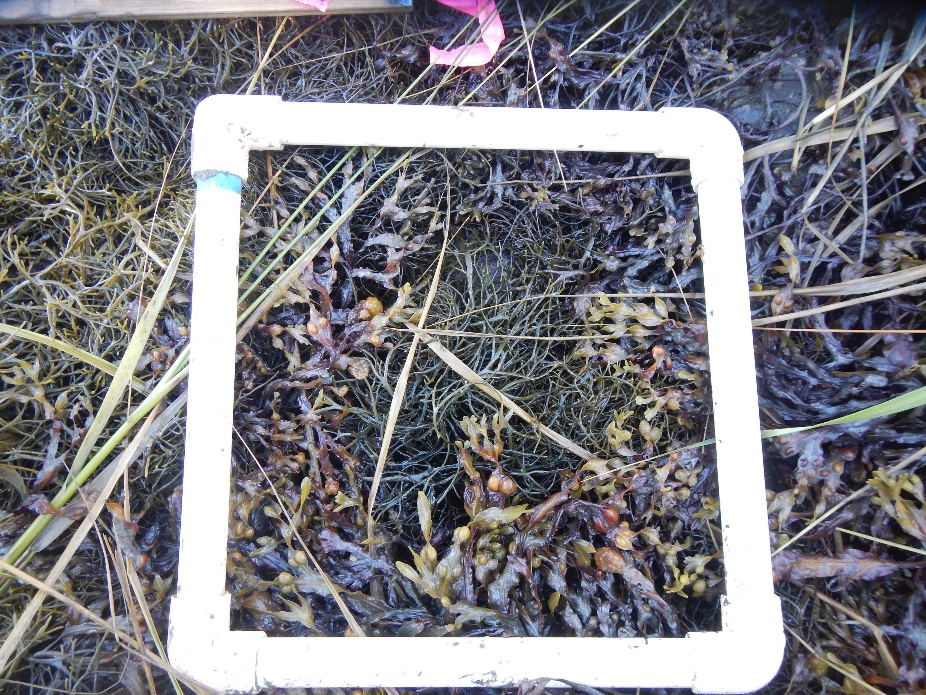 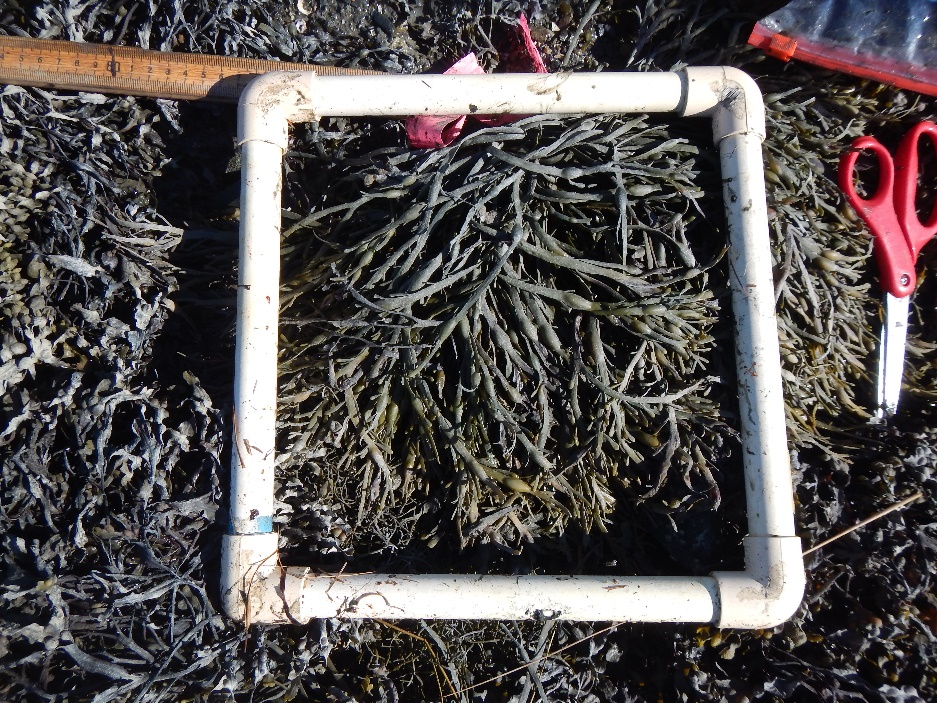 1.0
C-1.5 missing
B-1.5
A-1.5
C
A
Site: 4TI
B
Date:
8/20/20
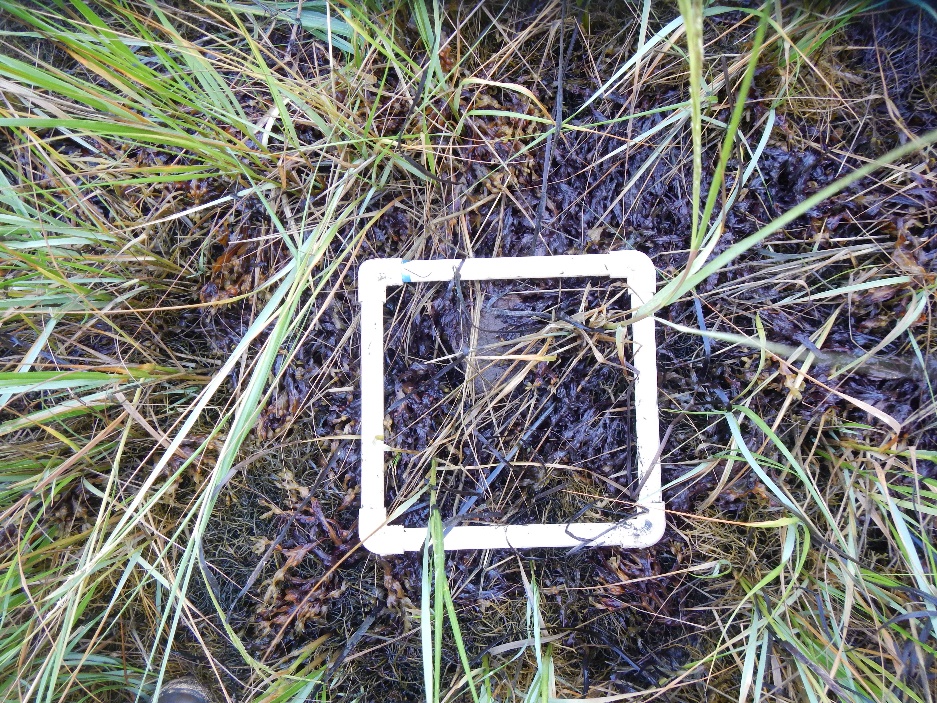 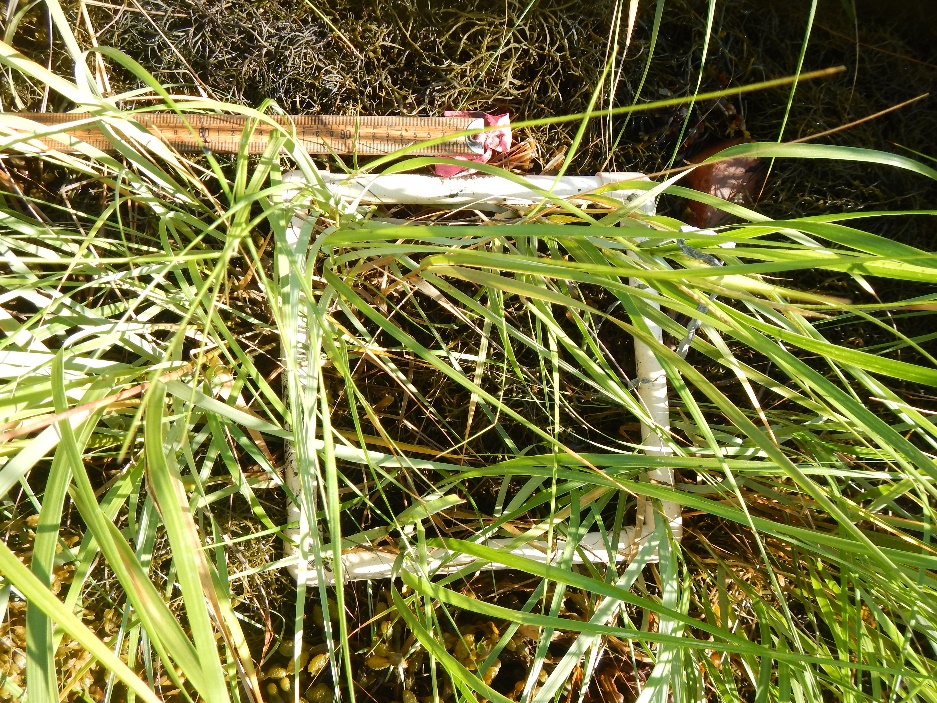 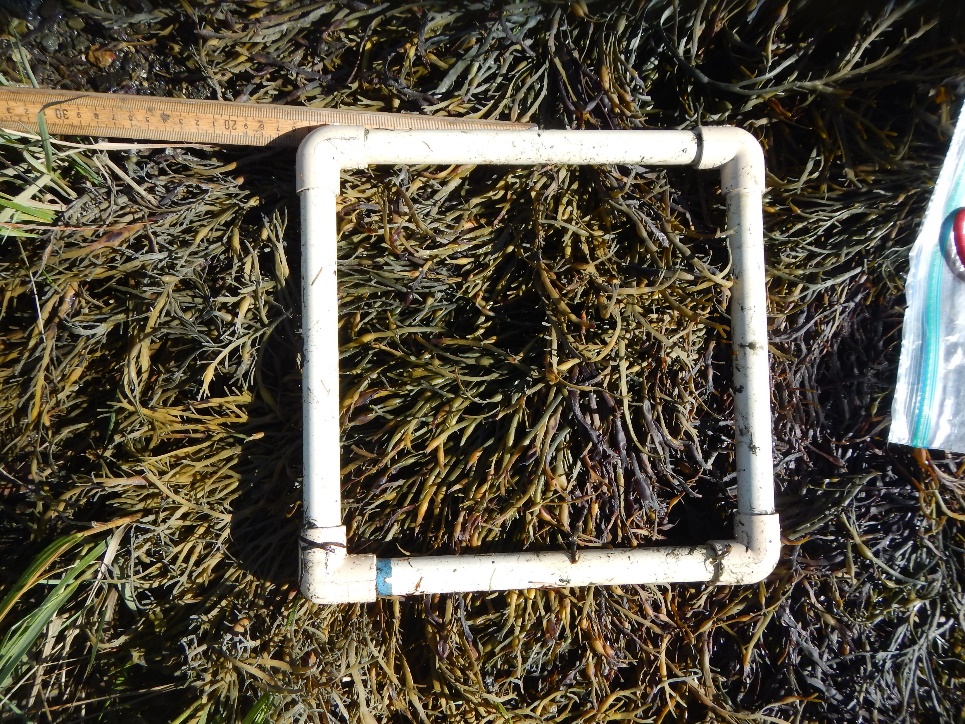 1.5
C-2.0
A-2.0
B-2.0
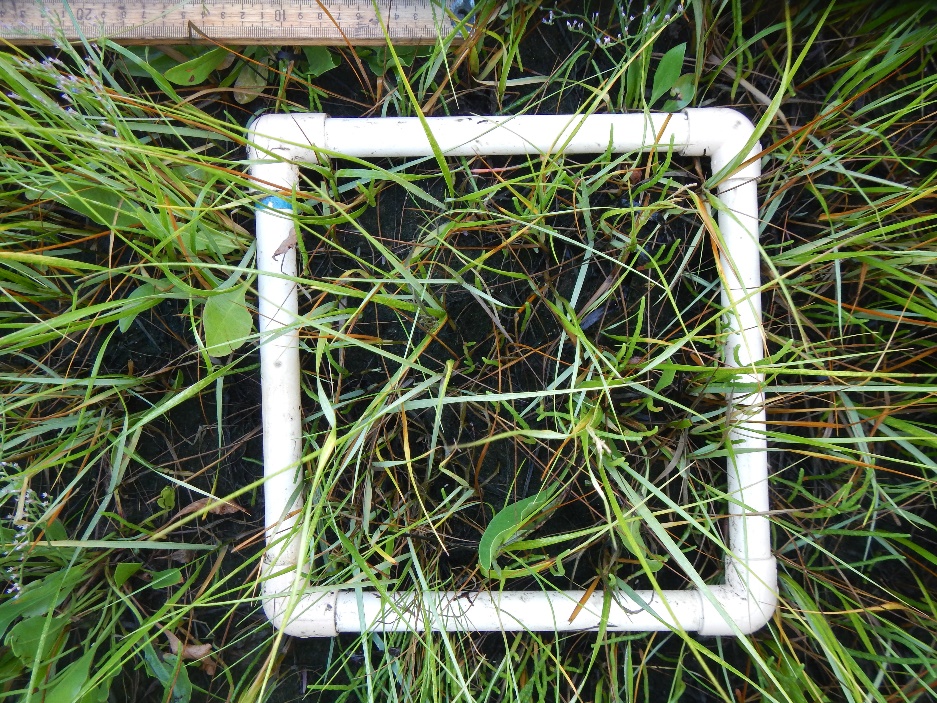 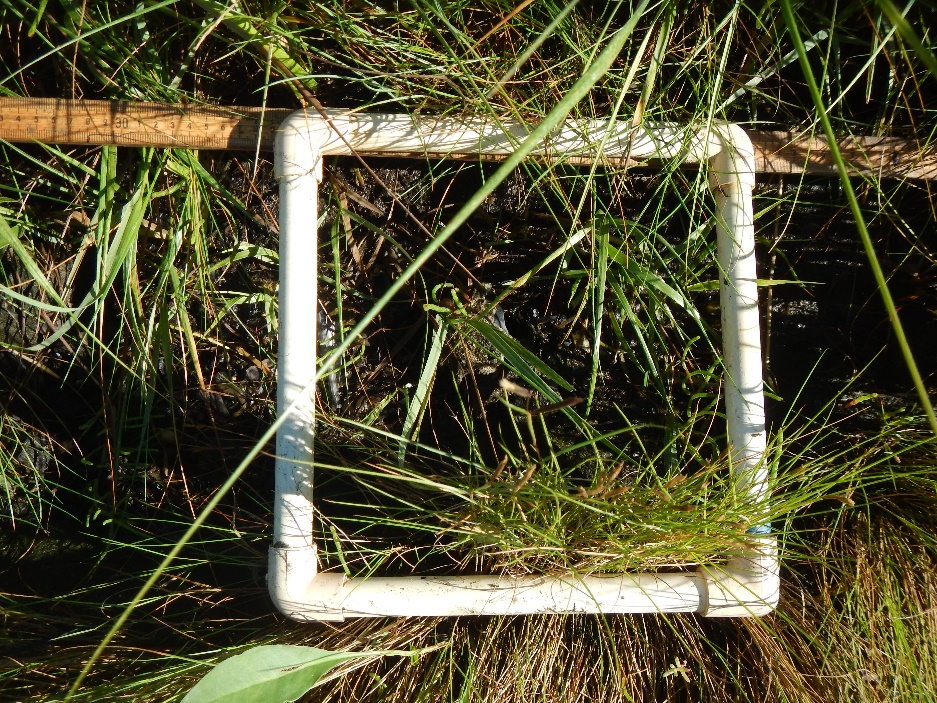 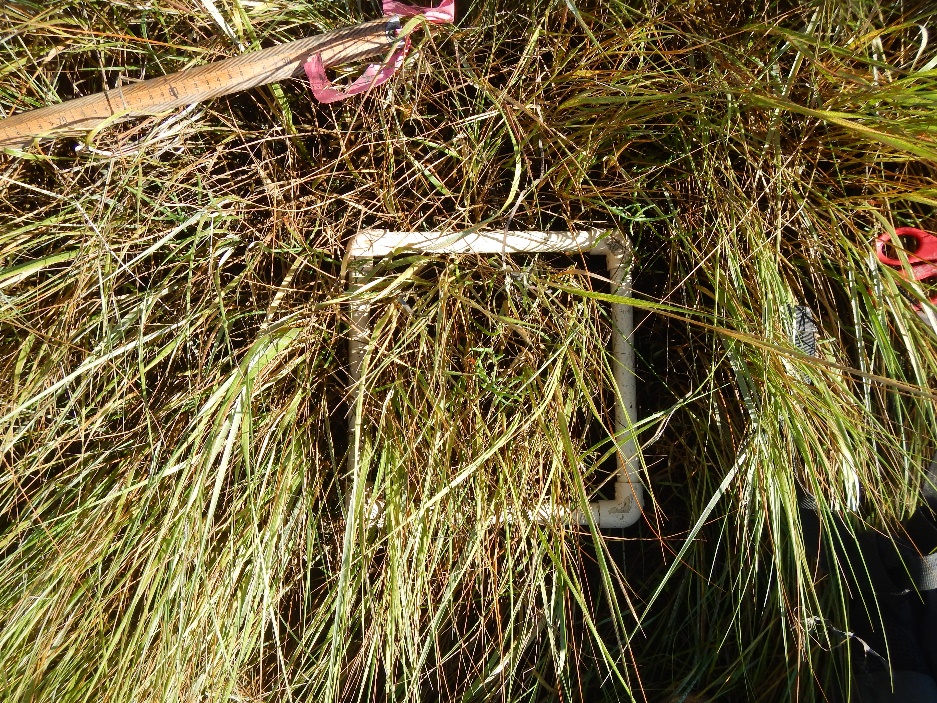 2.0
C-2.5
A-2.5
B-2..5 missing
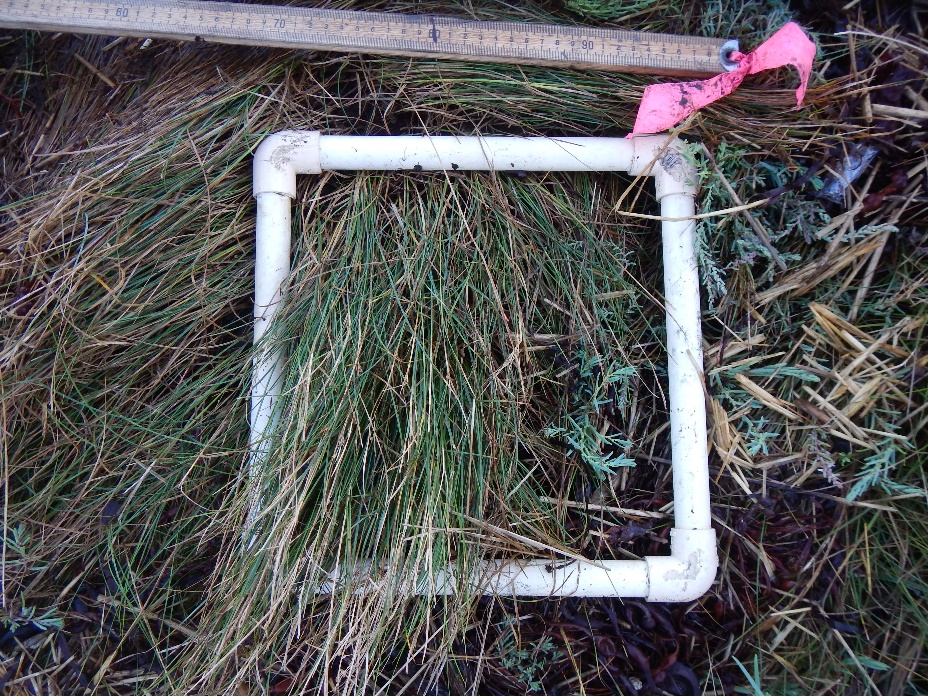 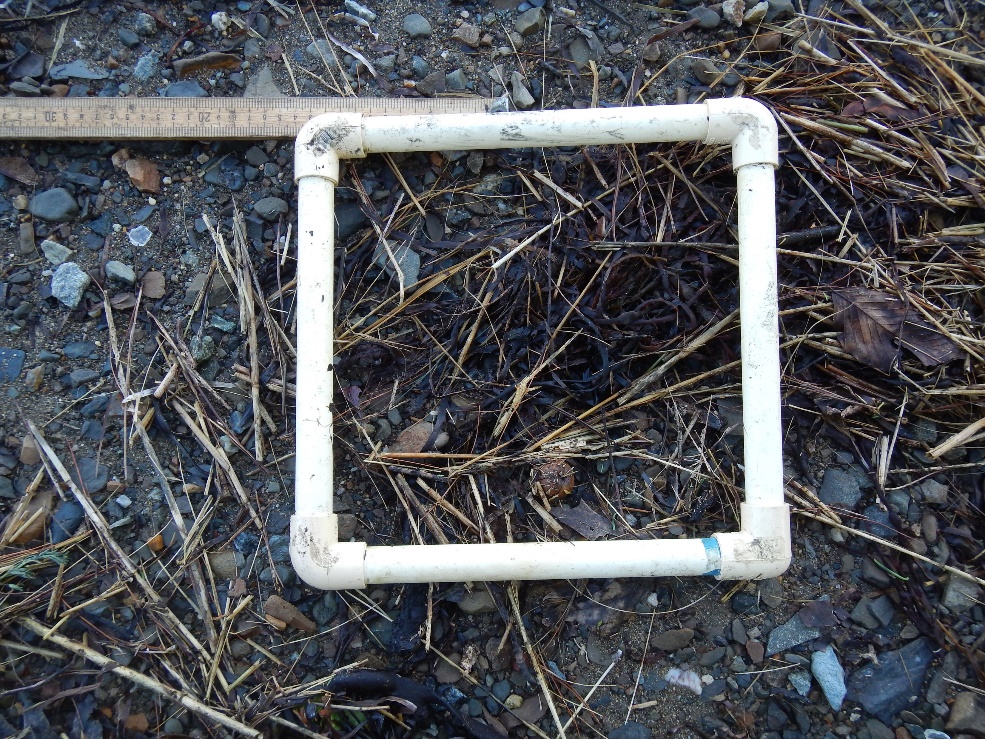 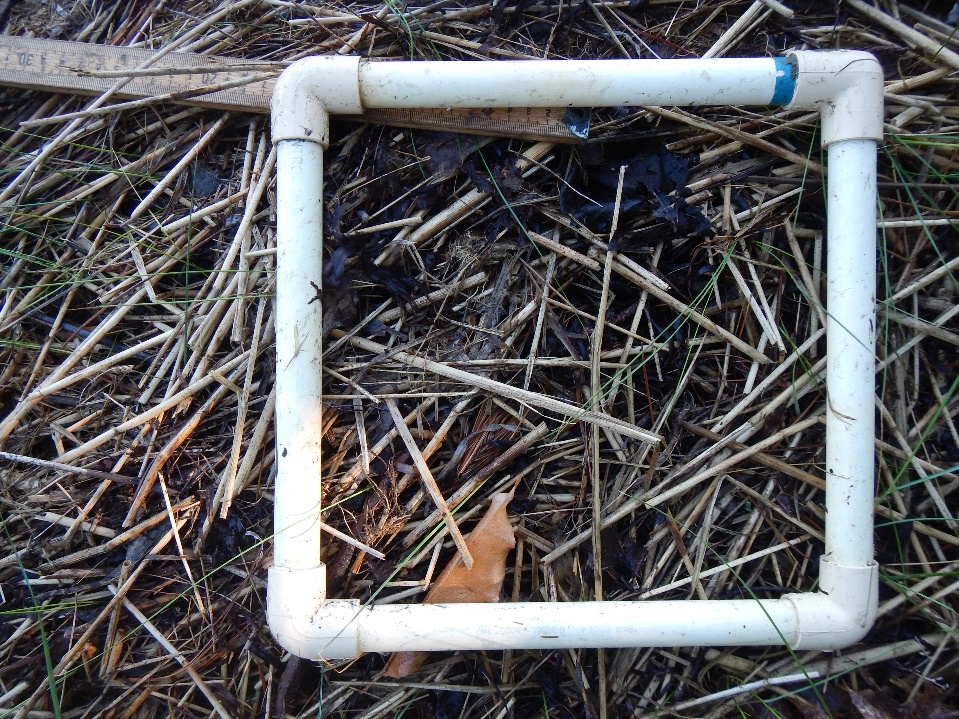 2.5
A-0.0
C-0.0
B-0.0
C
A
Site: CP
Cover
B
Date:
8/19/20
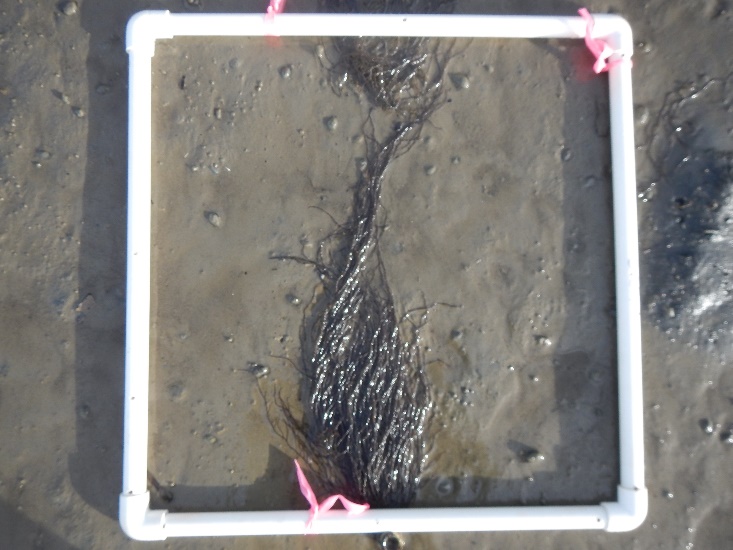 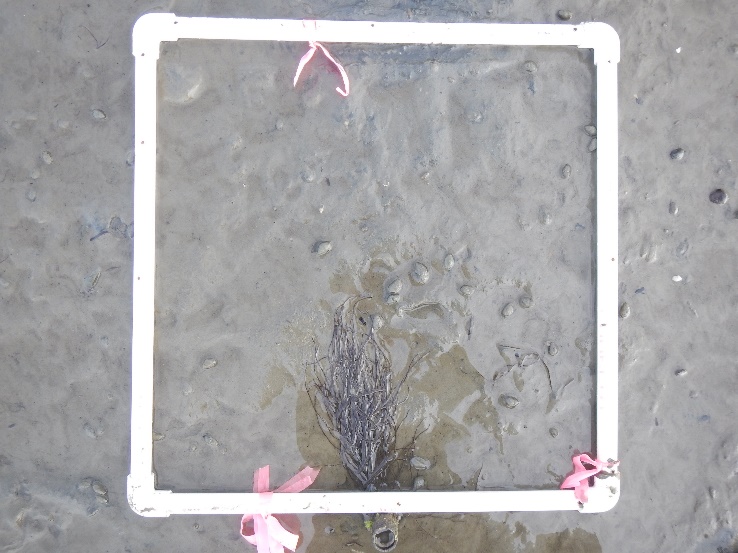 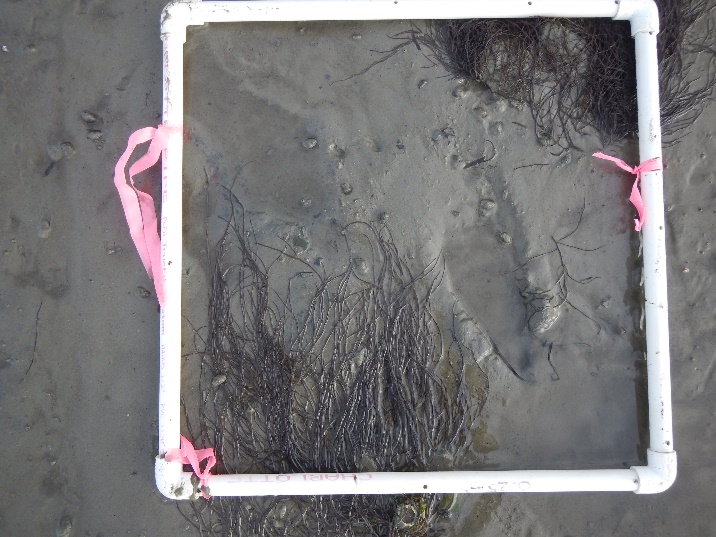 0.0
A-0.5
B-0.5
C-0.5
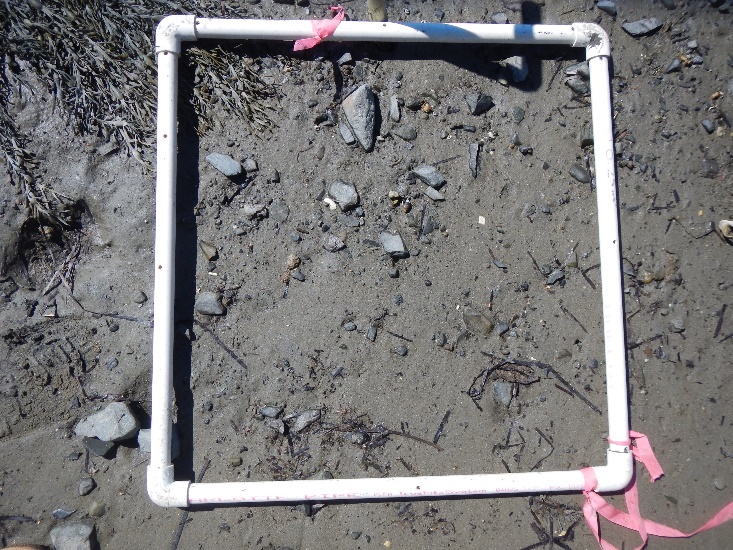 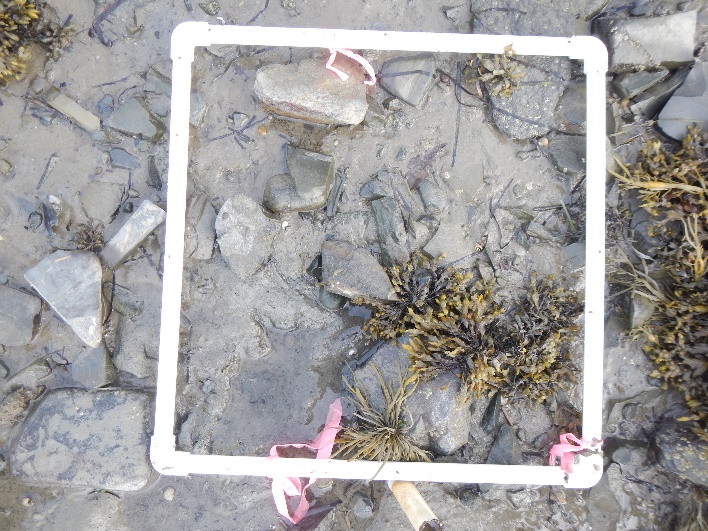 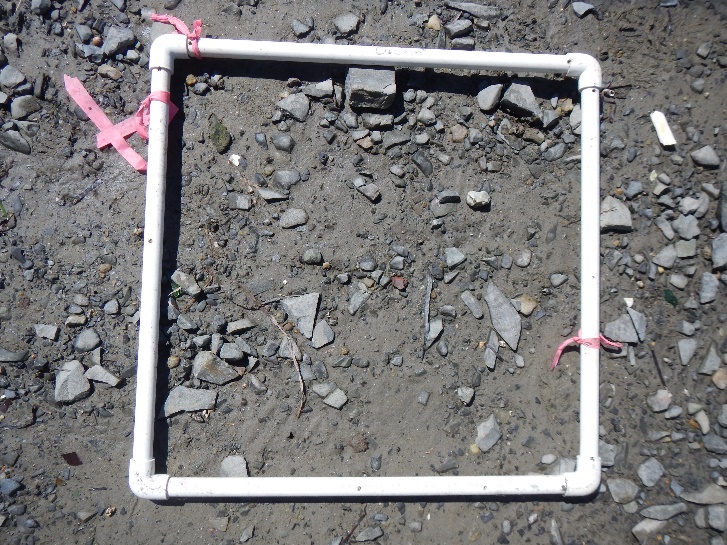 0.5
A-1.0 missing
B-1.0
C-1.0
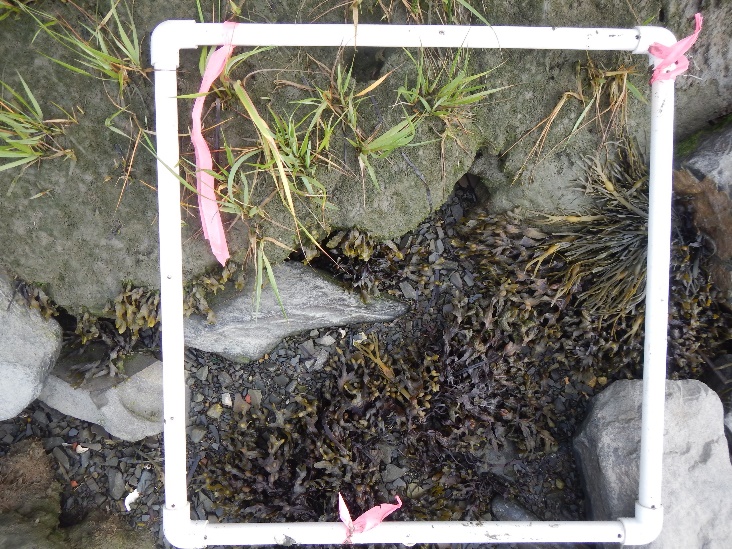 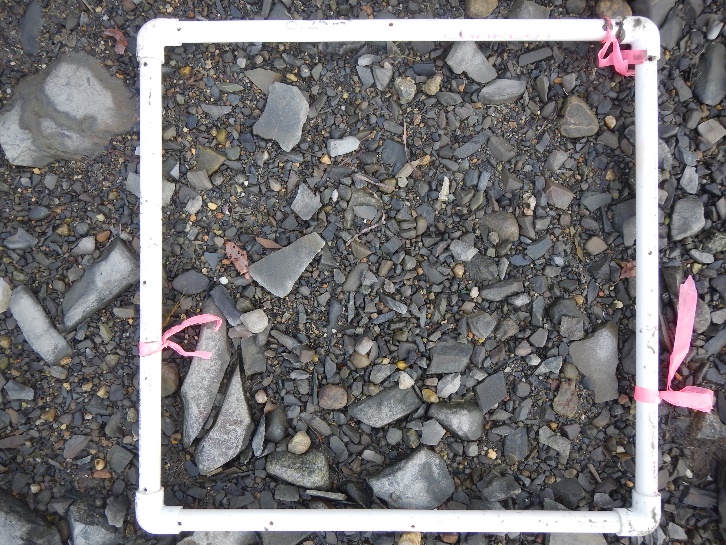 1.0
A-1.5
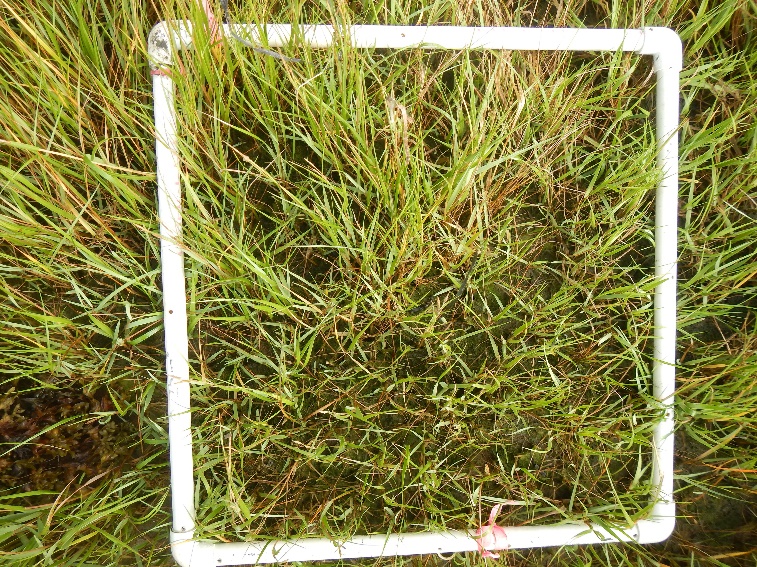 B-1.5
C-1.5
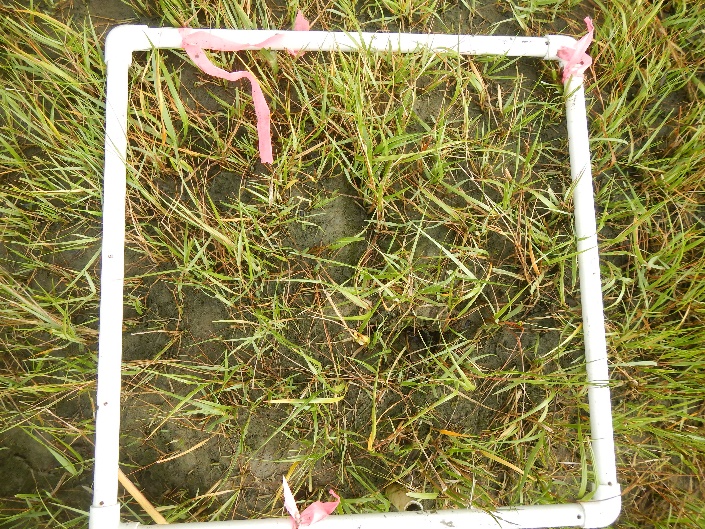 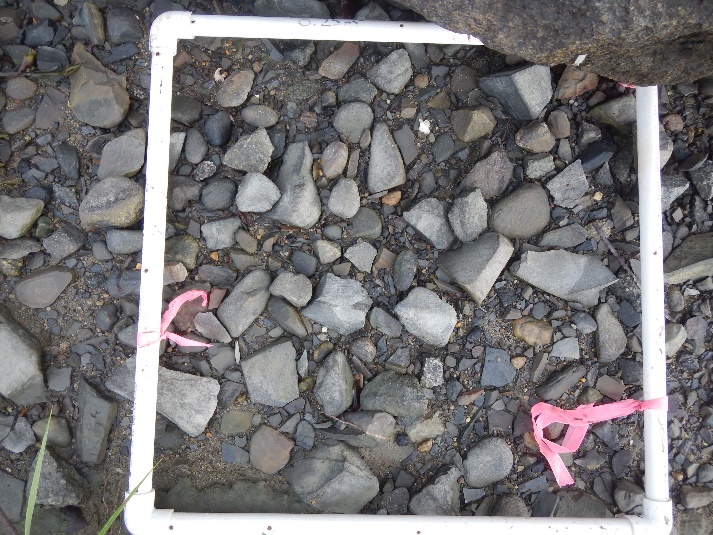 1.5
A-0.0
C-0.0
B-0.0
C
A
Site: CP
Biomass
B
Date:
8/19/20
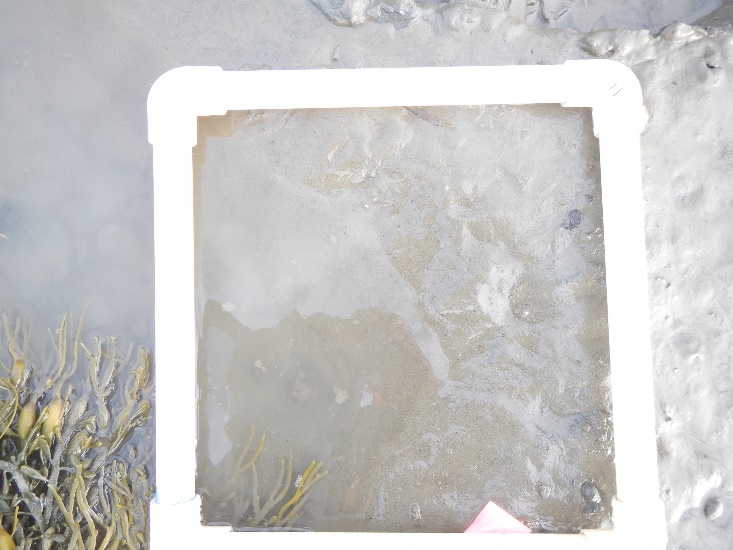 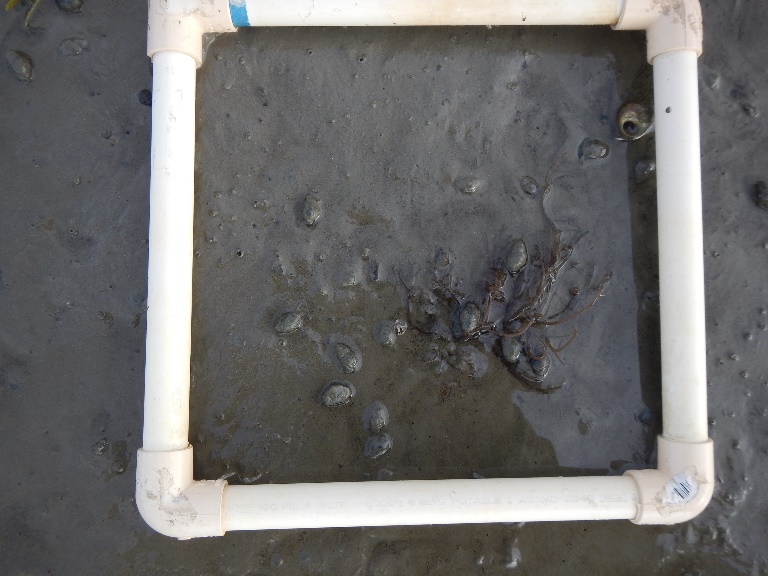 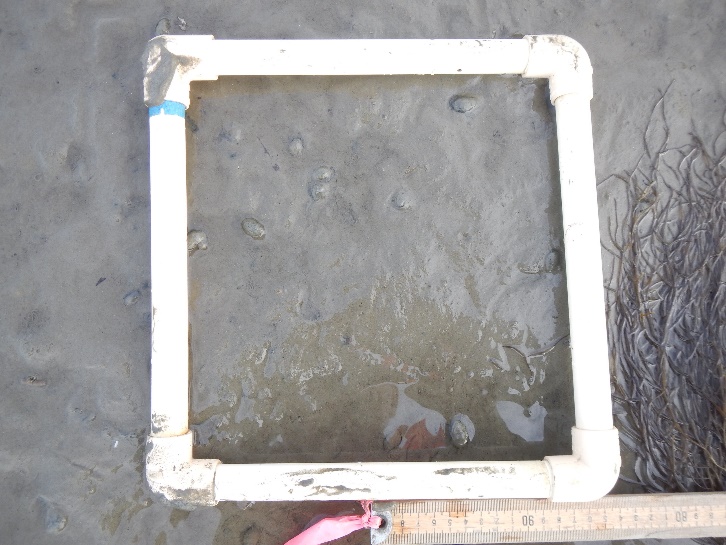 0.0
A-0.5
B-0.5 missing
C-0.5
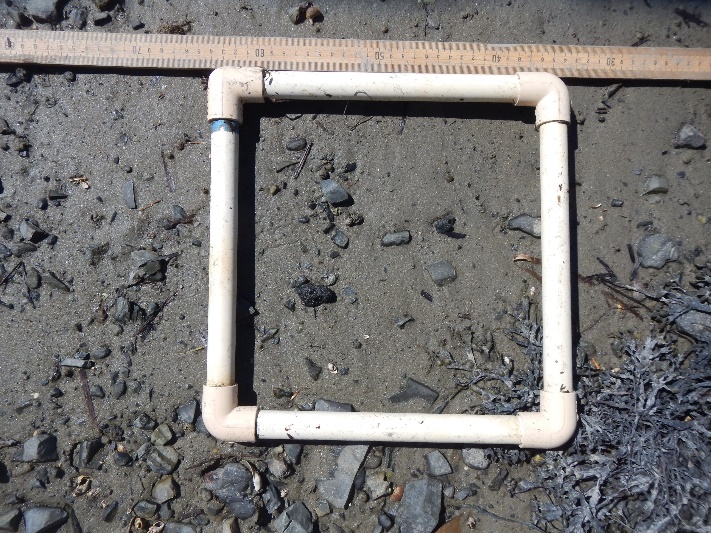 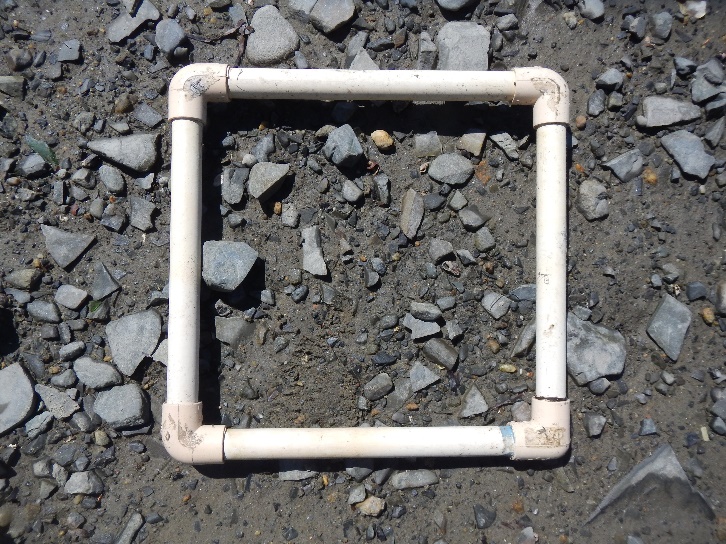 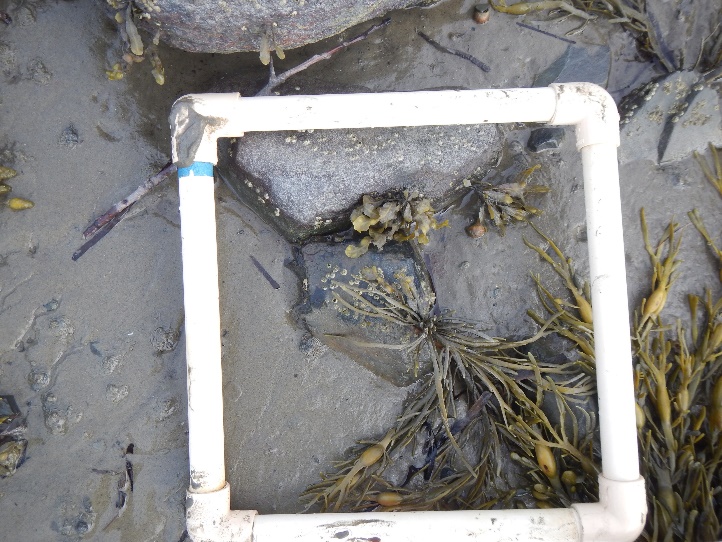 0.5
A-1.0 missing
B-1.0
C-1.0
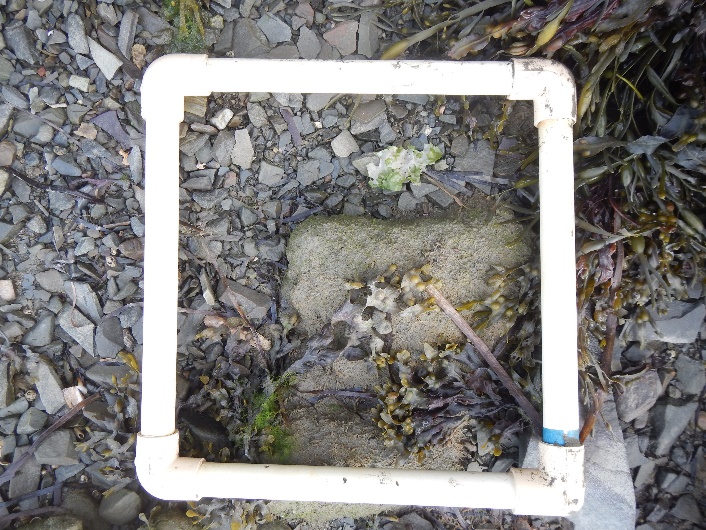 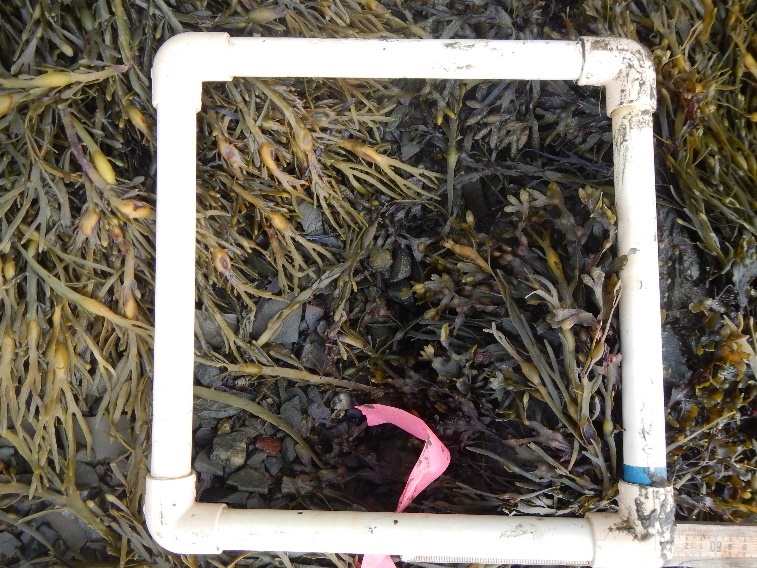 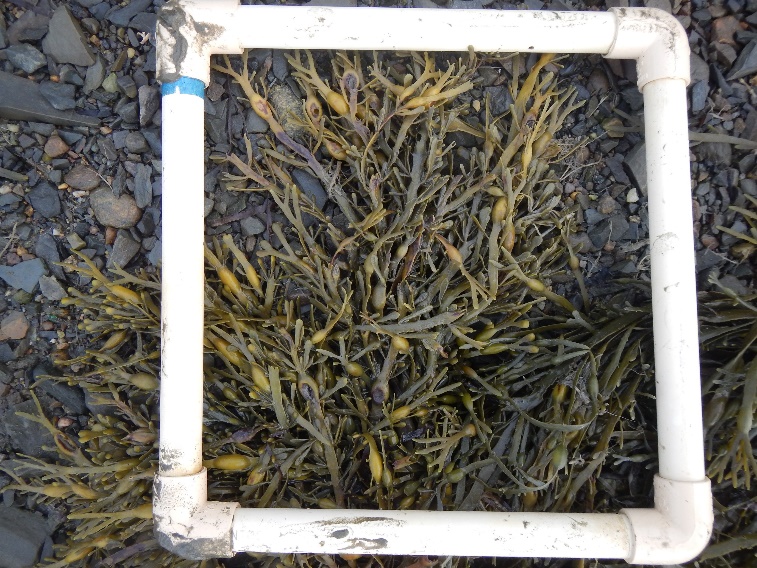 1.0
A-1.5
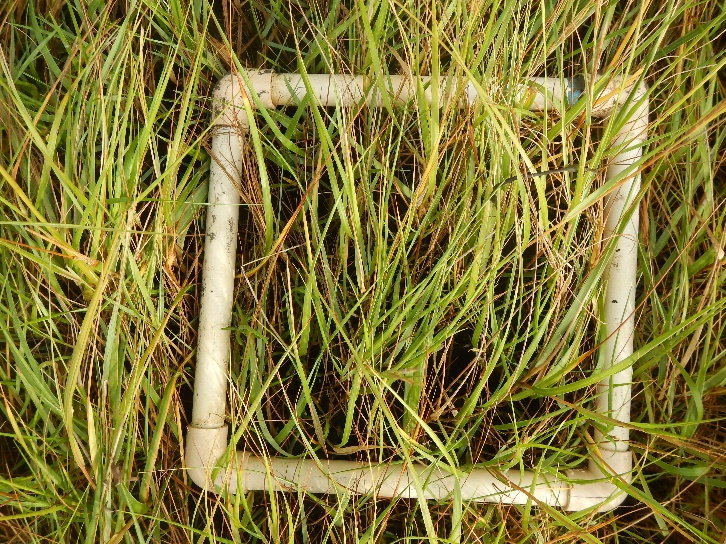 B-1.5
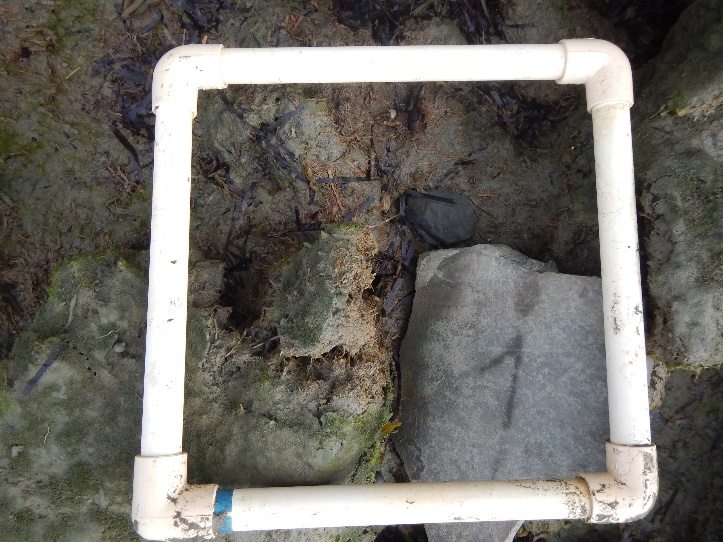 C-1.5
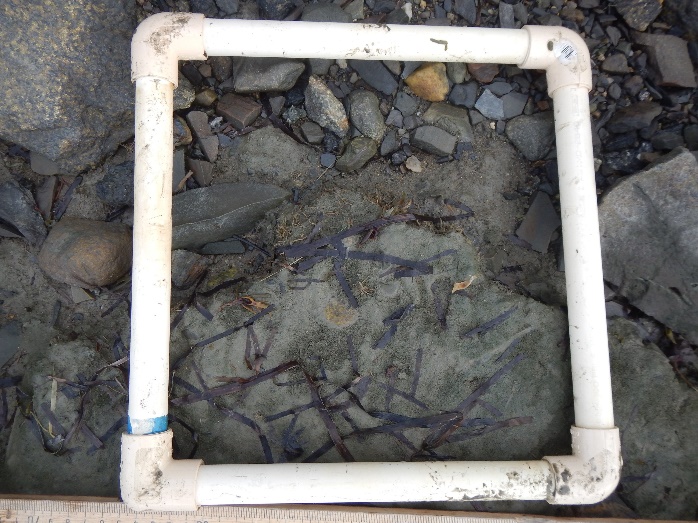 1.5
C
A
Site: AP cover
B
Date:
8/24/20
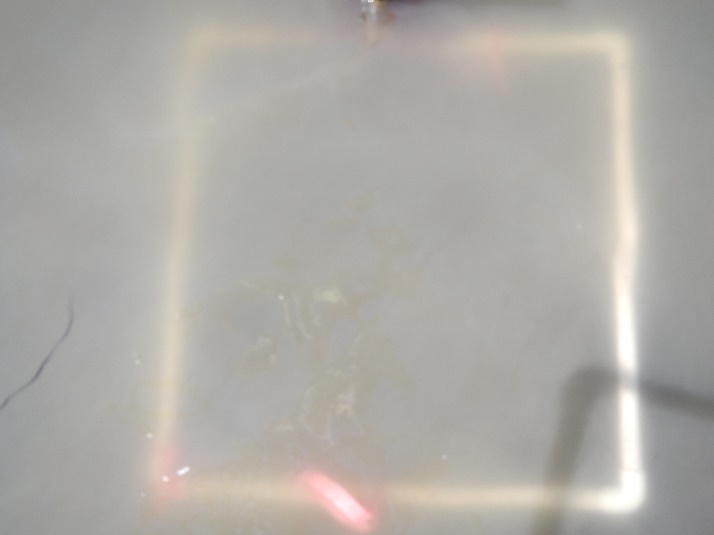 C-1
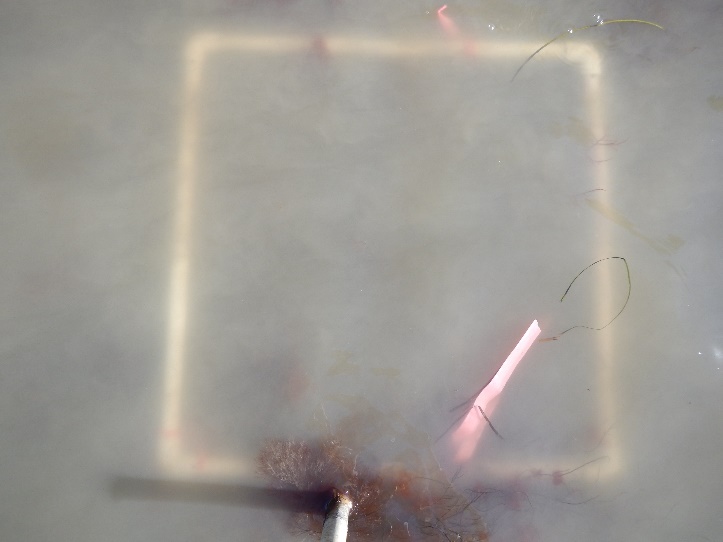 A-1
B-1
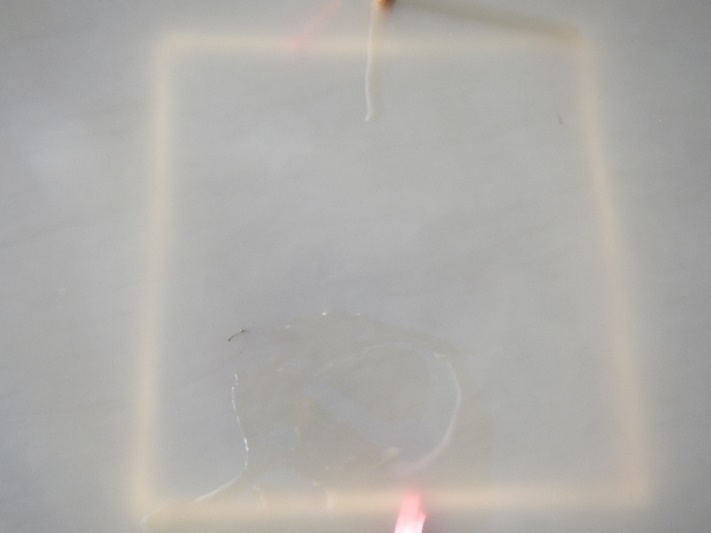 0.0
A-2
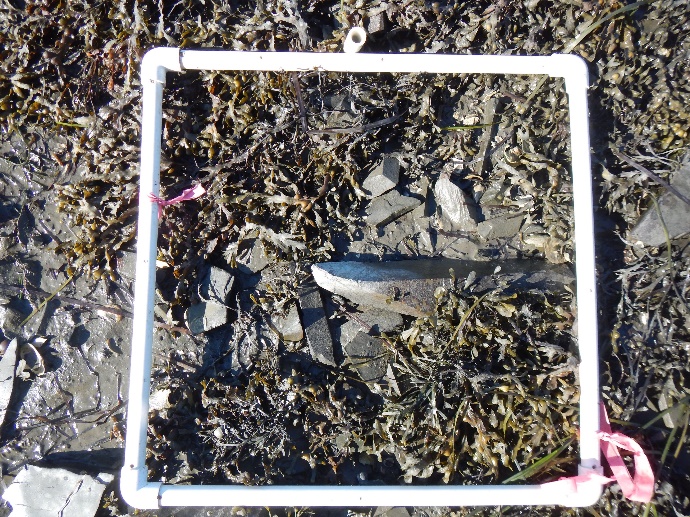 B-2
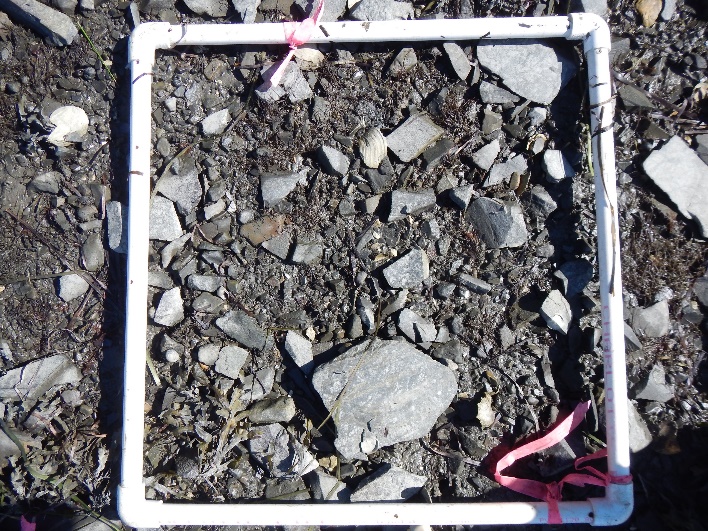 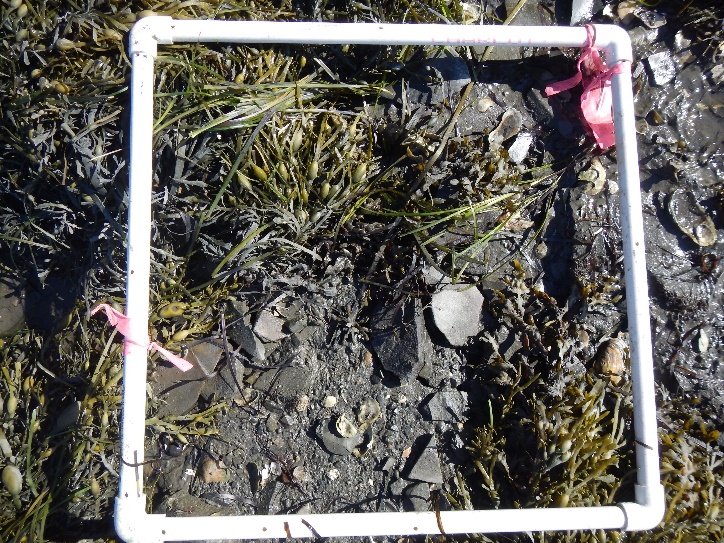 C-2
0.5
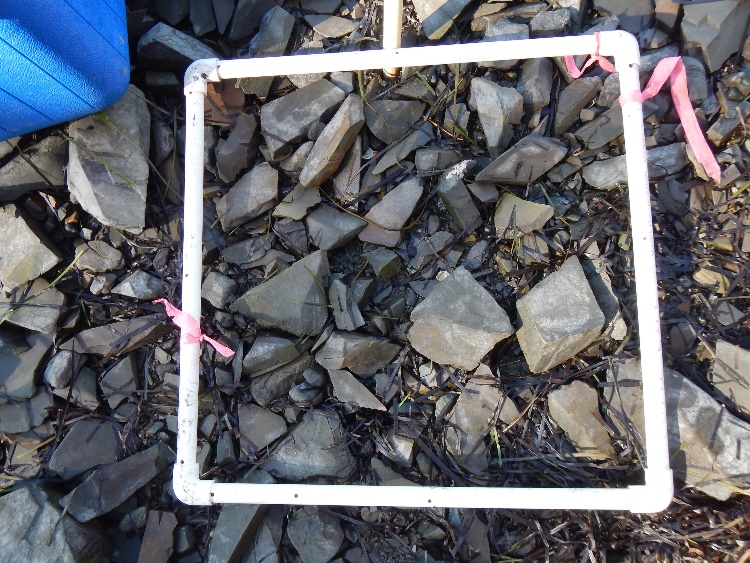 A-3
B-3
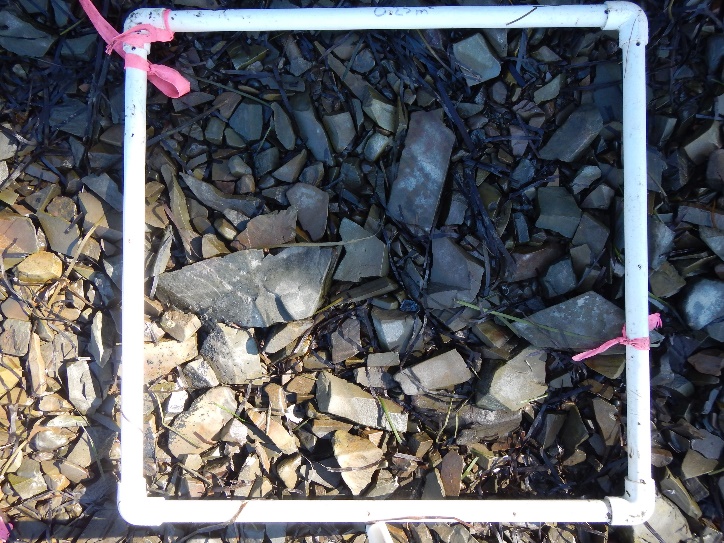 C-3
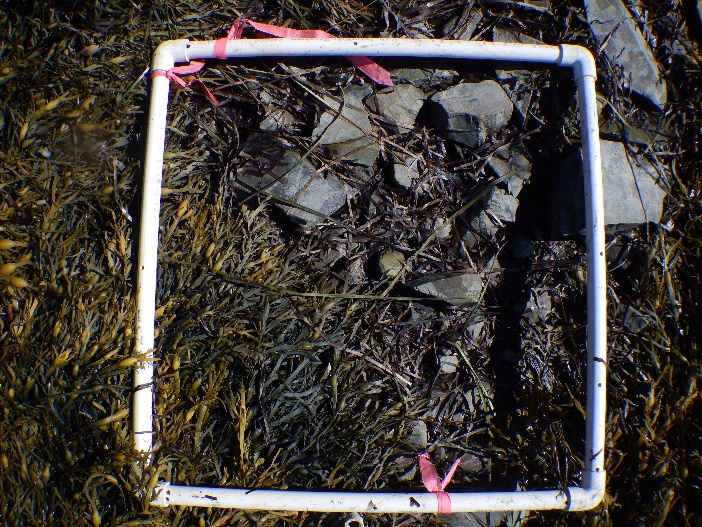 1.0
A-4
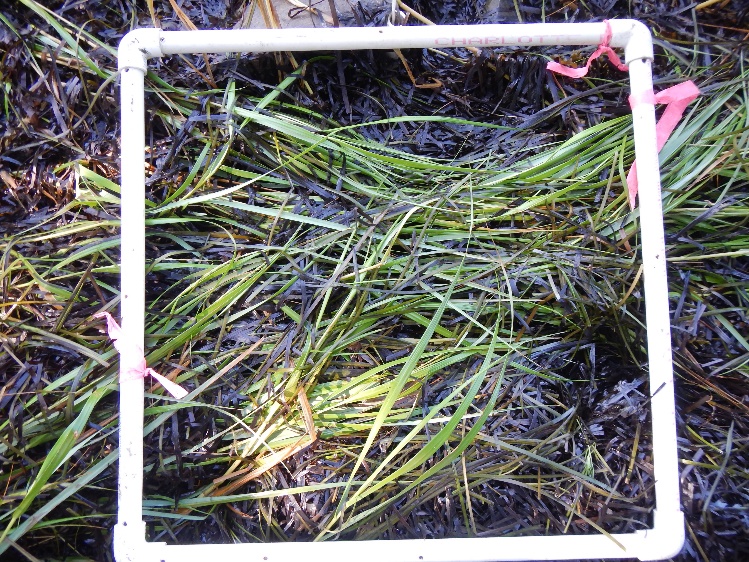 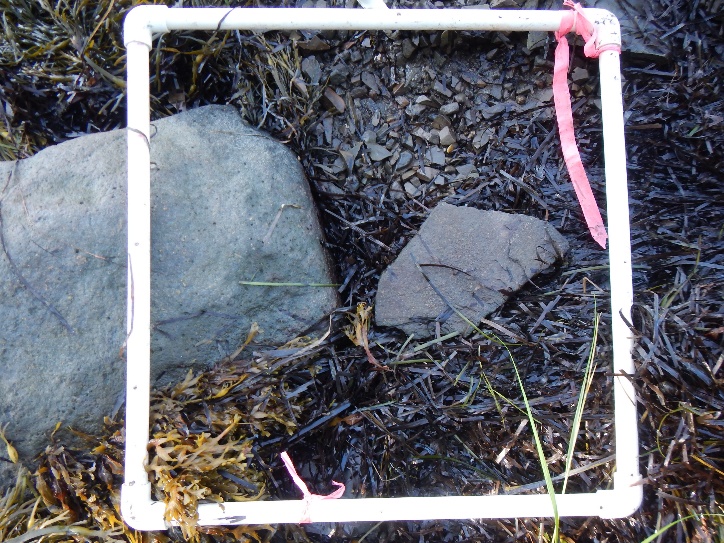 B-4
C-4
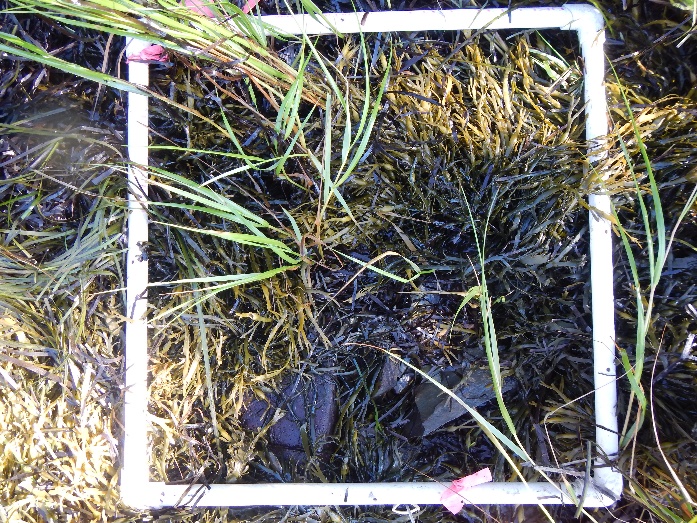 1.5
C
A
Site: AP Biomass
B
Date:
8/24/20
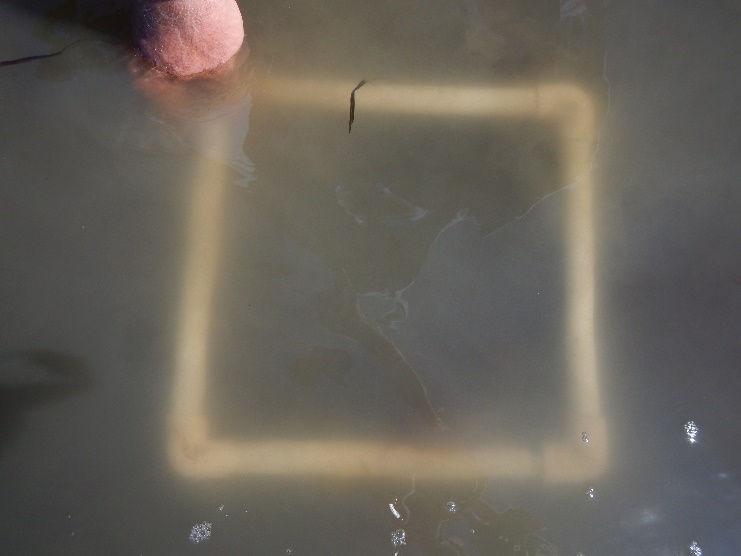 C-1
A-1
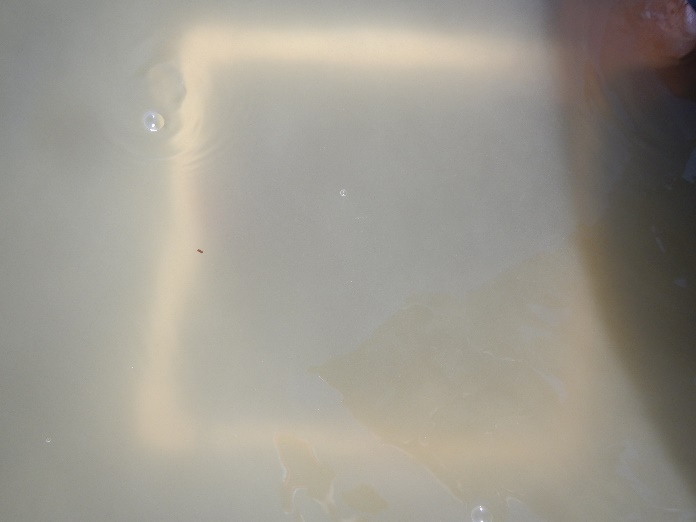 B-1
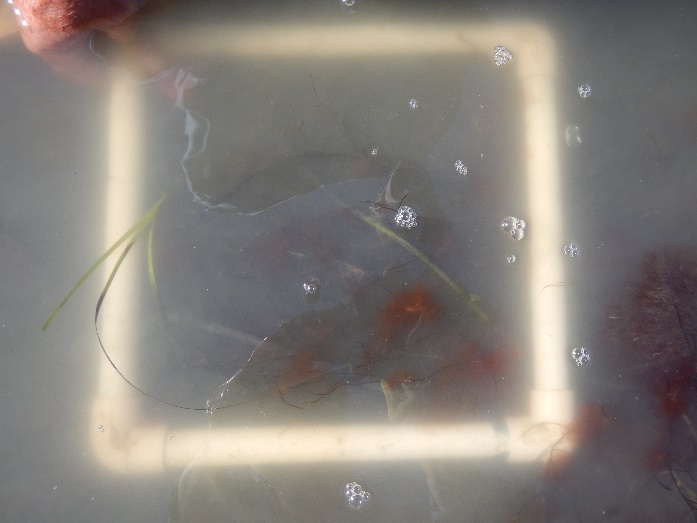 0.0
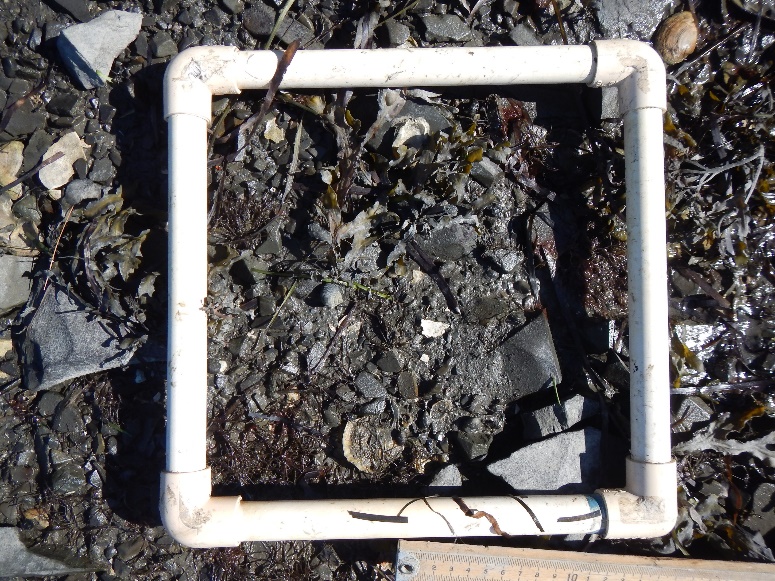 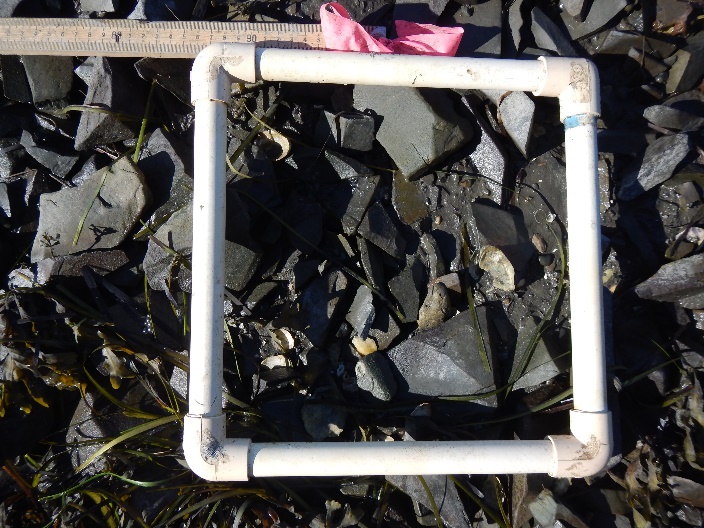 A-2
B-2
C-2
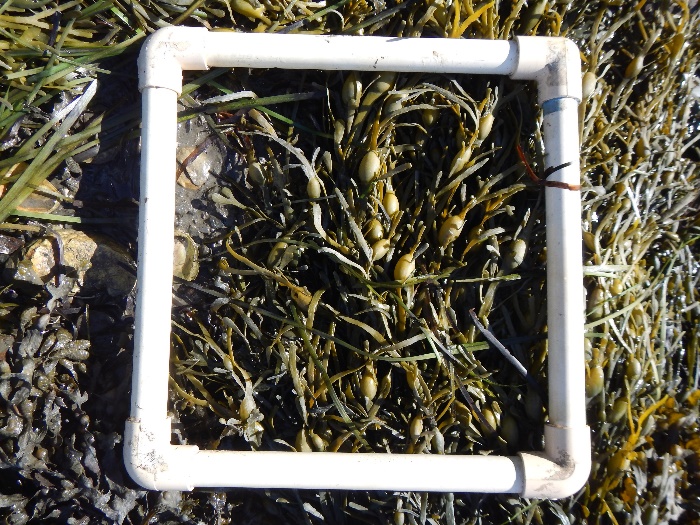 0.5
A-3
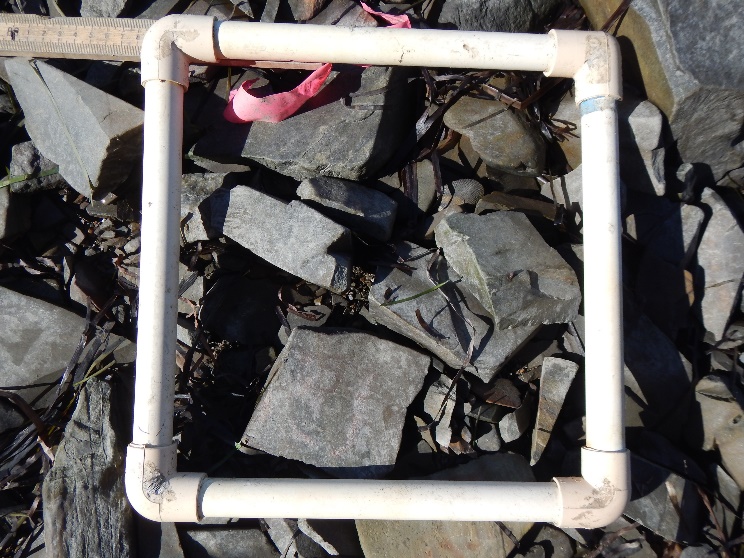 B-3
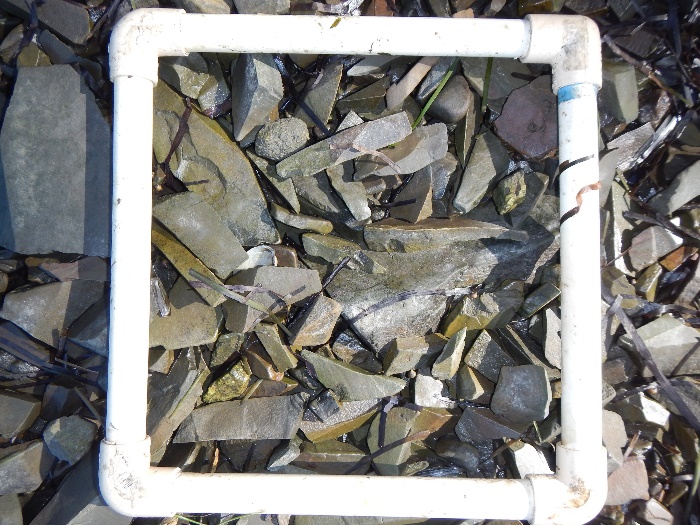 C-3
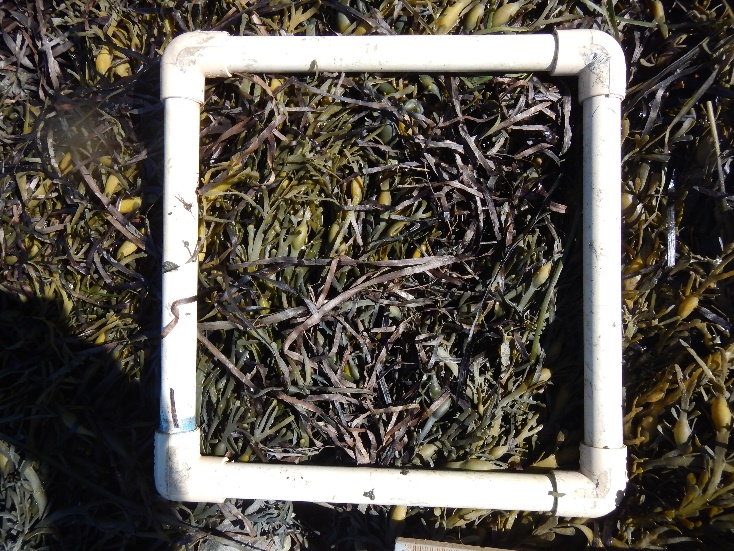 1.0
A-4
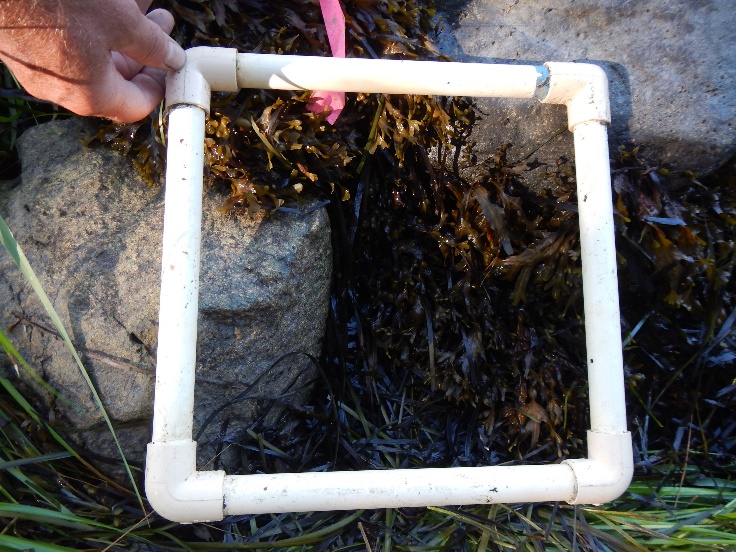 B-4
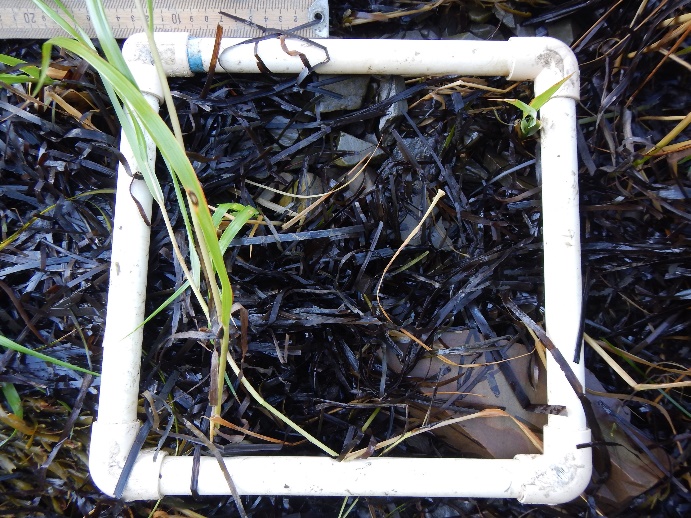 C-4
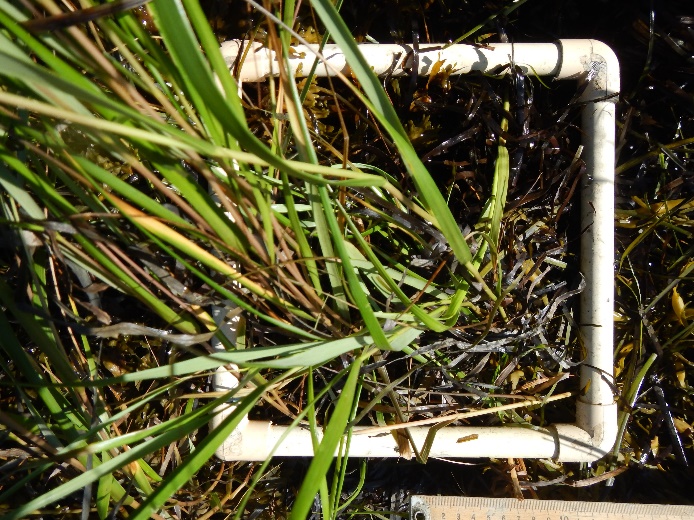 1.5
A-0.5
B-0.5
C-0.5
C
A
Site:
LC Cover
B
Date:
8/26/20
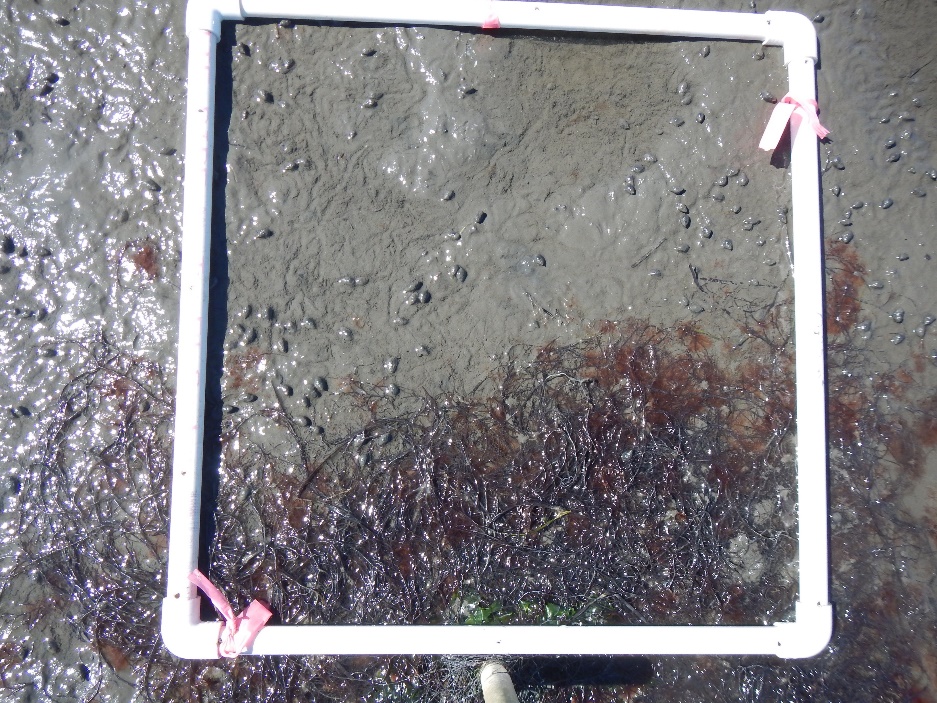 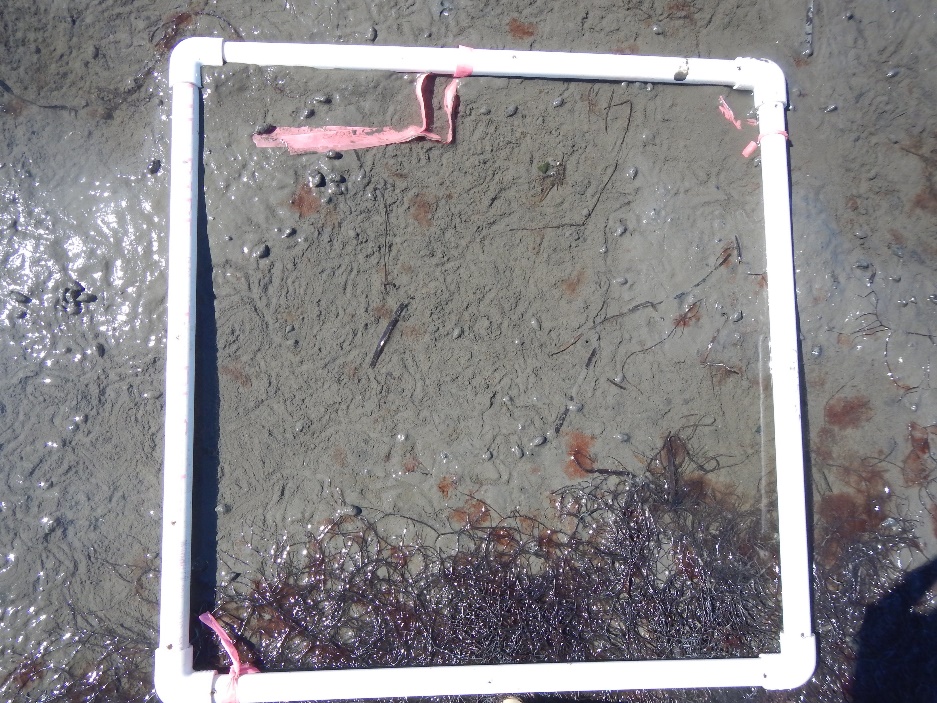 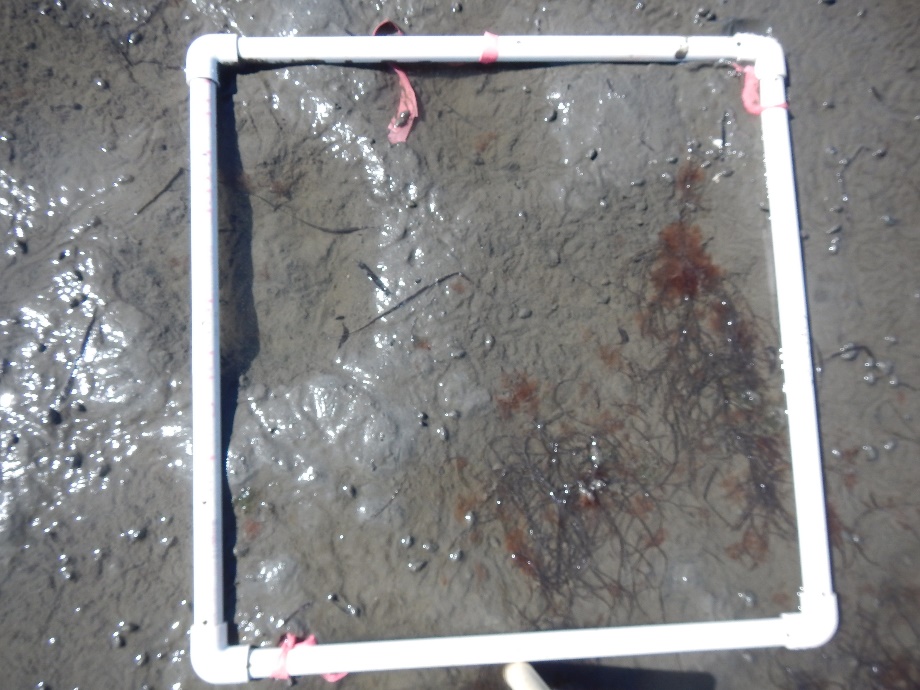 0.5
C-1.0
B-1.0
A-1.0
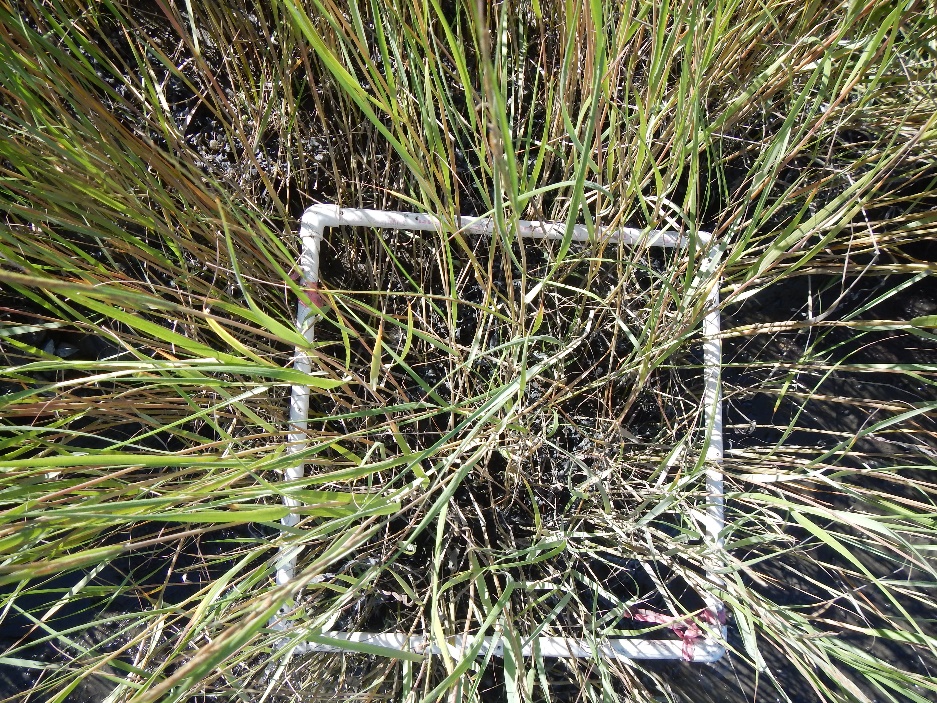 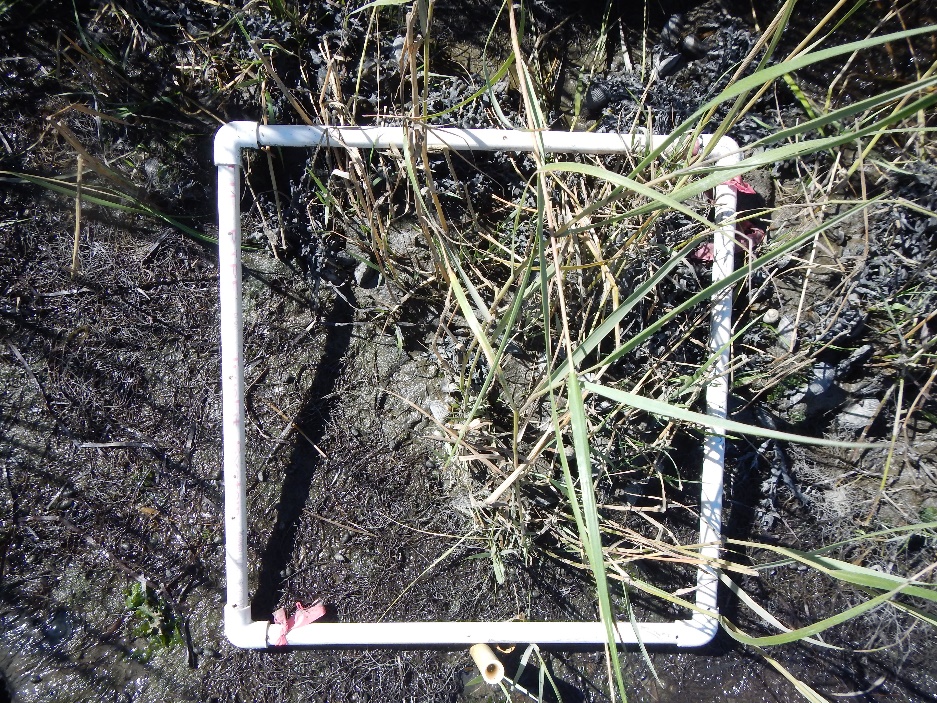 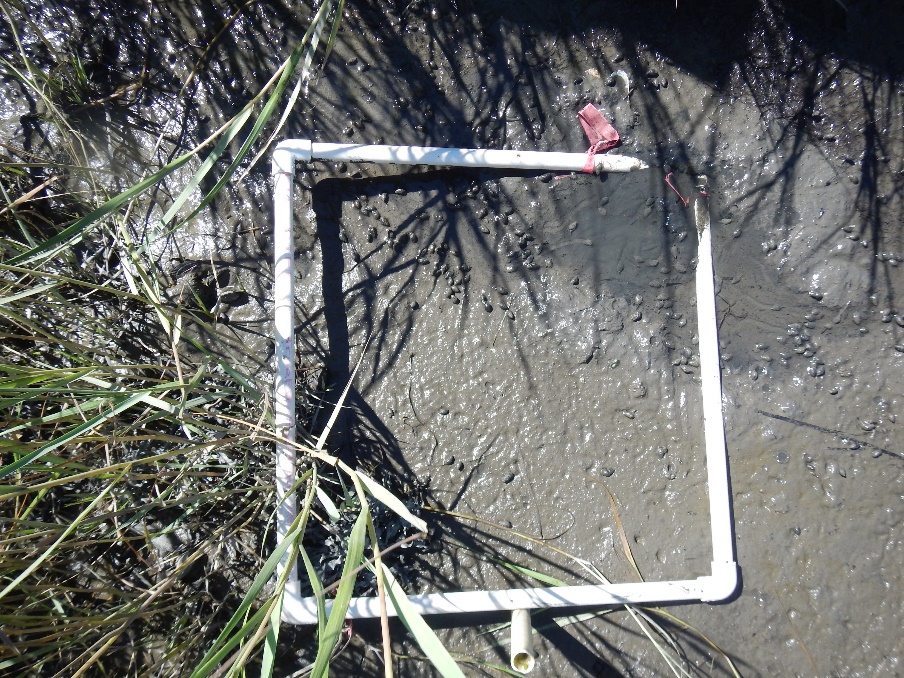 1.0
A-1.5
B-1.5
C-1.5
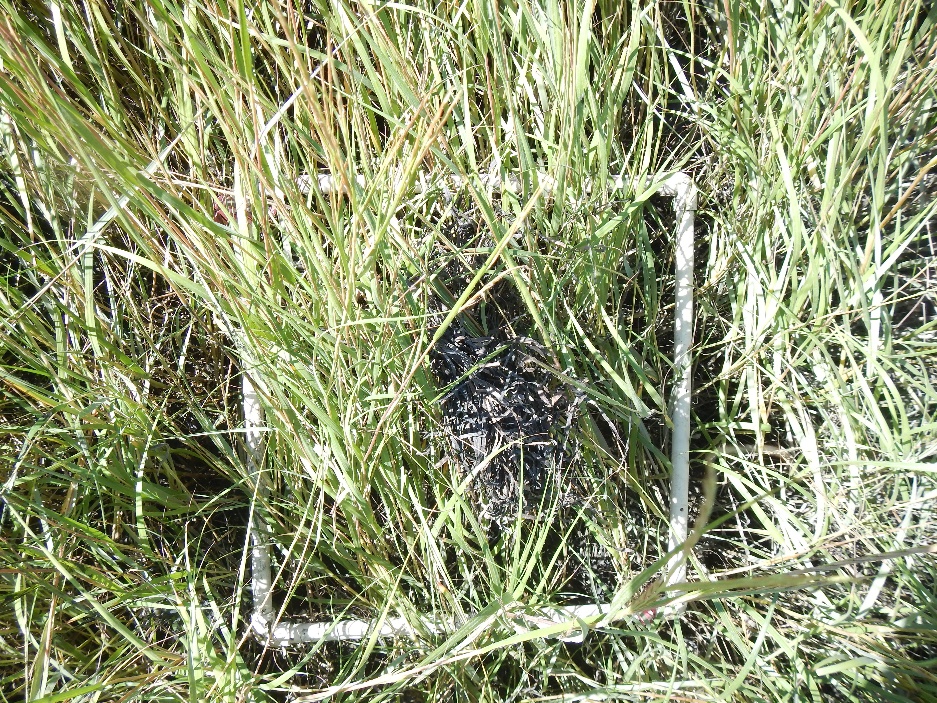 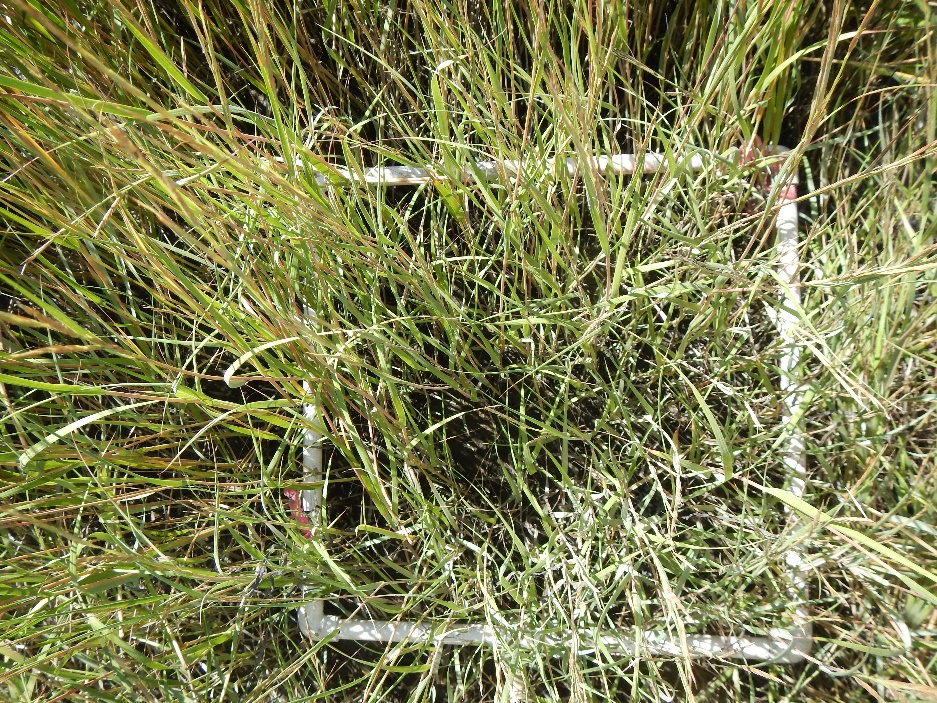 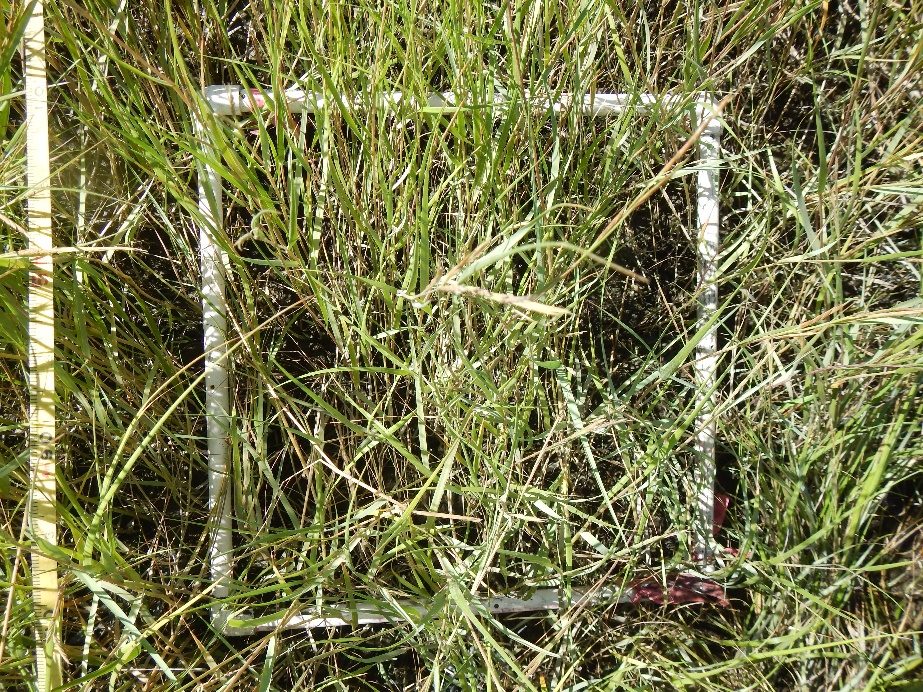 1.5
A-0.5
B-0.5
C-0.5
C
A
Site:
LC Biomass
B
Date:
8/26/20
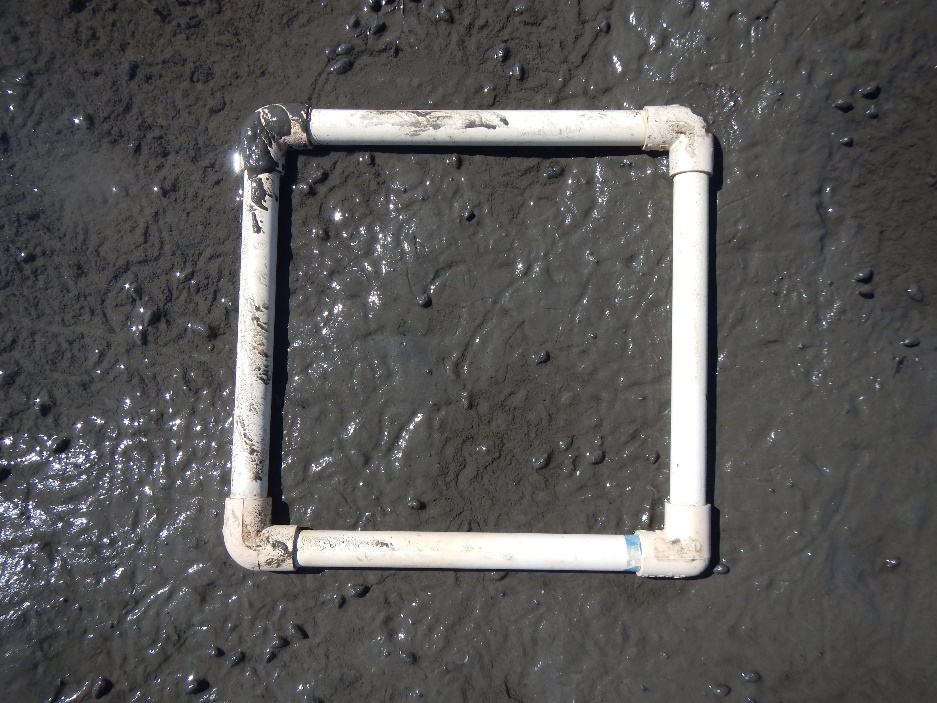 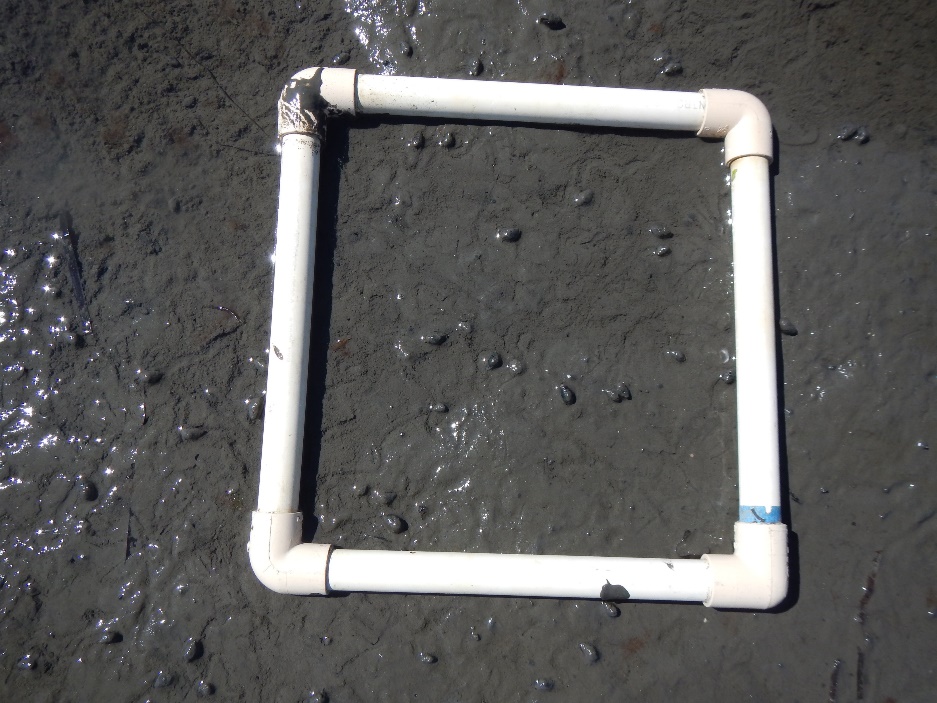 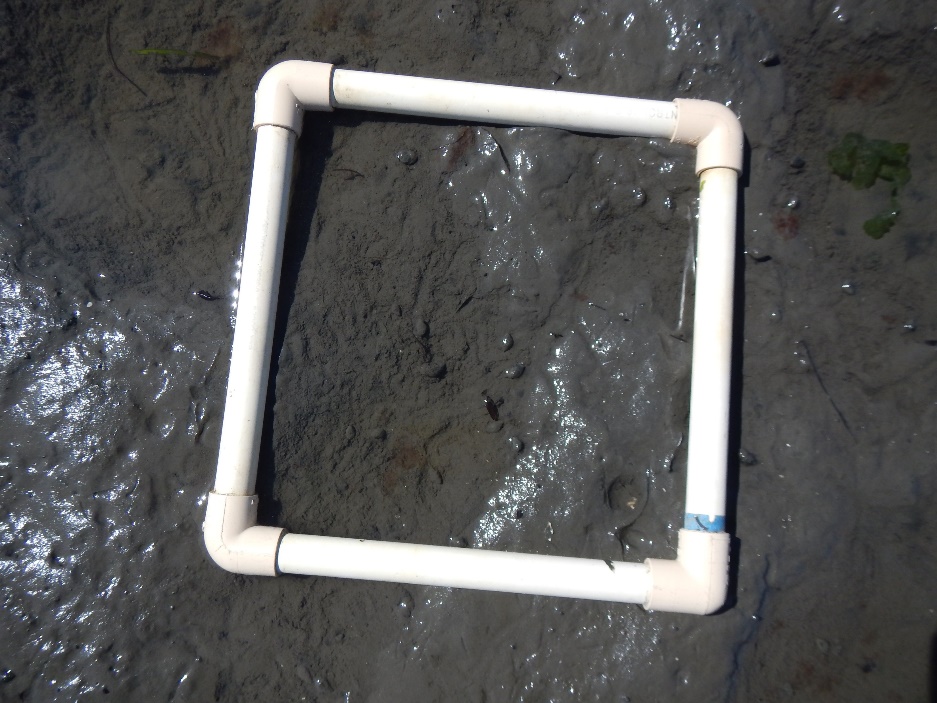 0.5
C-1.0
B-1.0
A-1.0
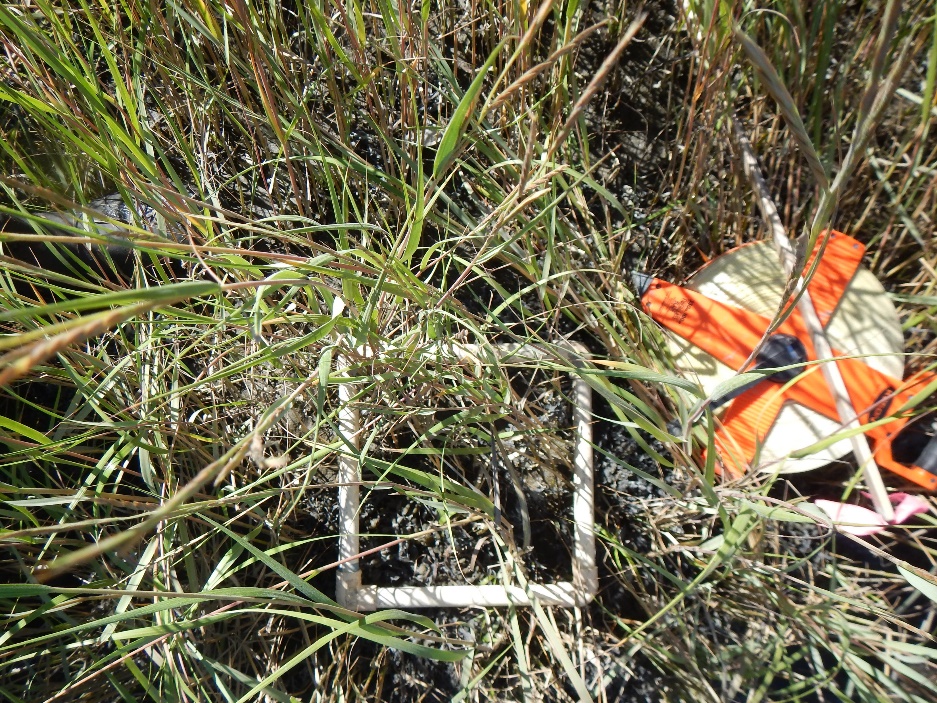 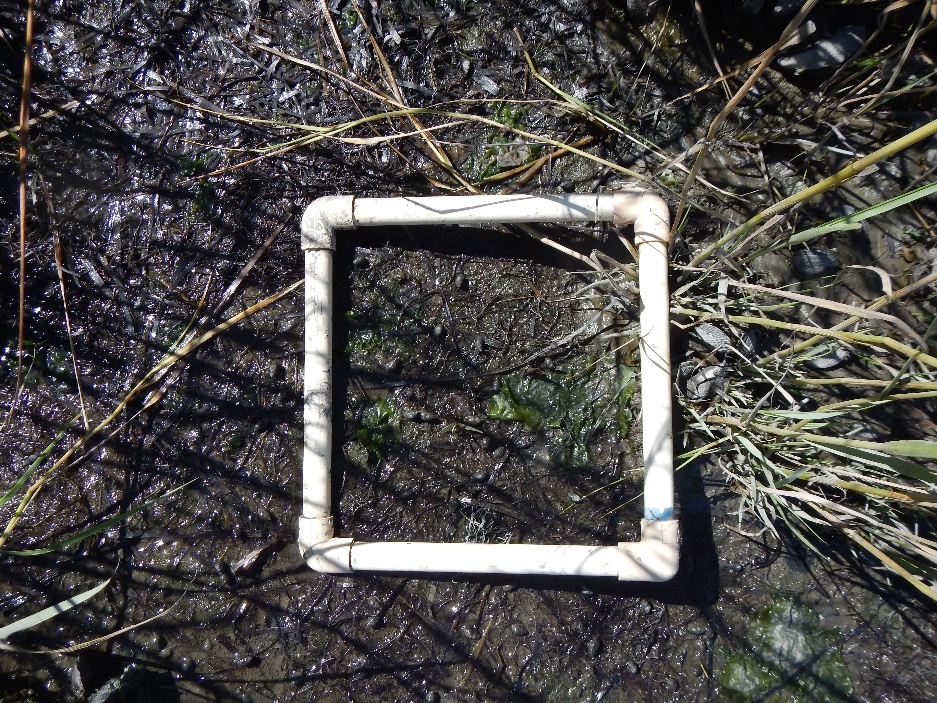 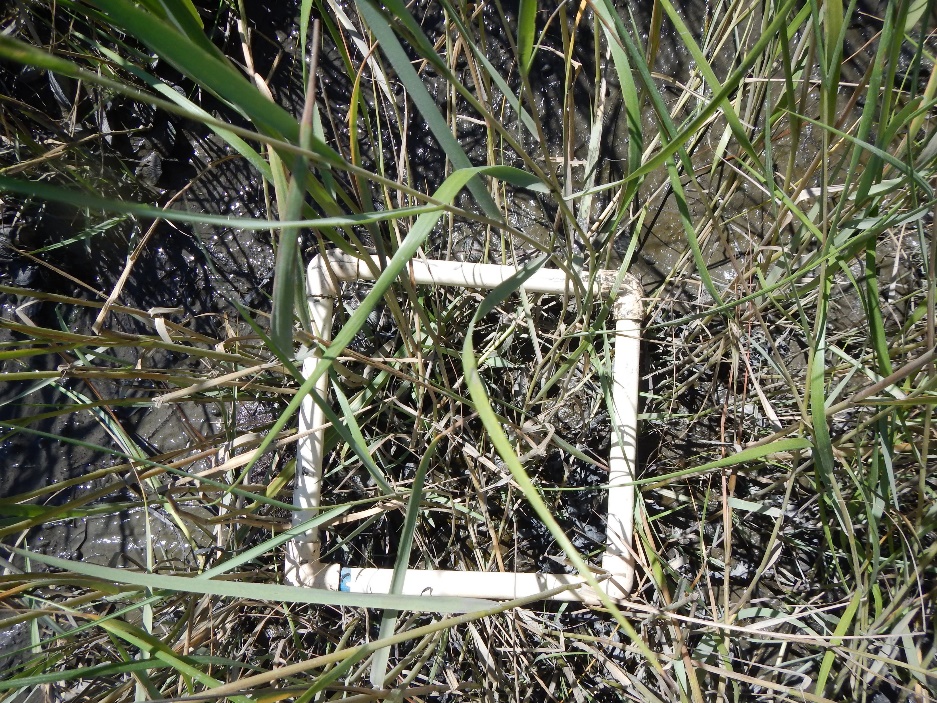 1.0
A-1.5
B-1.5
C-1.5
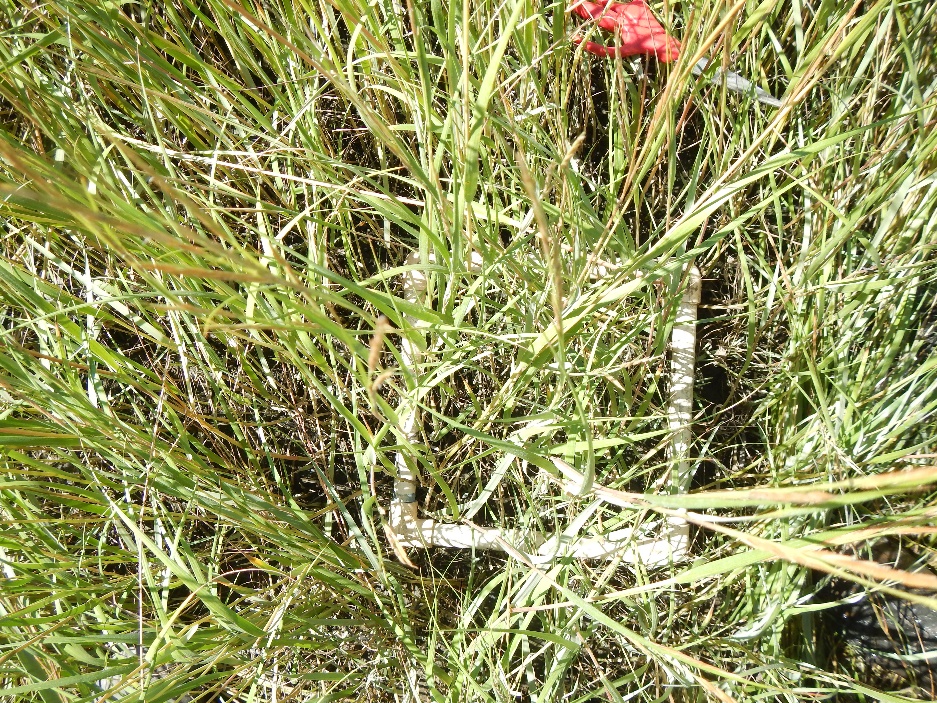 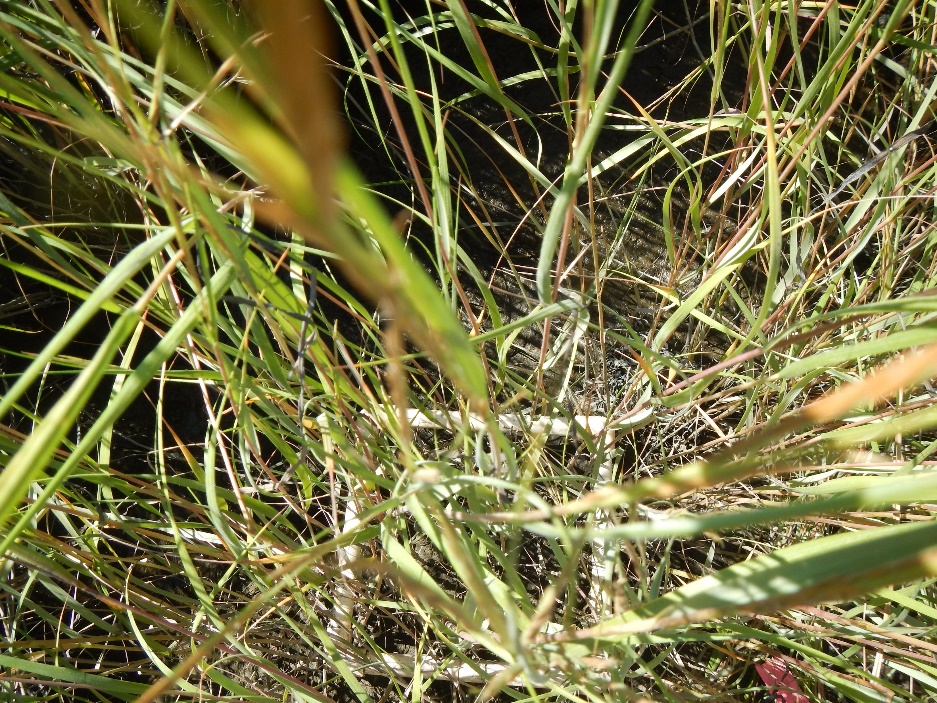 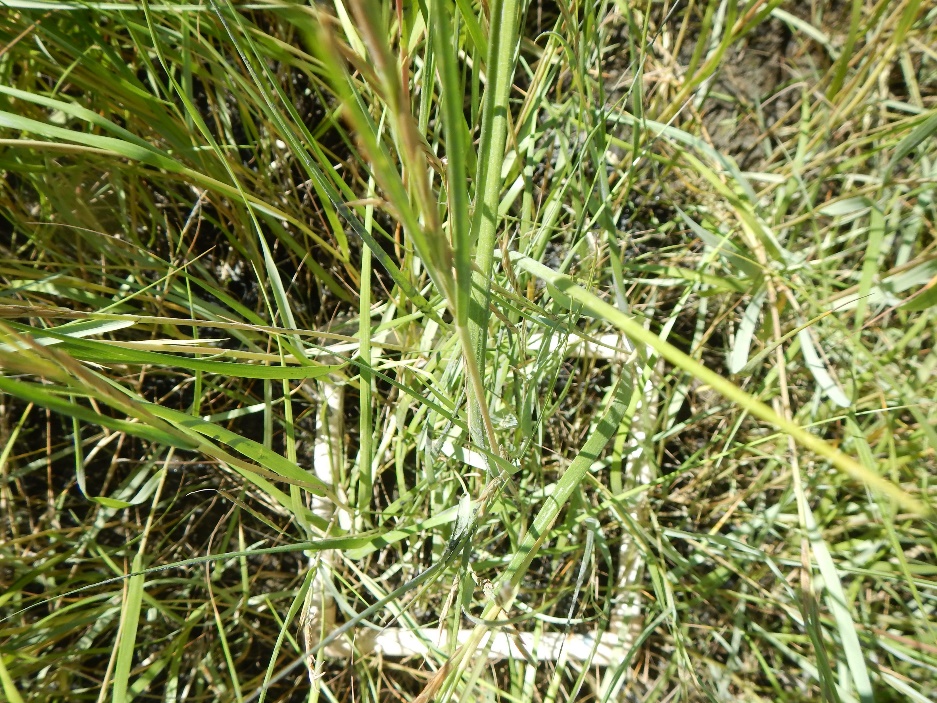 1.5
A-0.5
B-0.5
C-0.5
C
A
Site:
DR Cover
B
Date:
8/27/20
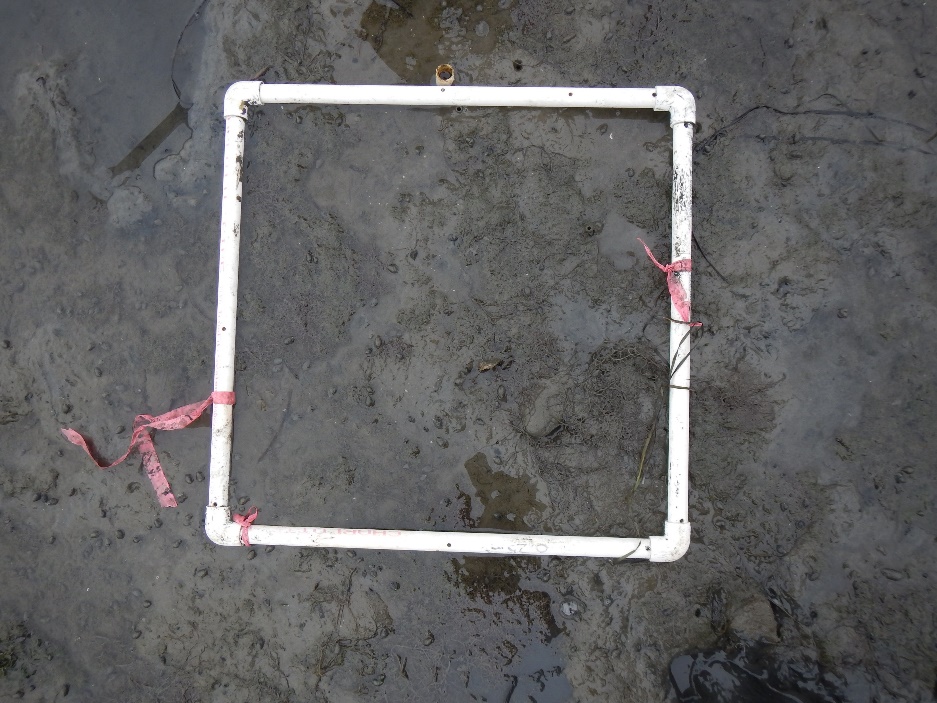 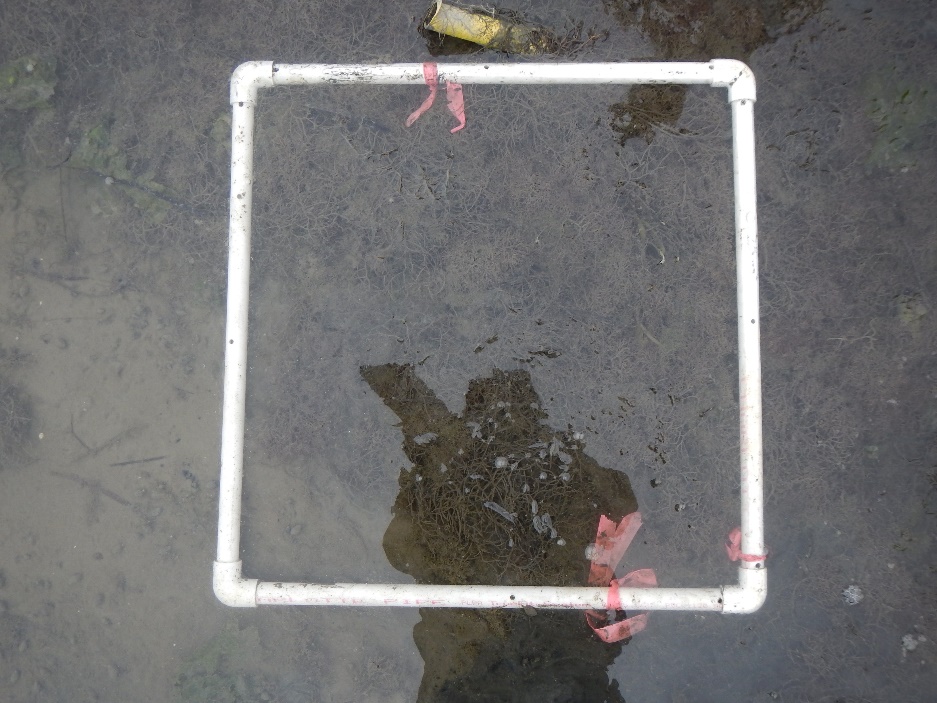 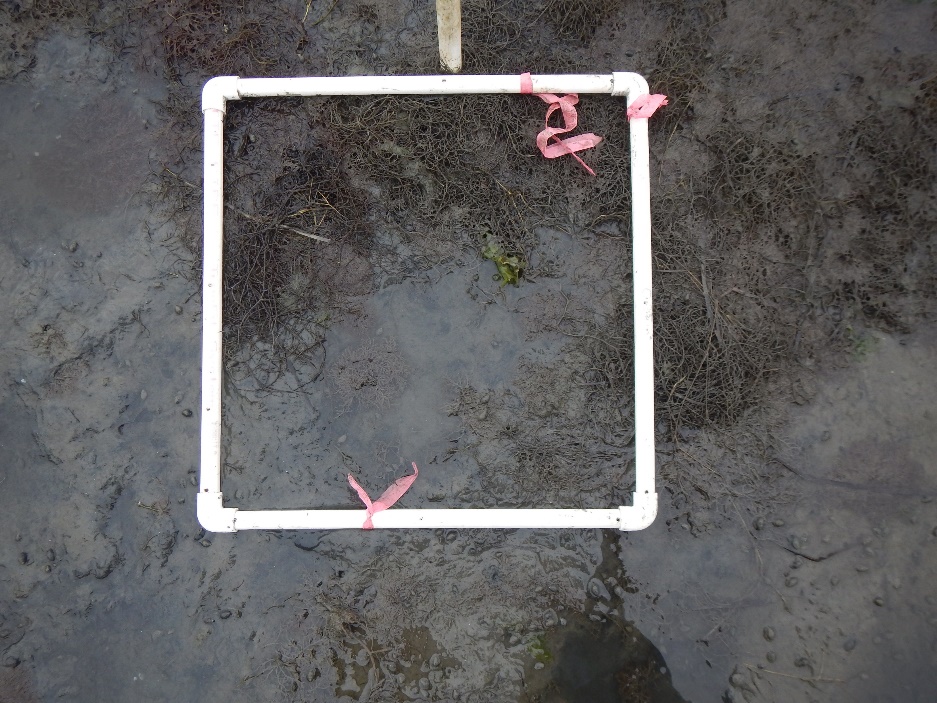 0.5
C-1.0
B-1.0
A-1.0
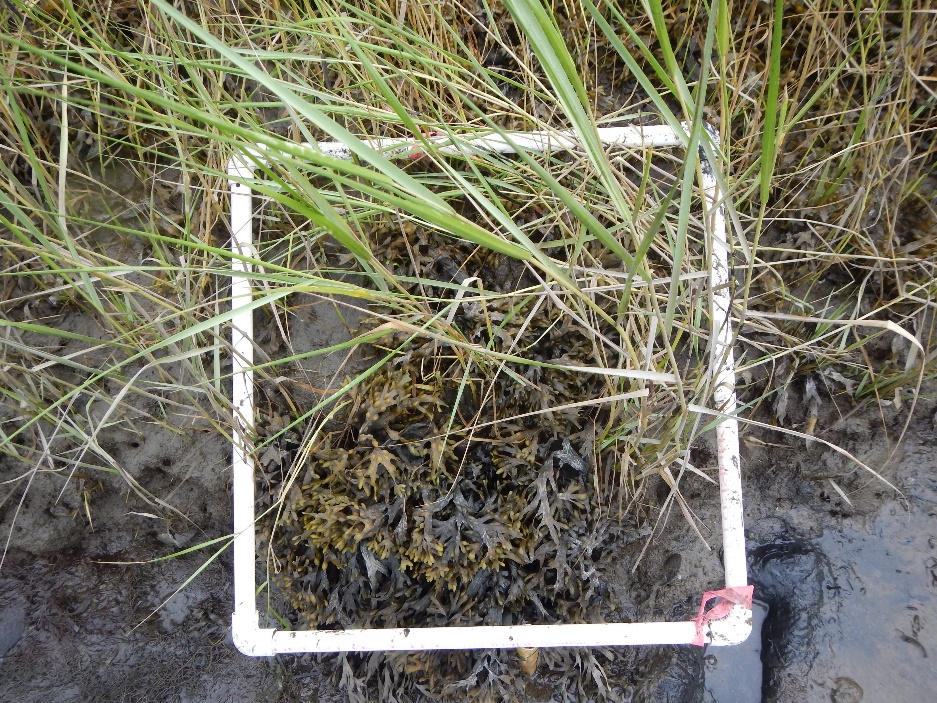 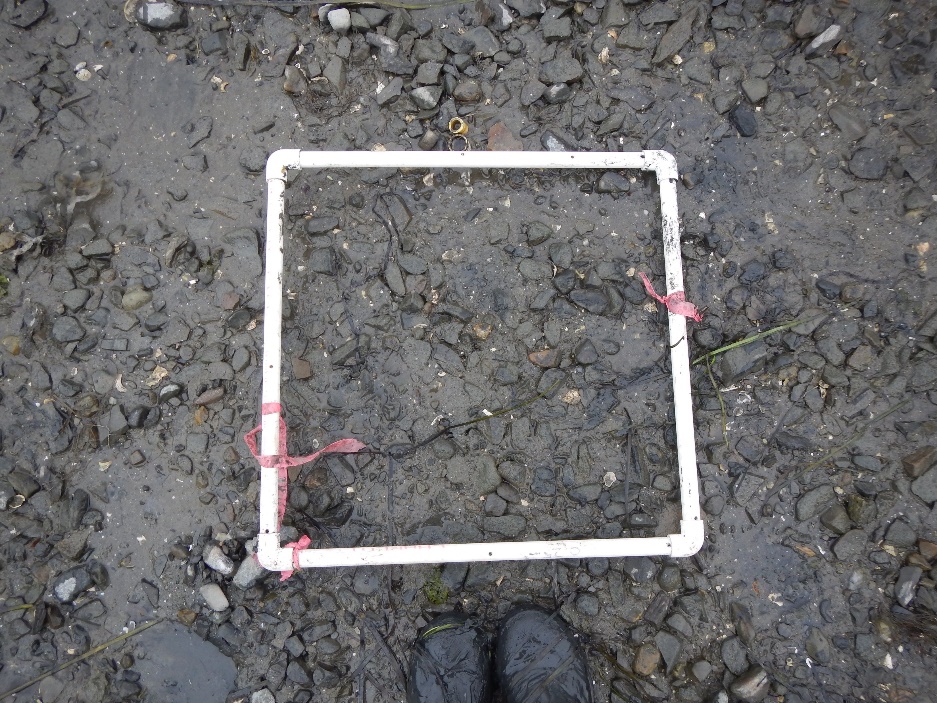 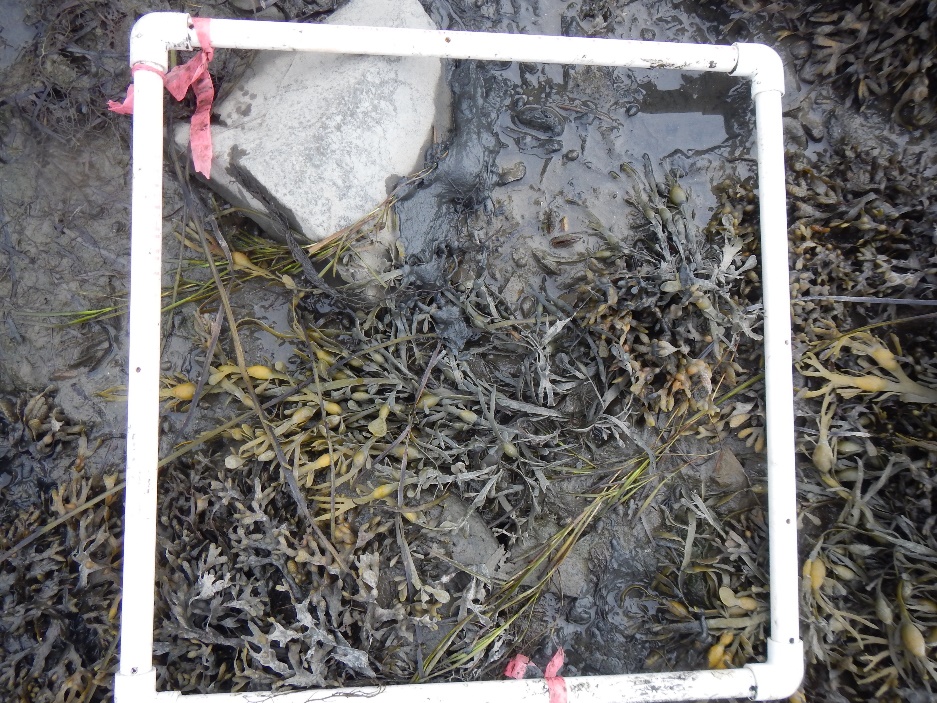 1.0
A-1.5
B-1.5
C-1.5
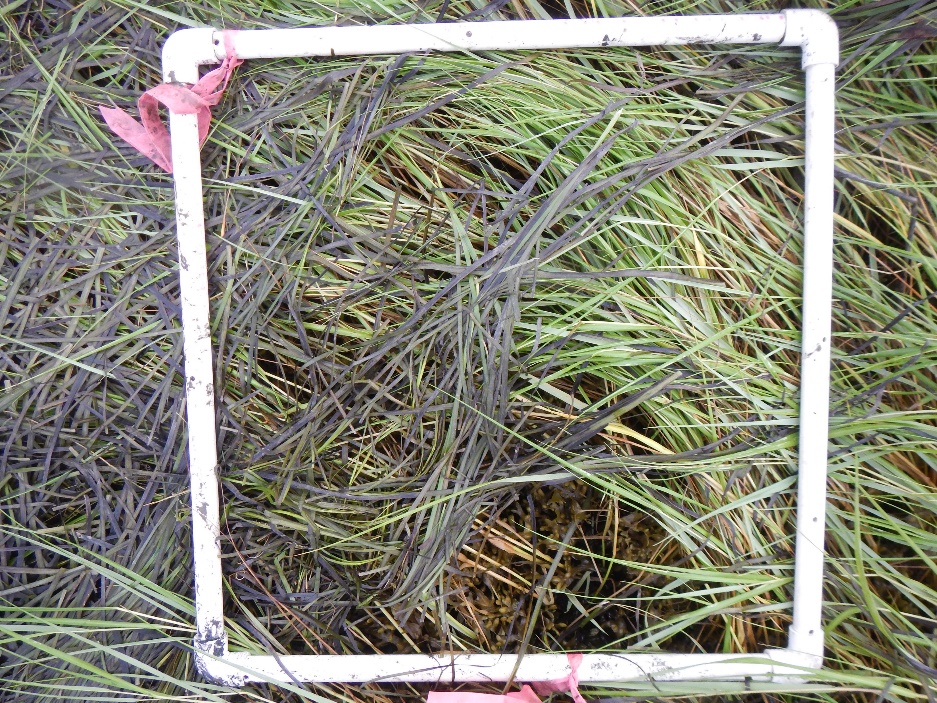 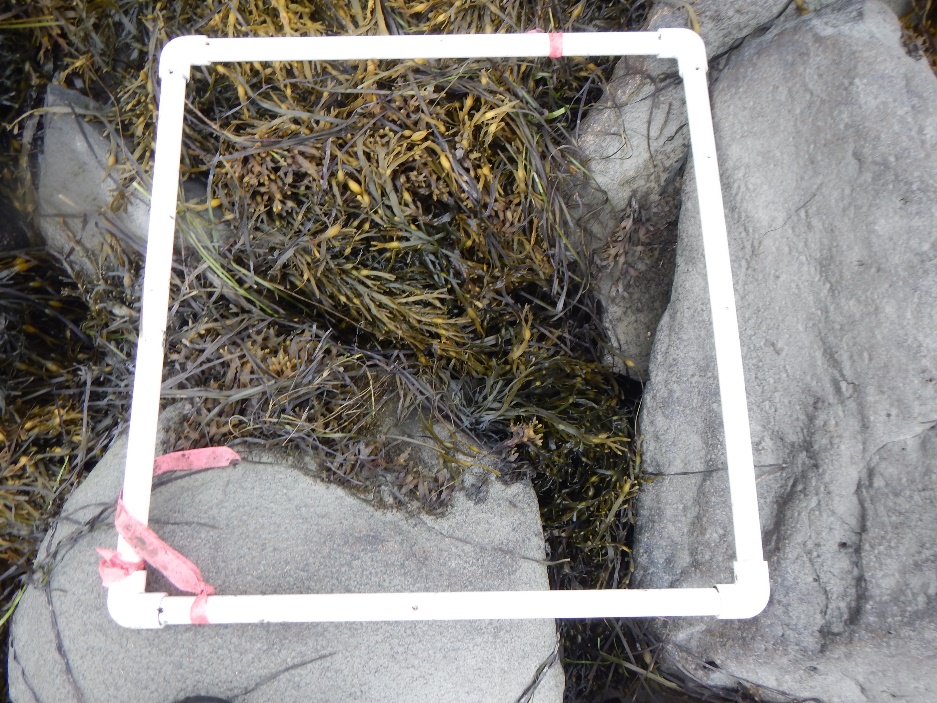 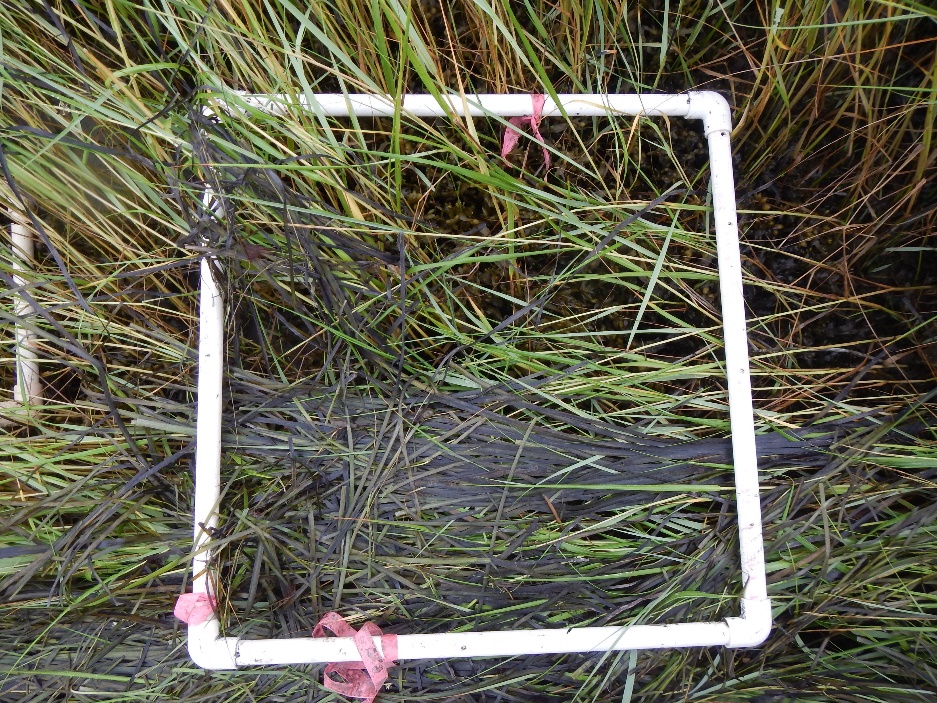 1.5
A-0.5
B-0.5
C-0.5
C
A
Site:
DR Biomass
B
Date:
8/26/20
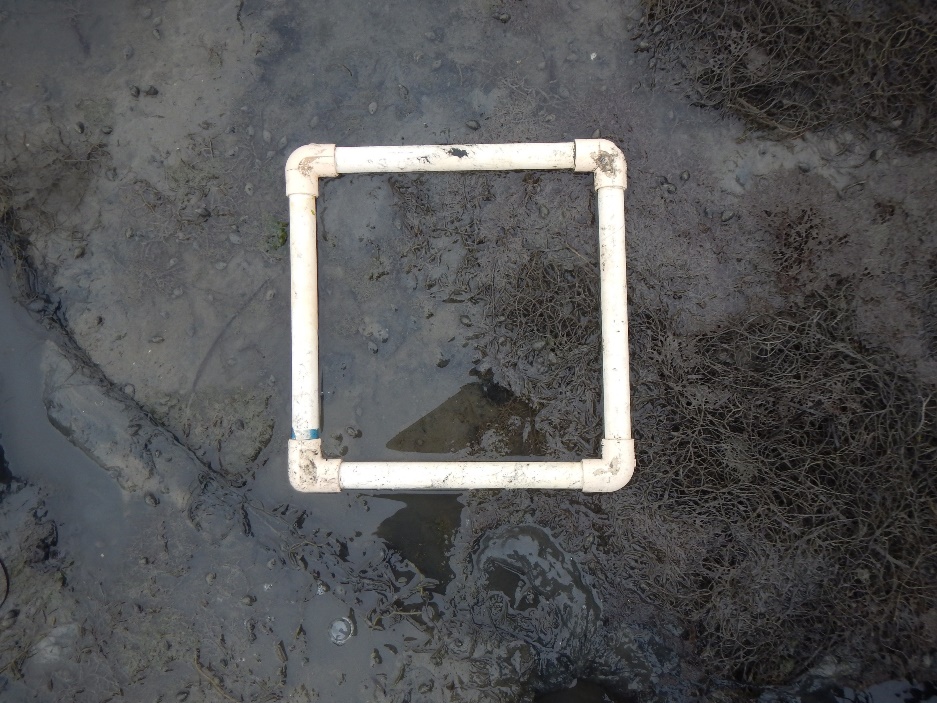 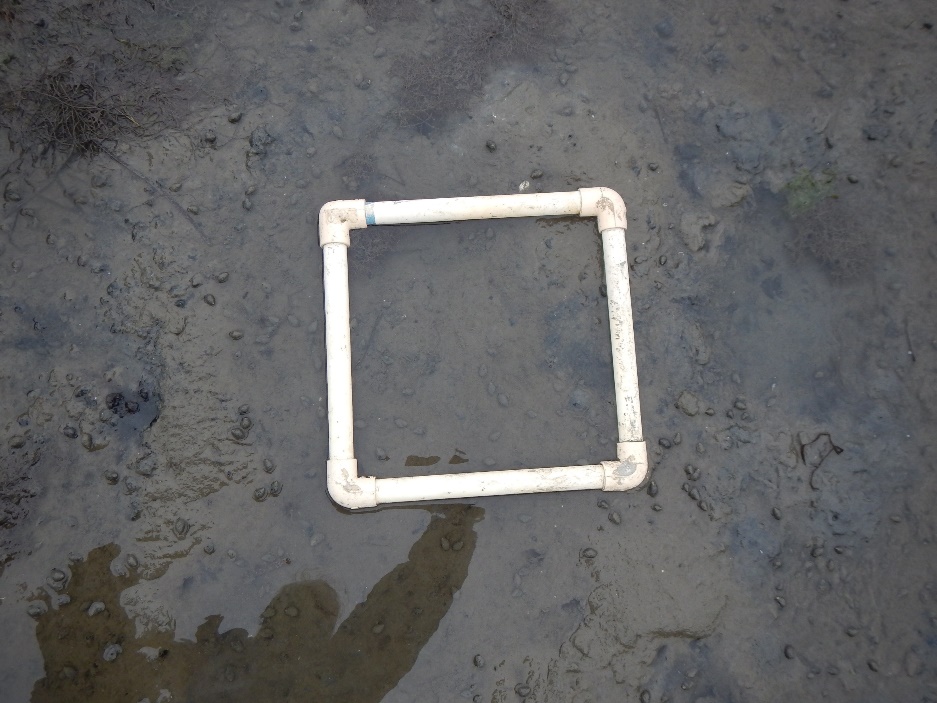 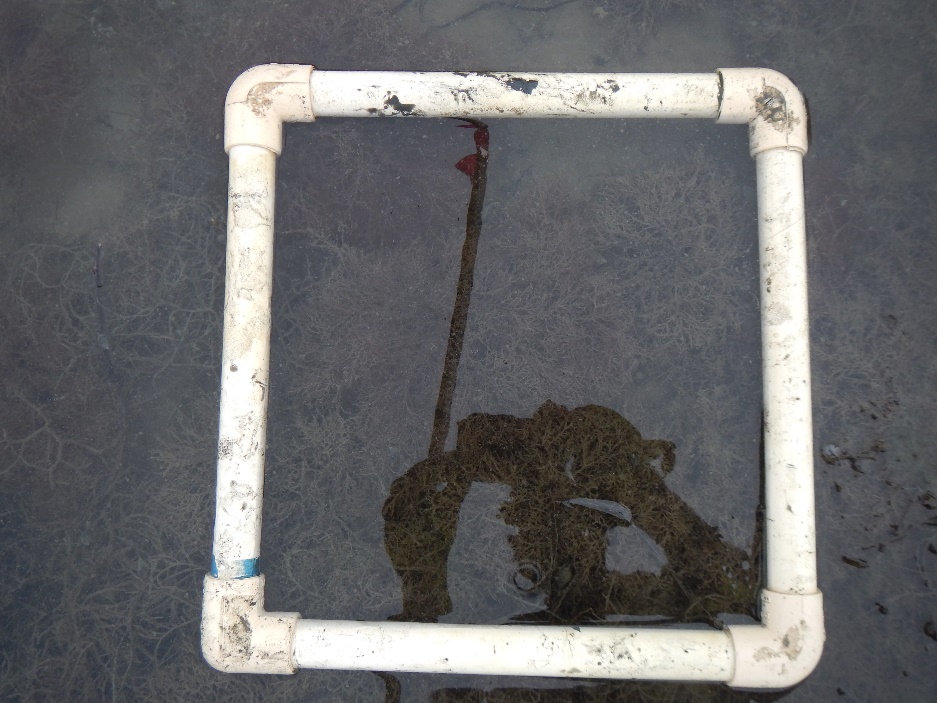 0.5
C-1.0
B-1.0
A-1.0
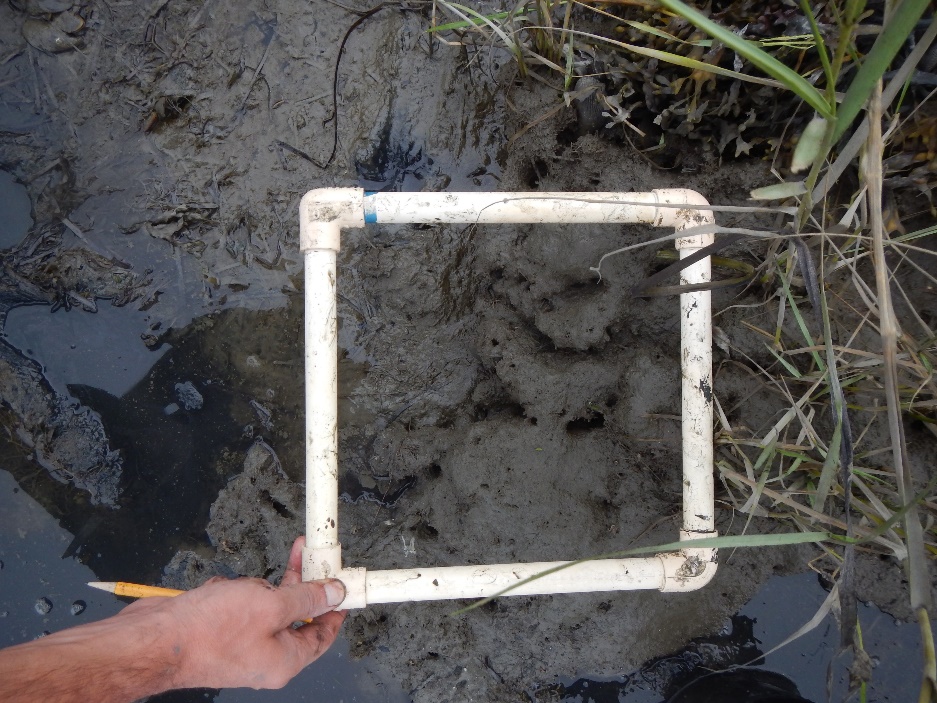 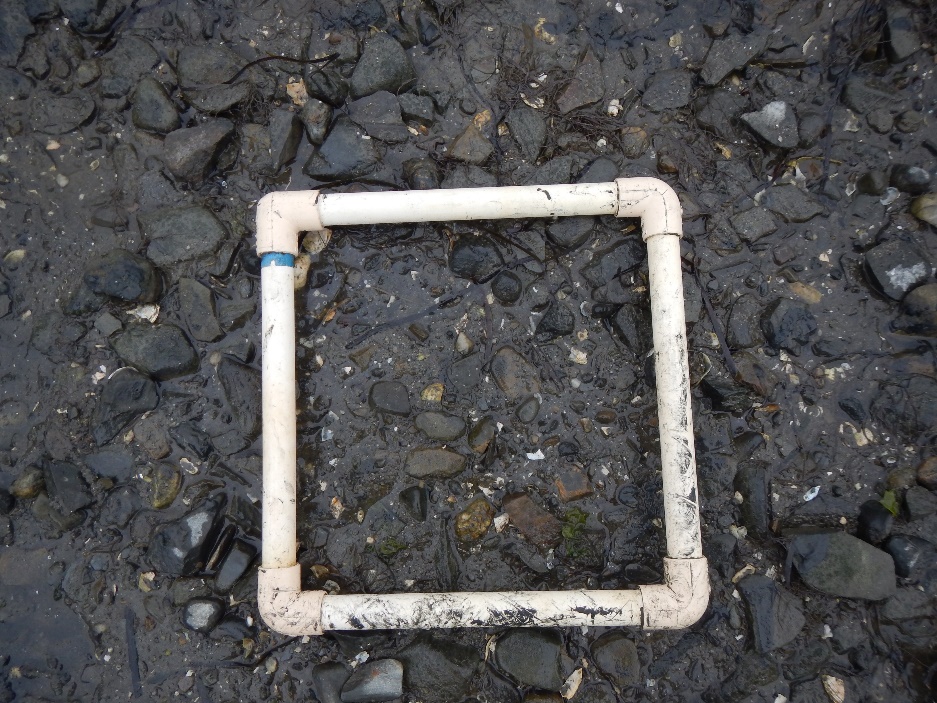 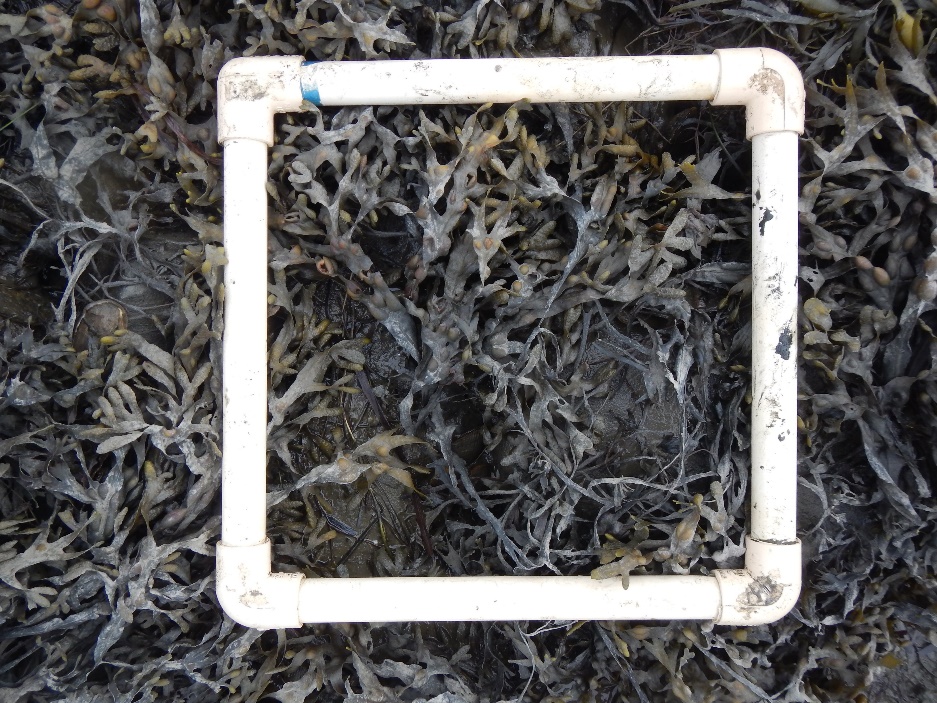 1.0
A-1.5
B-1.5
C-1.5
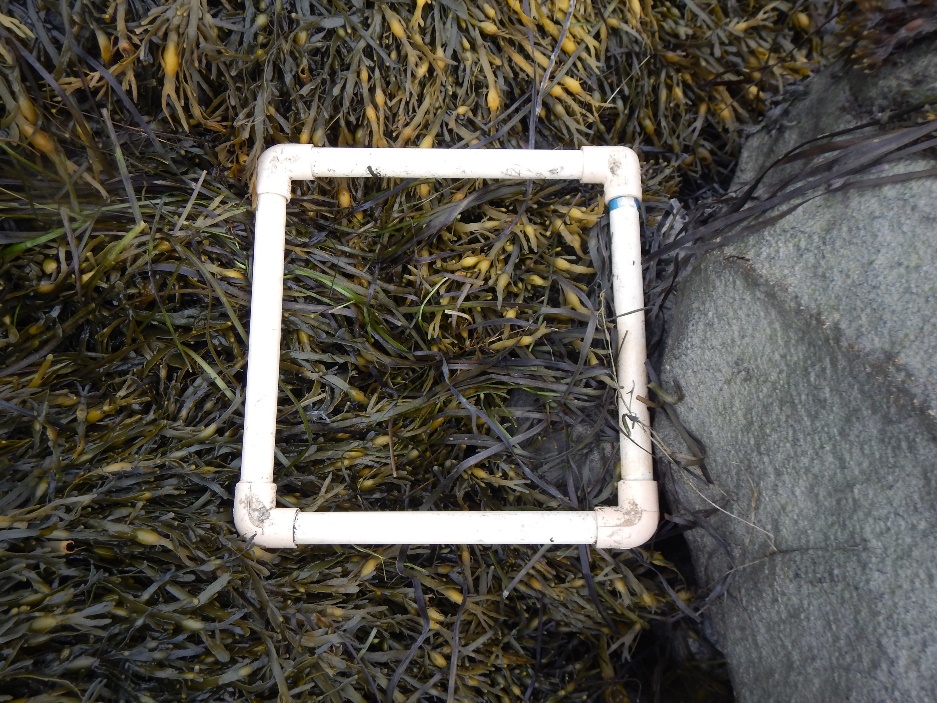 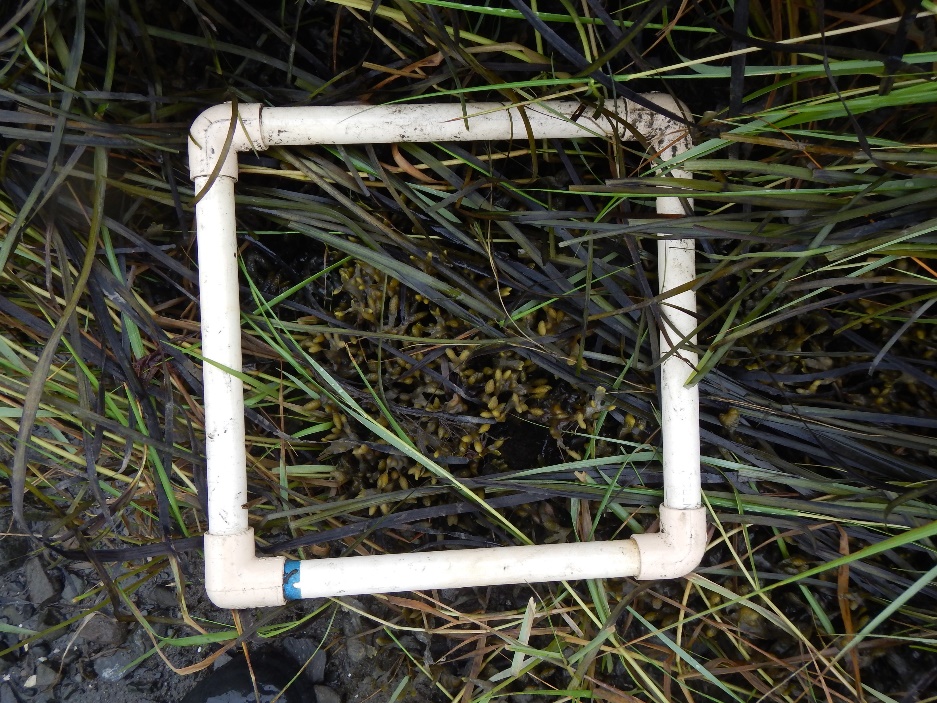 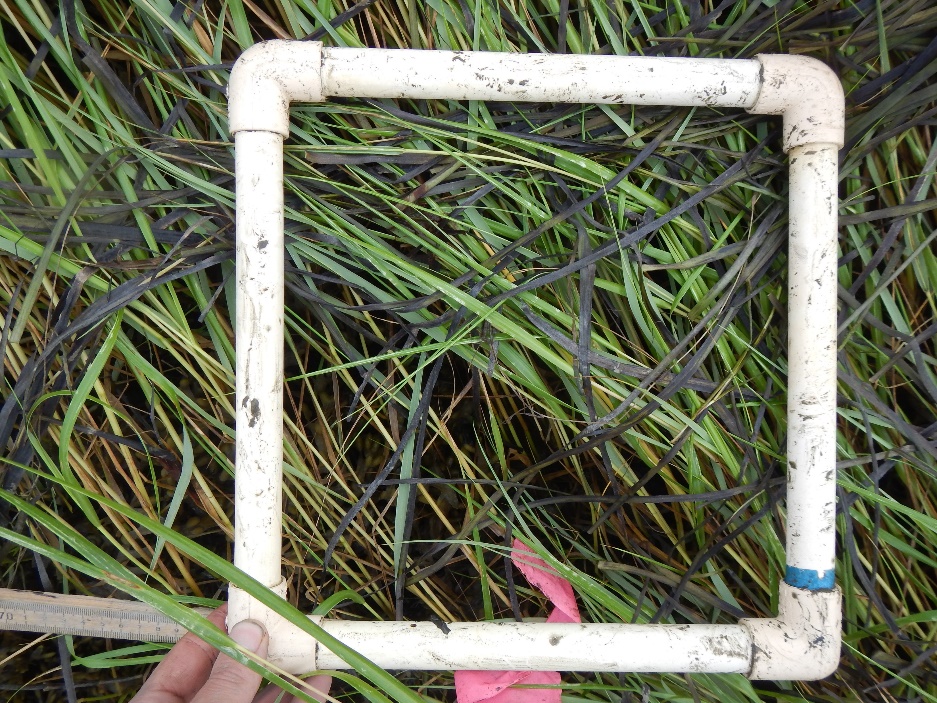 1.5
October 2020
C-0.0
A-0.0
B-0.0
C
A
Site: 4TI
B
Date:
10/20/20
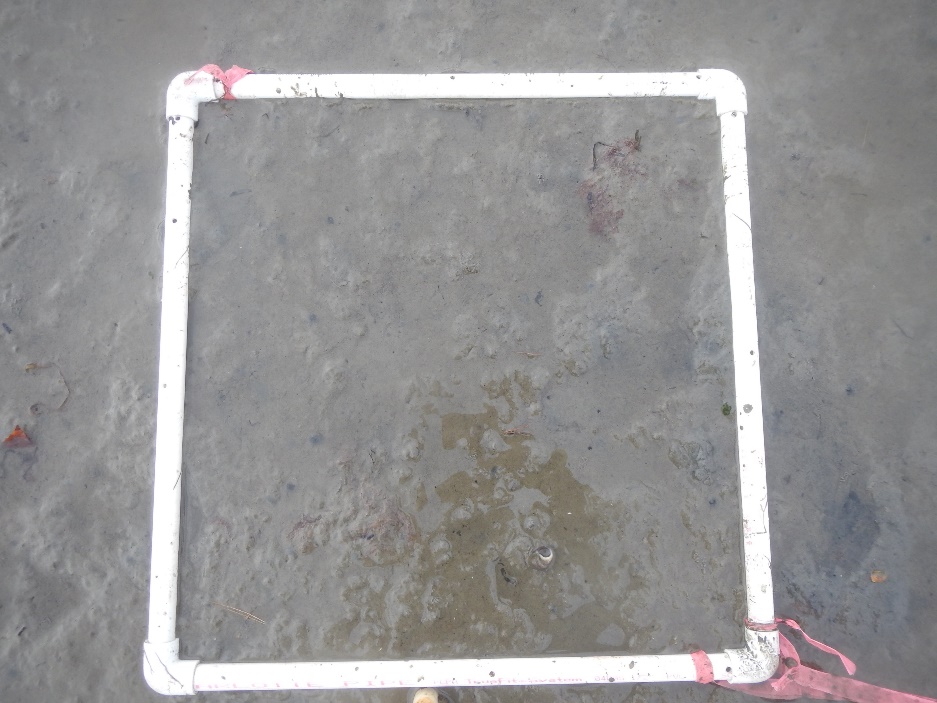 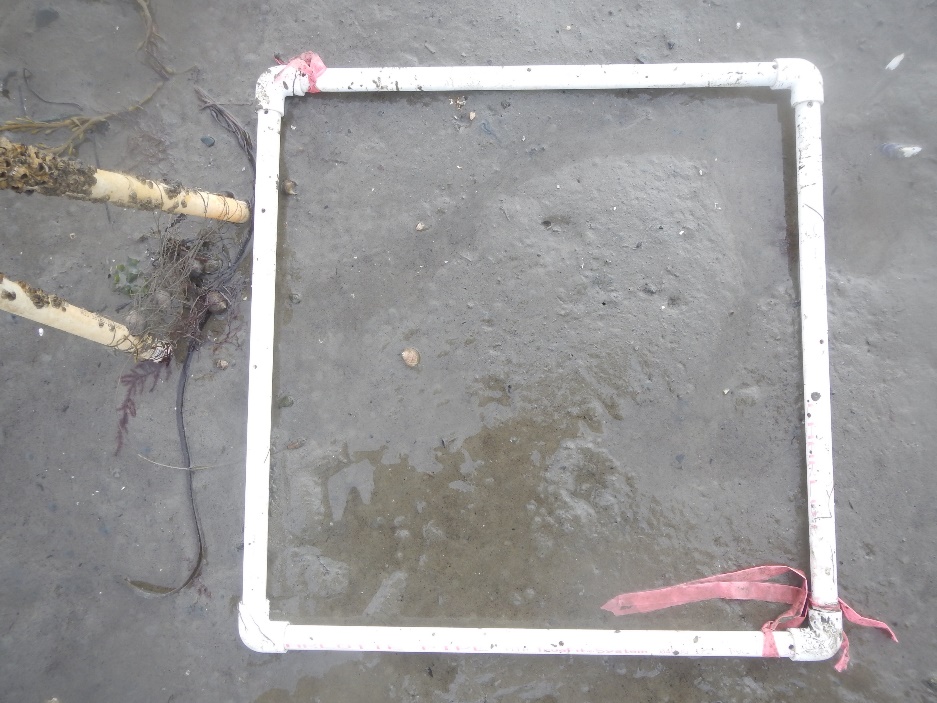 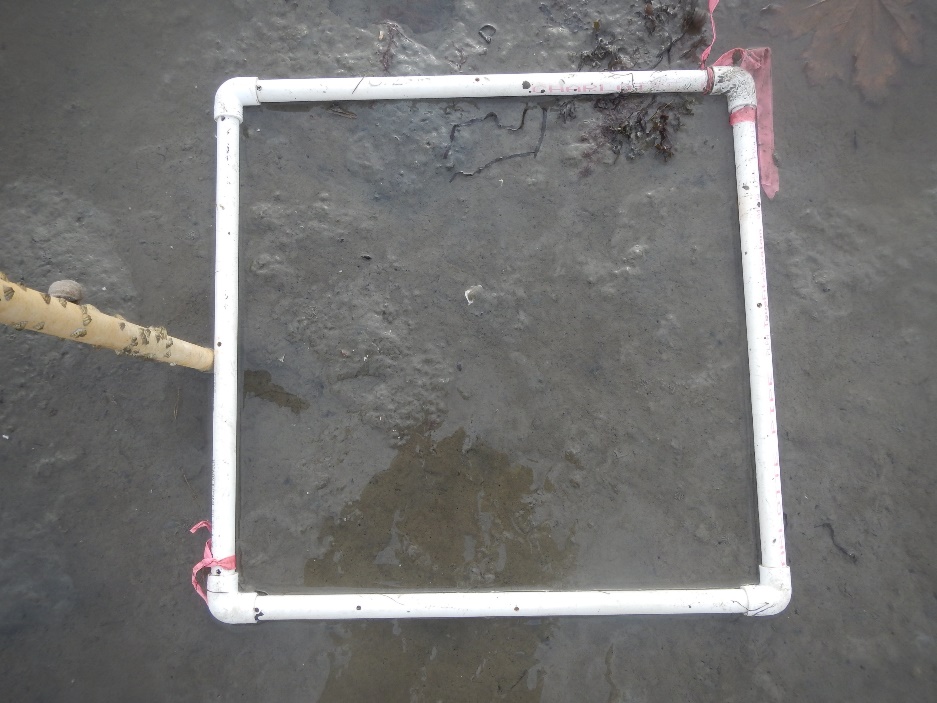 0.0
A-0.5
C-0.5
B-0.5
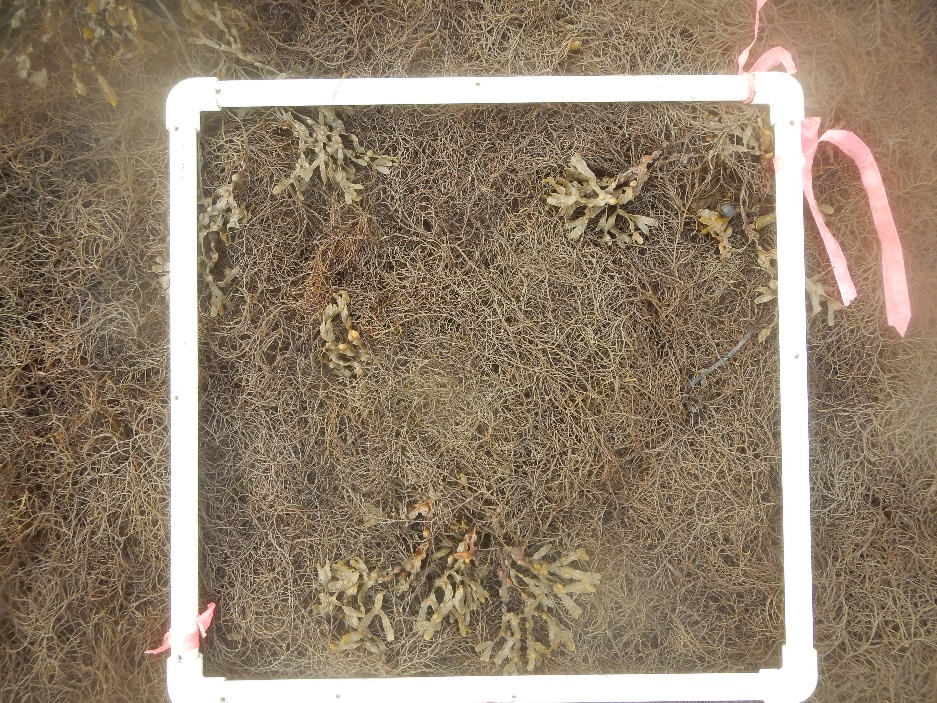 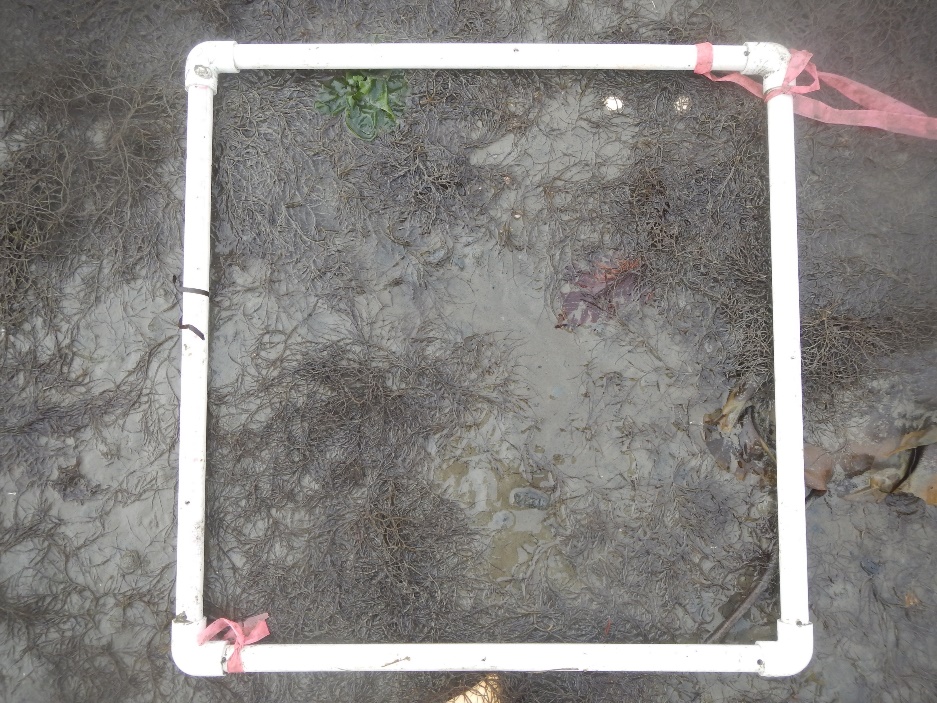 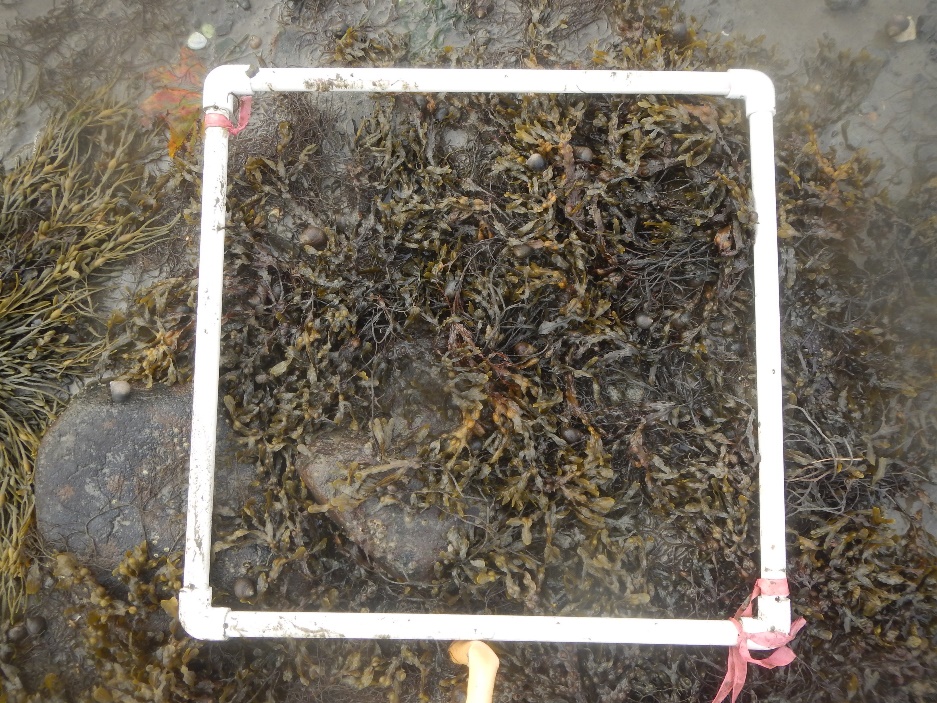 A-1.0
C-1.0
B-1.0
0.5
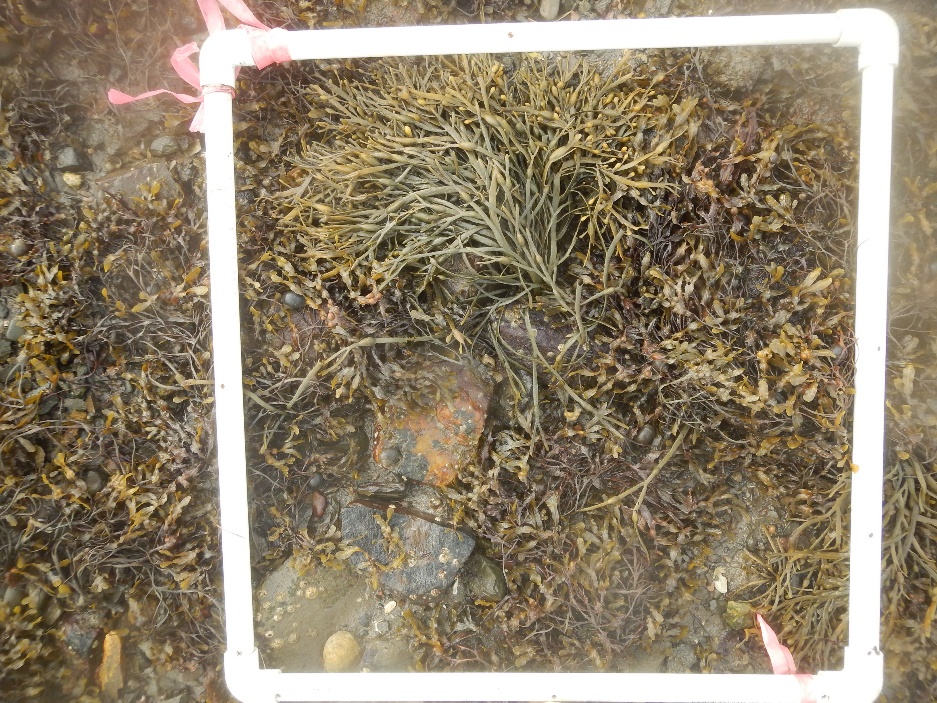 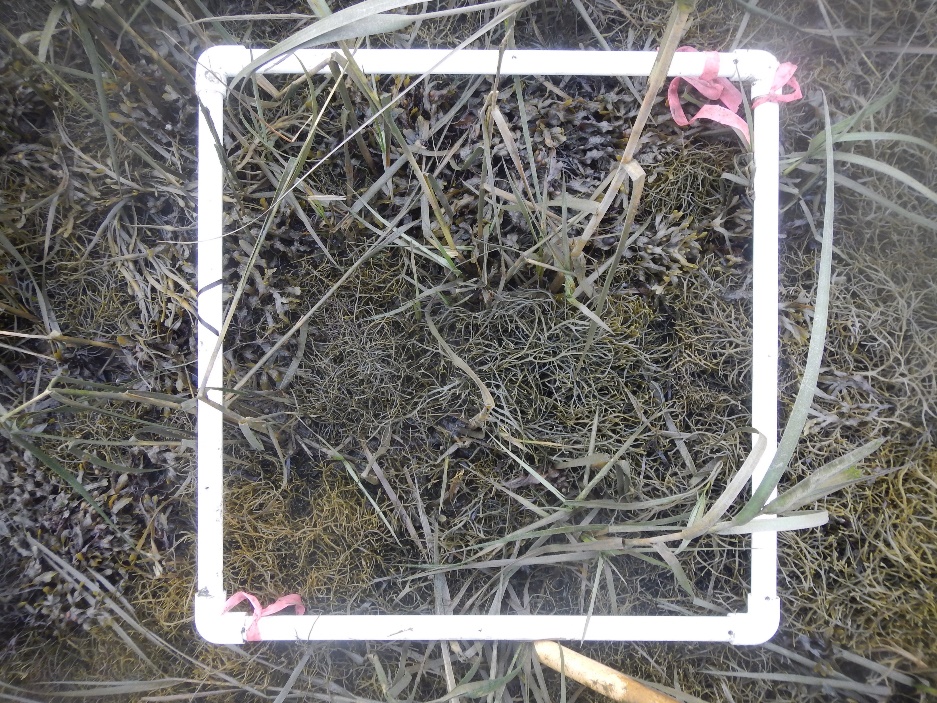 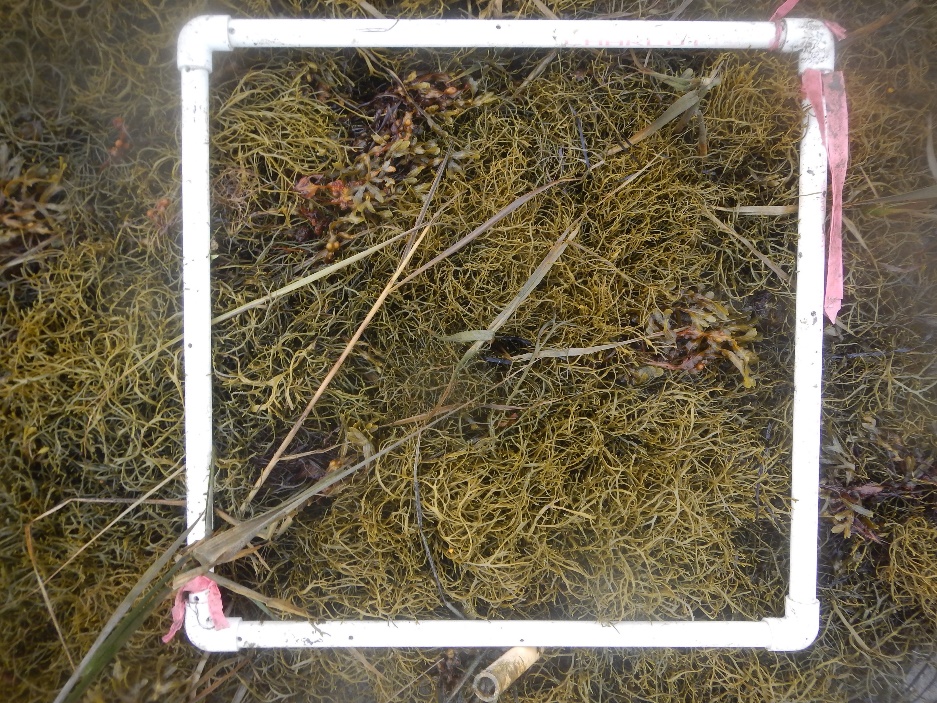 1.0
C-1.5
B-1.5
A-1.5
C
A
Site: 4TI
B
Date:
_10/20/20__
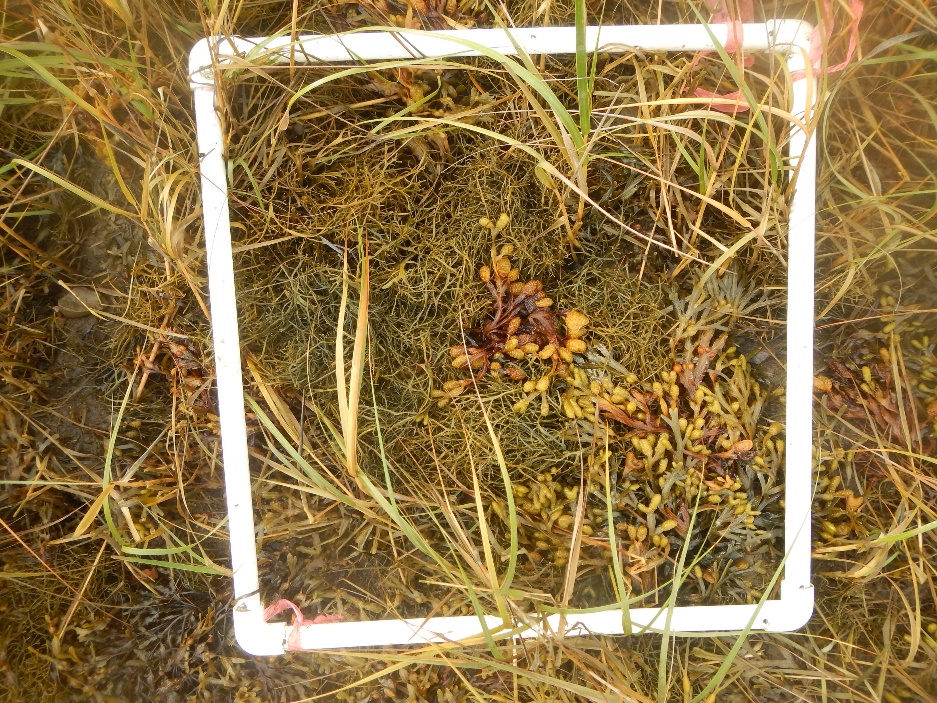 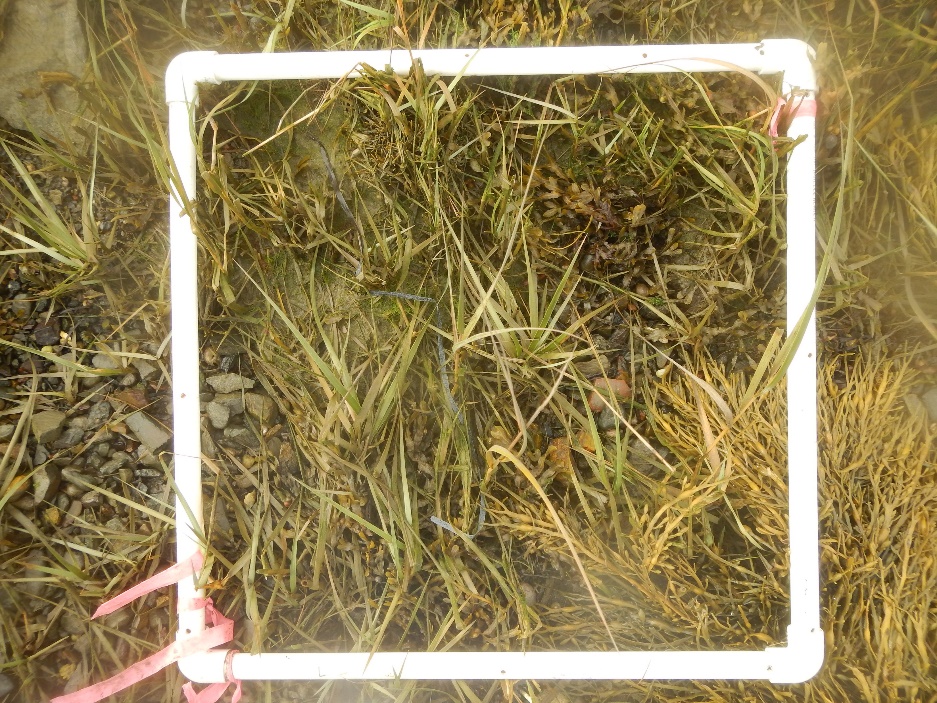 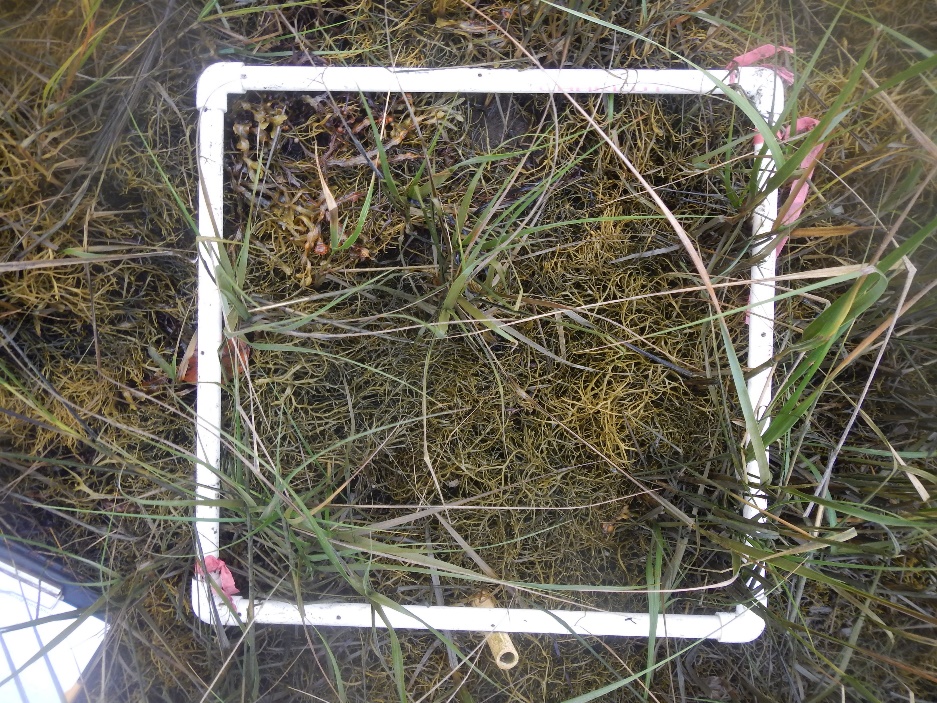 1.5
C-2.0 No Photo
A-2.0
B-2.0
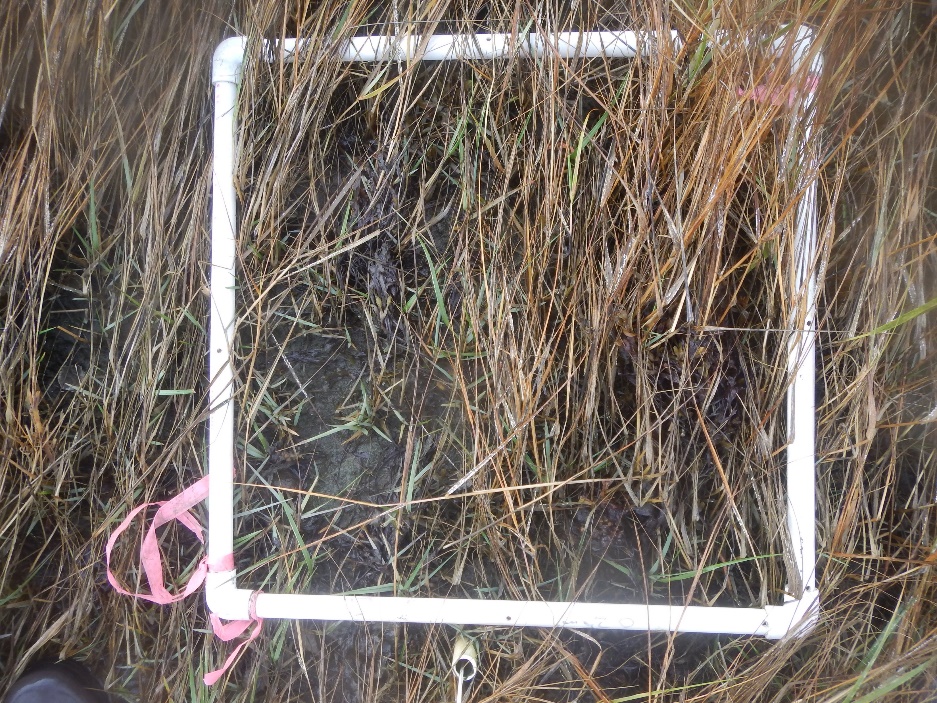 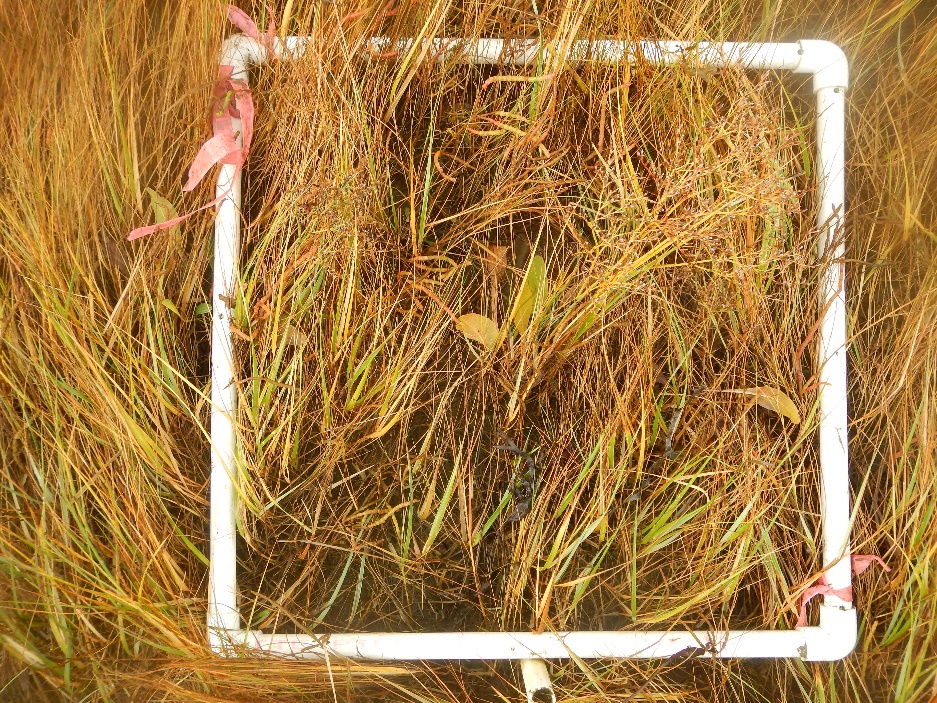 2.0
C-2.5
A-2.5
B-2..5
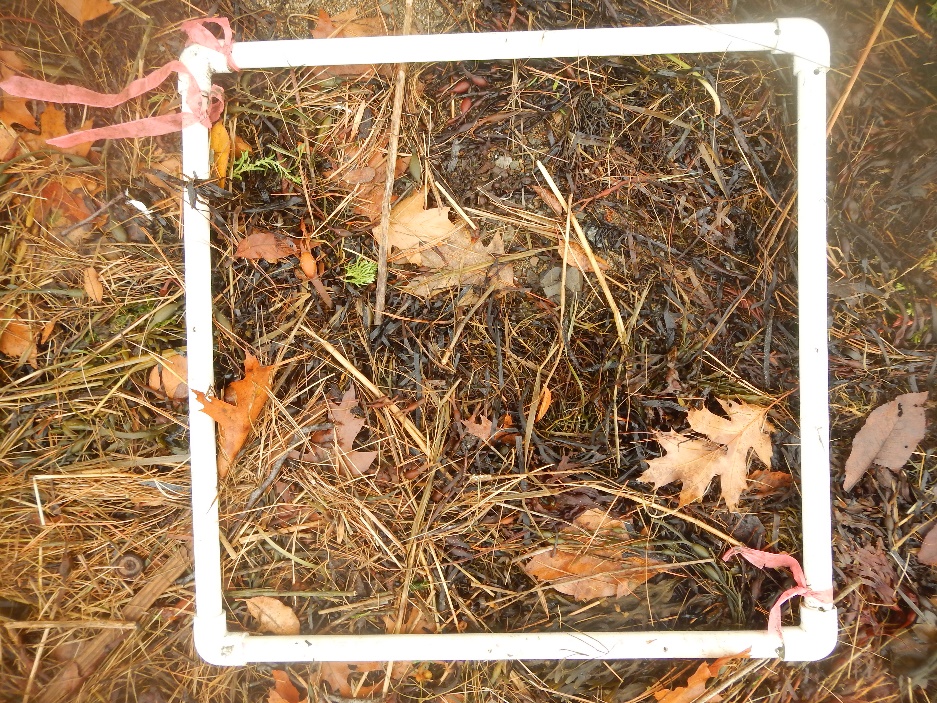 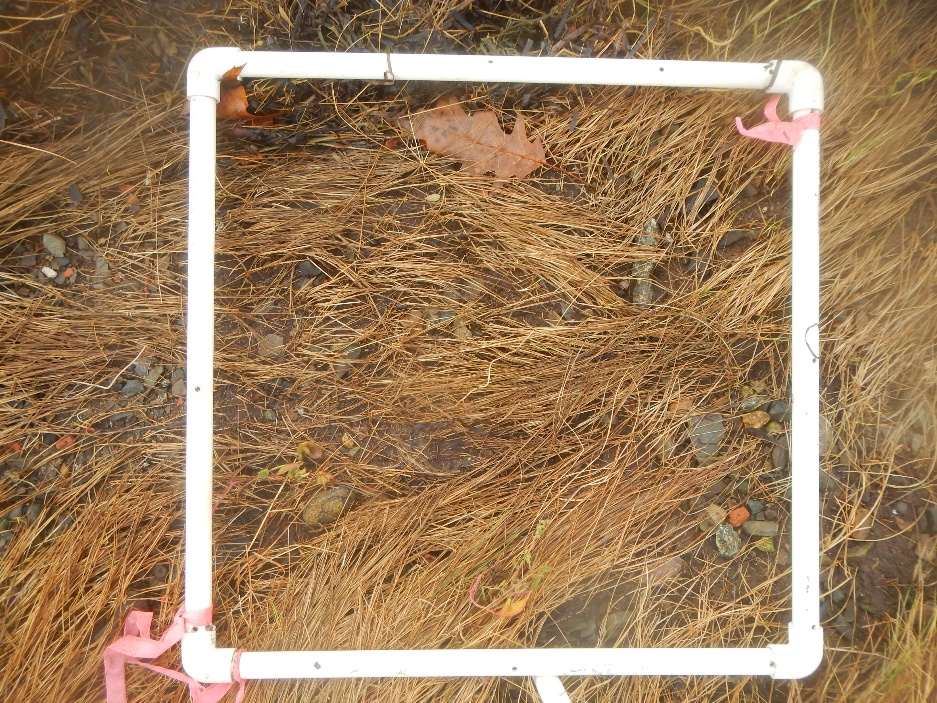 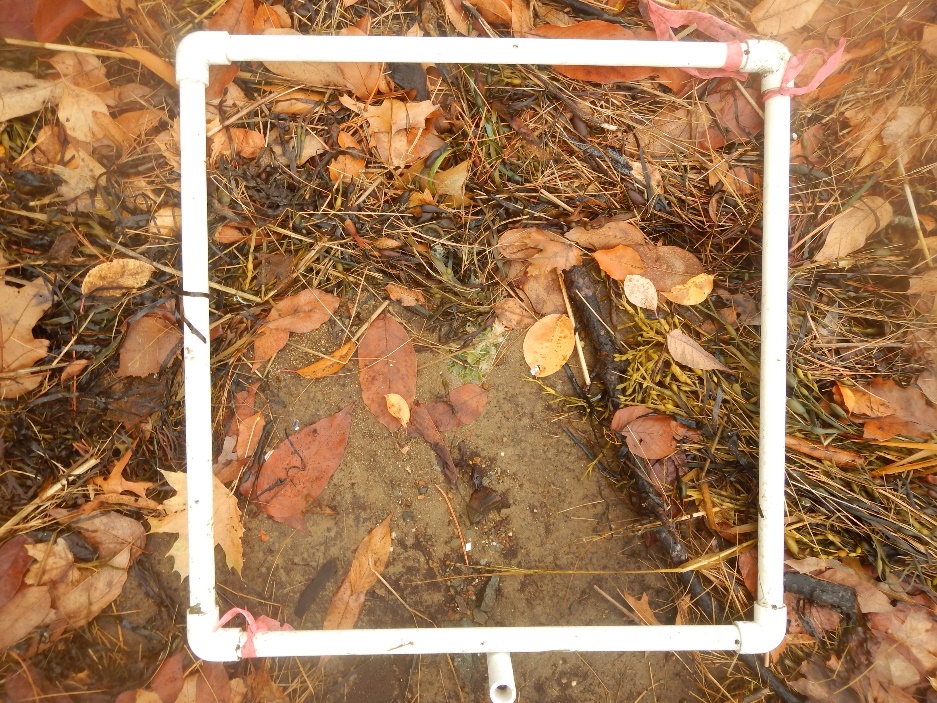 2.5
A-0.0
C-0.0
B-0.0
C
A
Site: CP
B
Date:
10/19/20
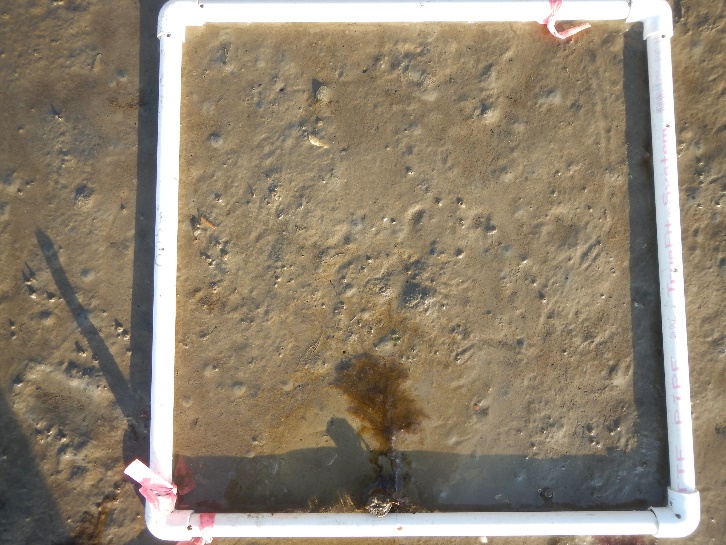 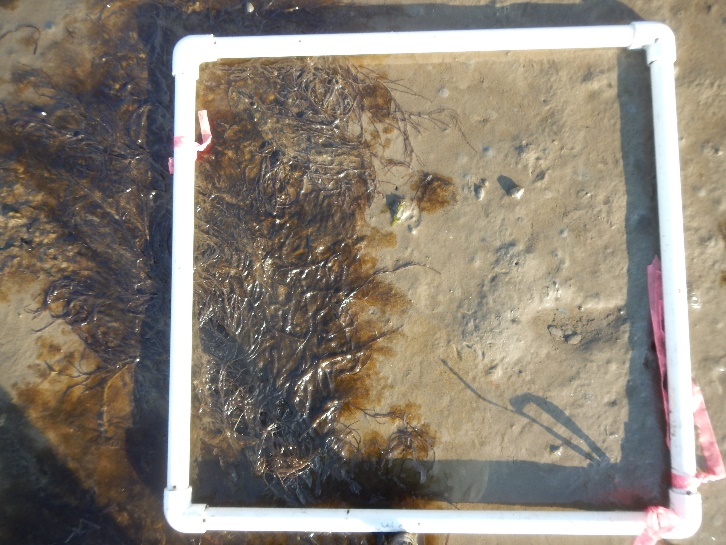 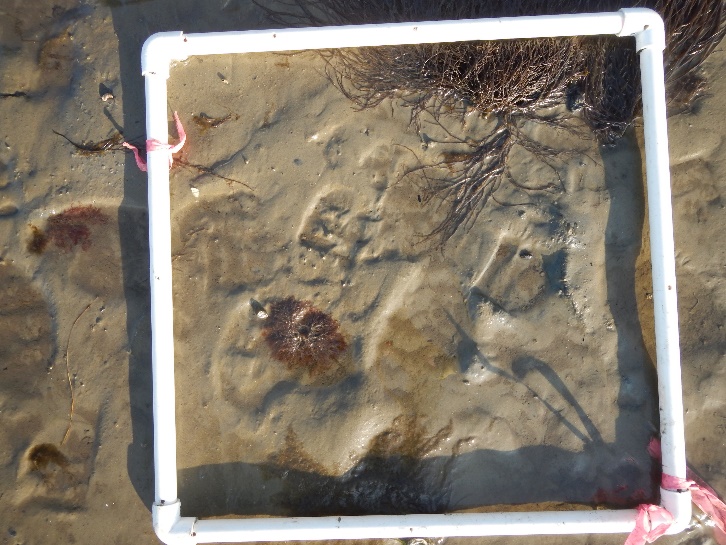 0.0
A-0.5
B-0.5
C-0.5
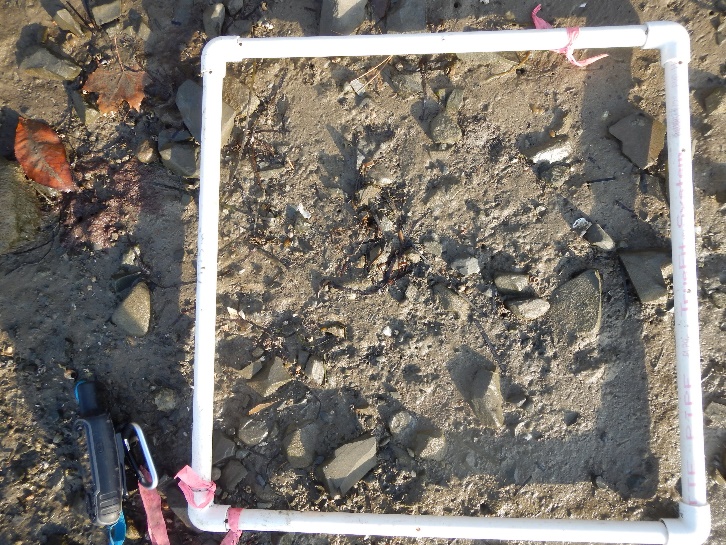 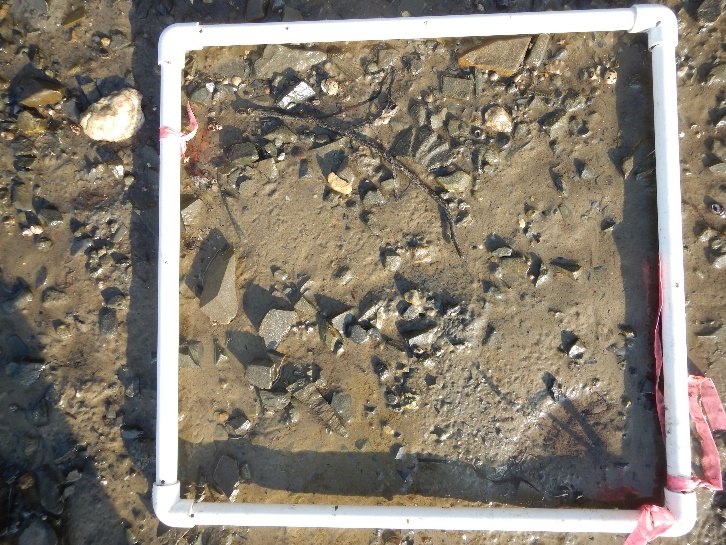 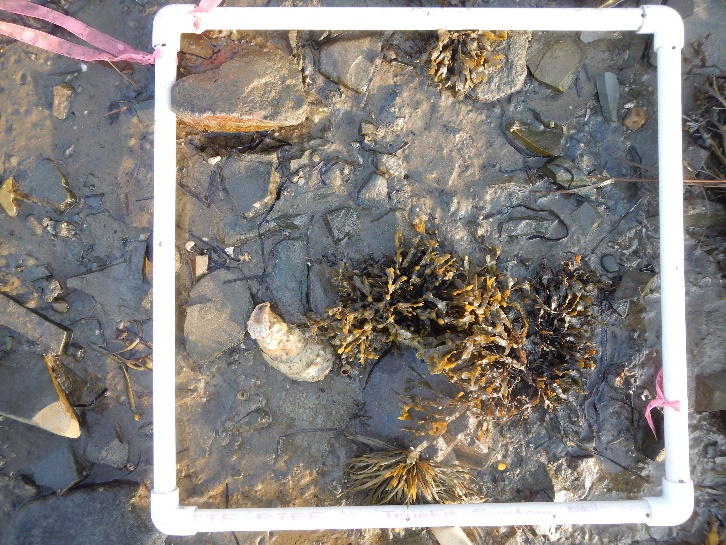 0.5
A-1.0
B-1.0
C-1.0
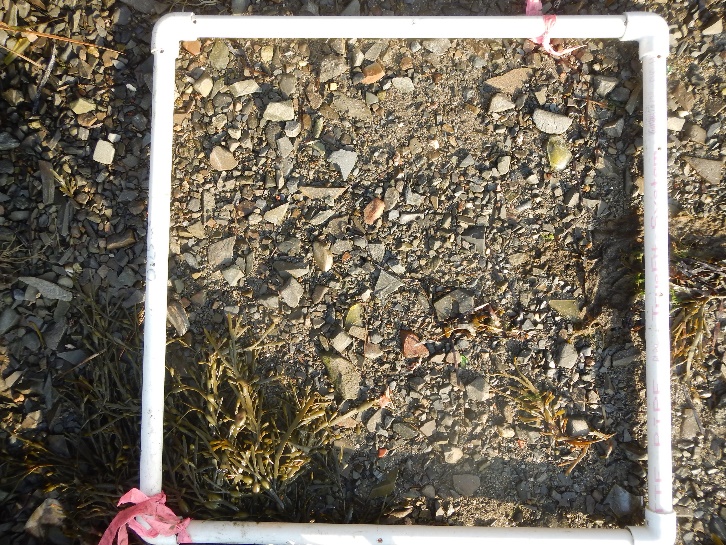 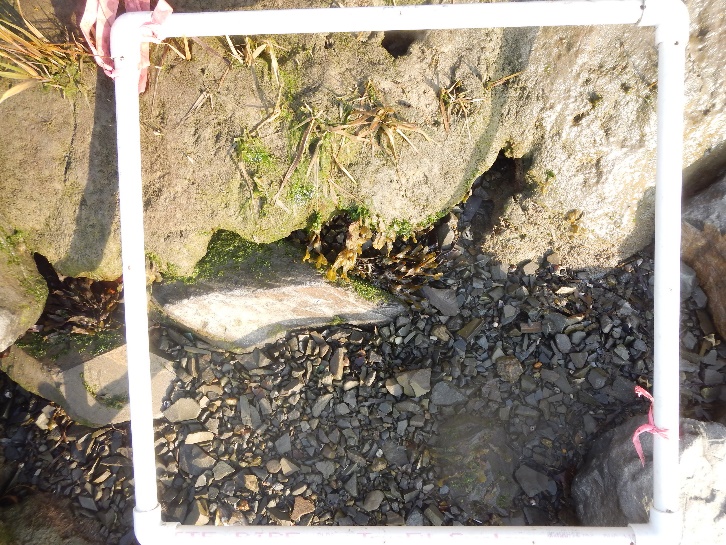 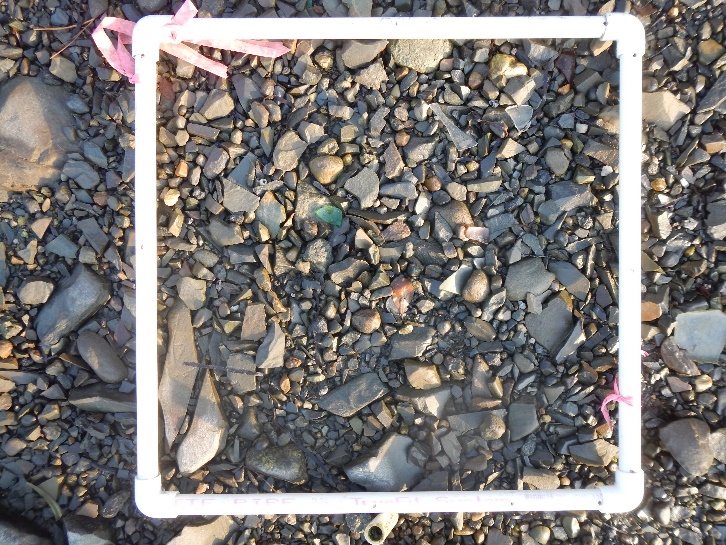 1.0
A-1.5
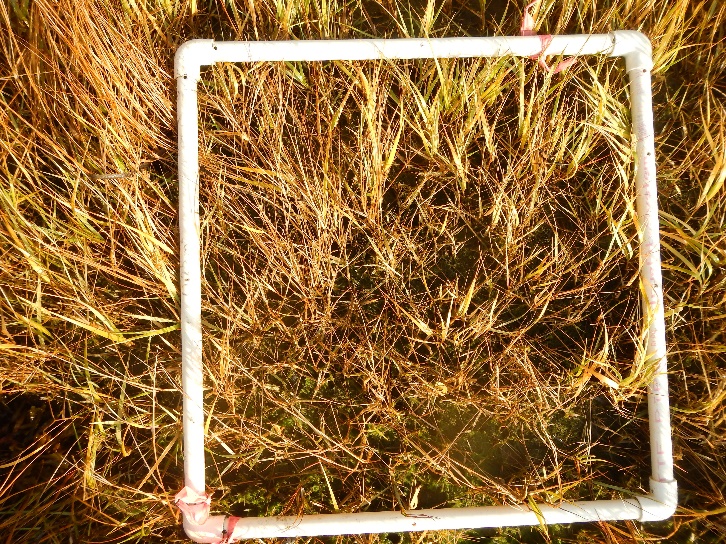 B-1.5
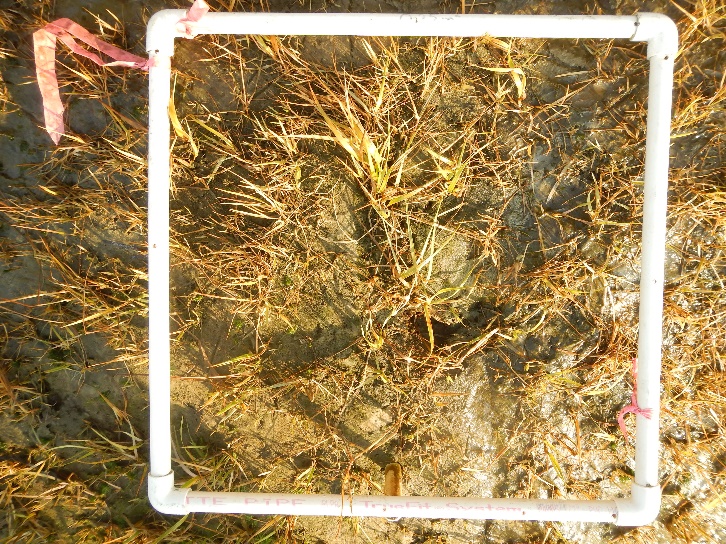 C-1.5
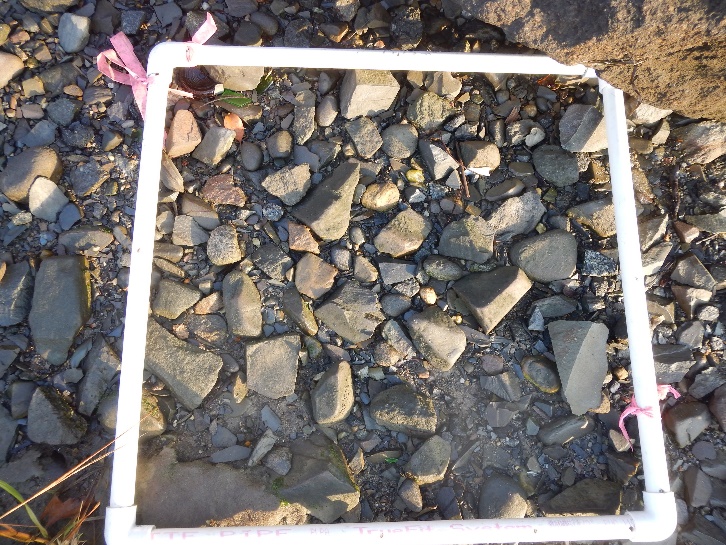 1.5
C
A
Site: AP
B
Date:
10/19 and 10/20/20
C-1
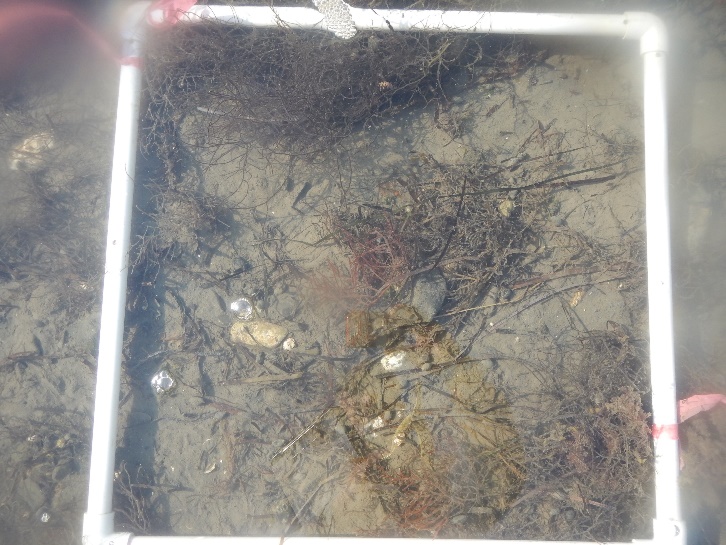 A-1
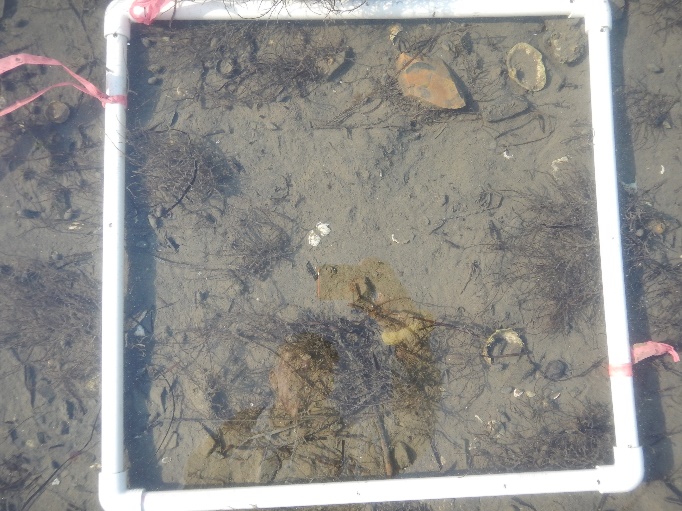 B-1
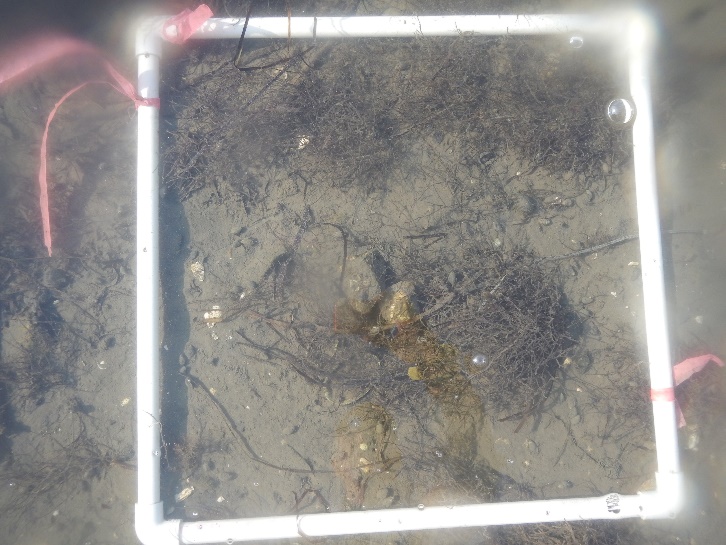 0.0
A-2
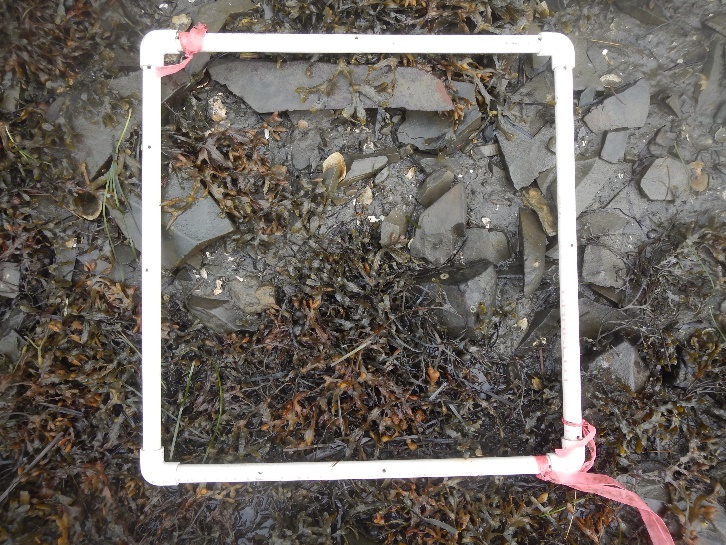 B-2
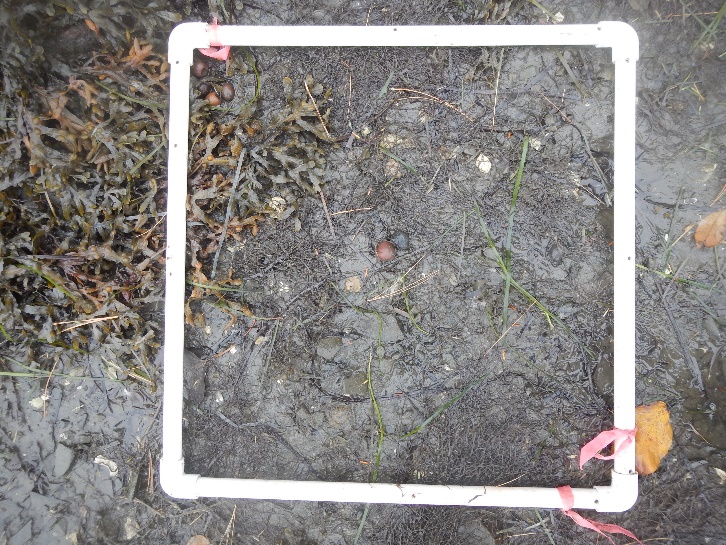 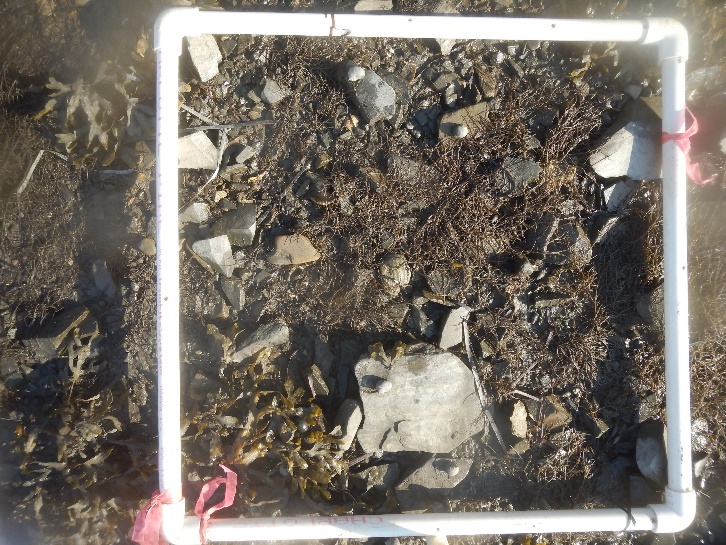 C-2
0.5
A-3
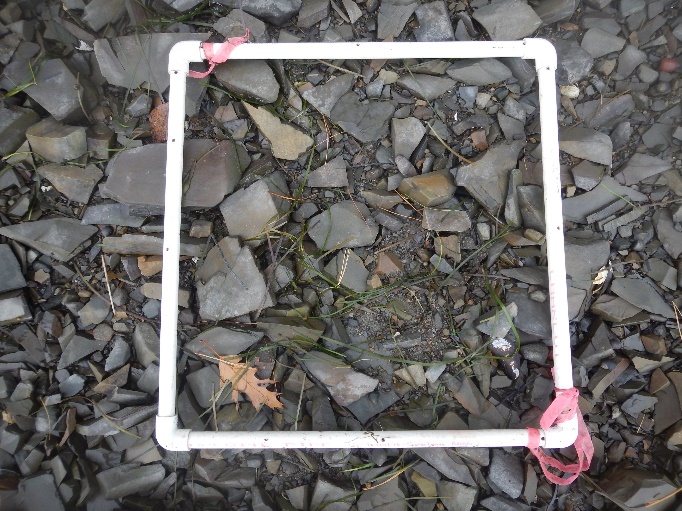 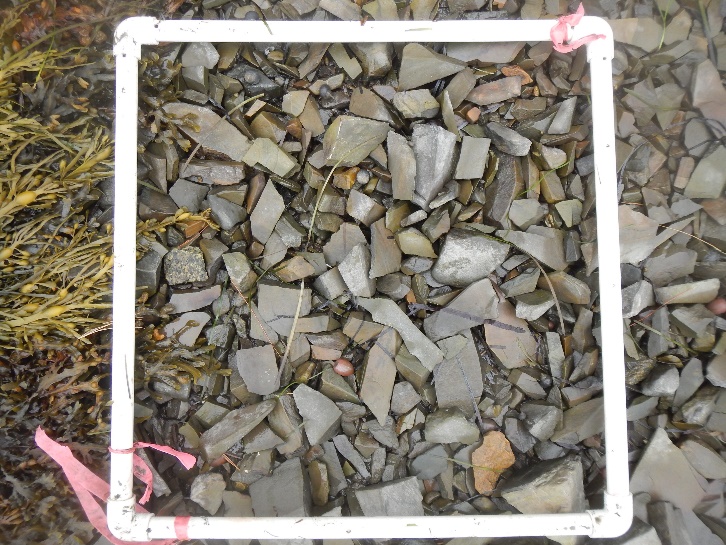 B-3
C-3
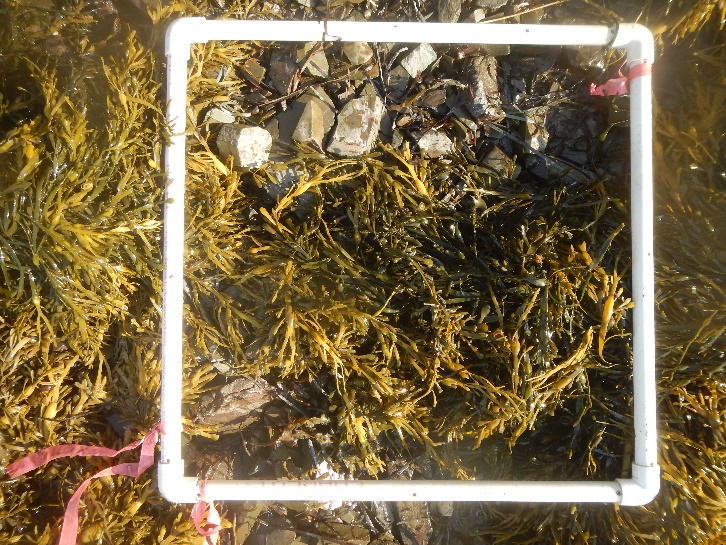 1.0
A-4
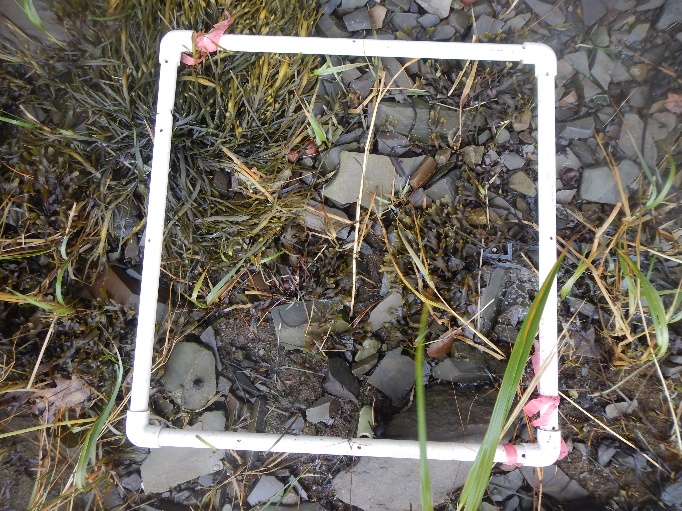 B-4
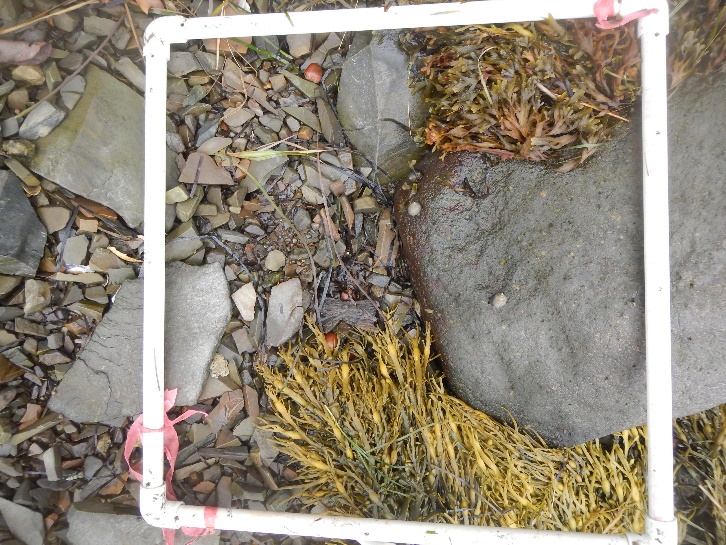 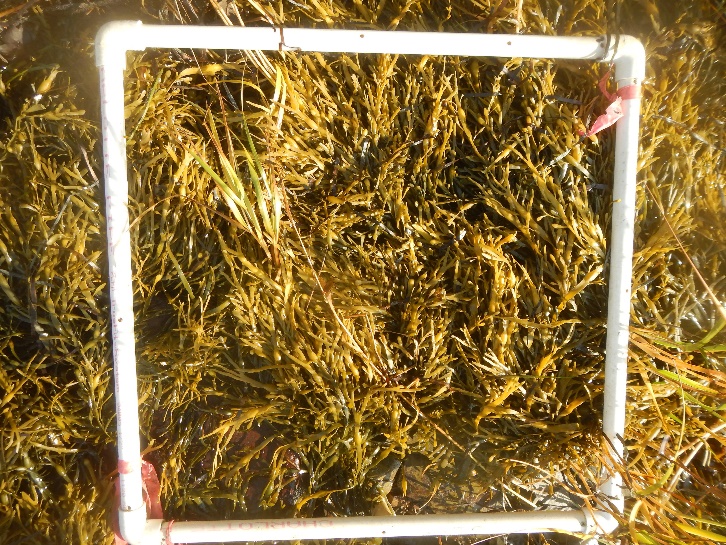 C-4
1.5
A-0.5
B-0.5
C-0.5
C
A
Site:
LC
B
Date:
10/22/20
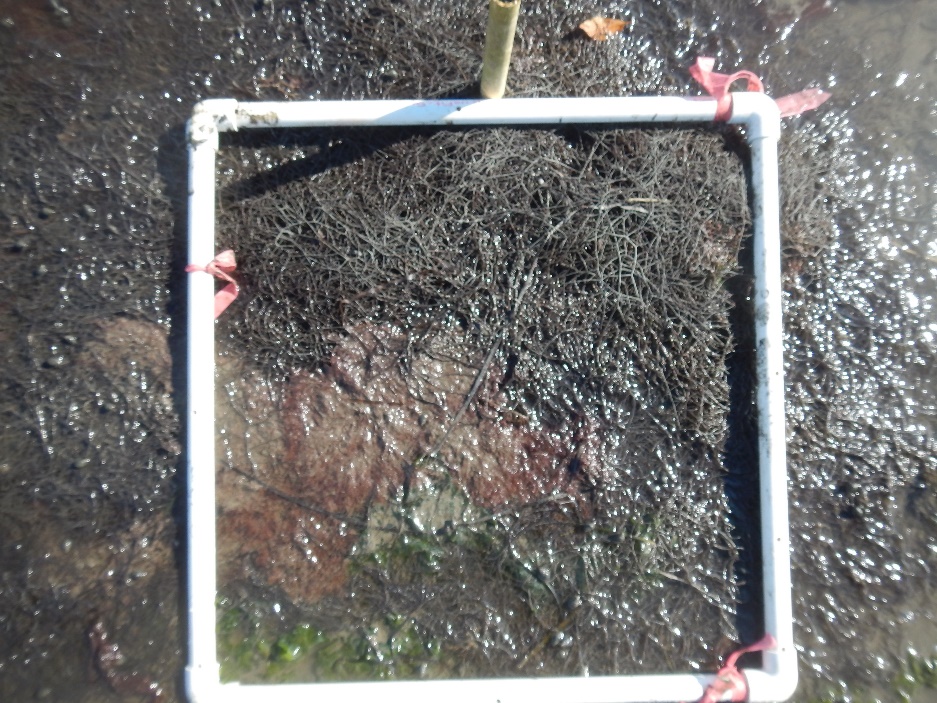 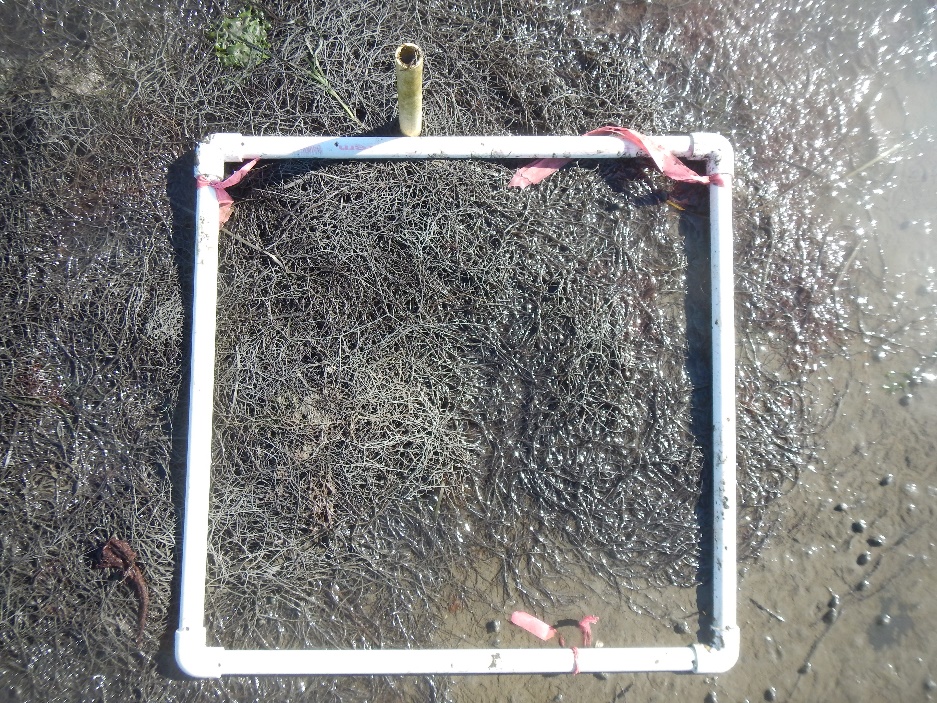 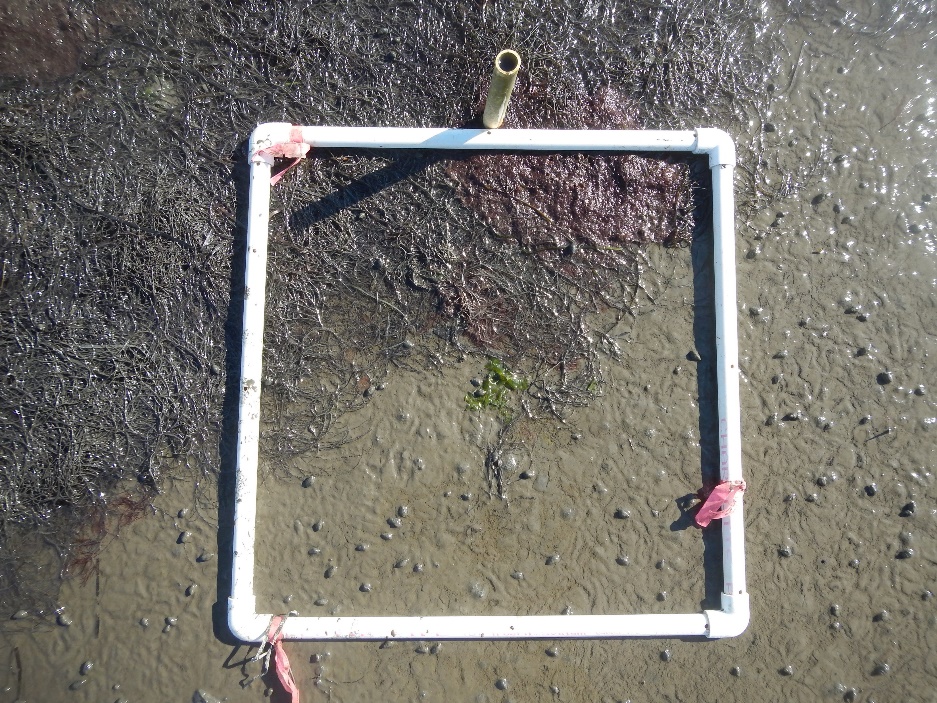 0.5
C-1.0
B-1.0
A-1.0
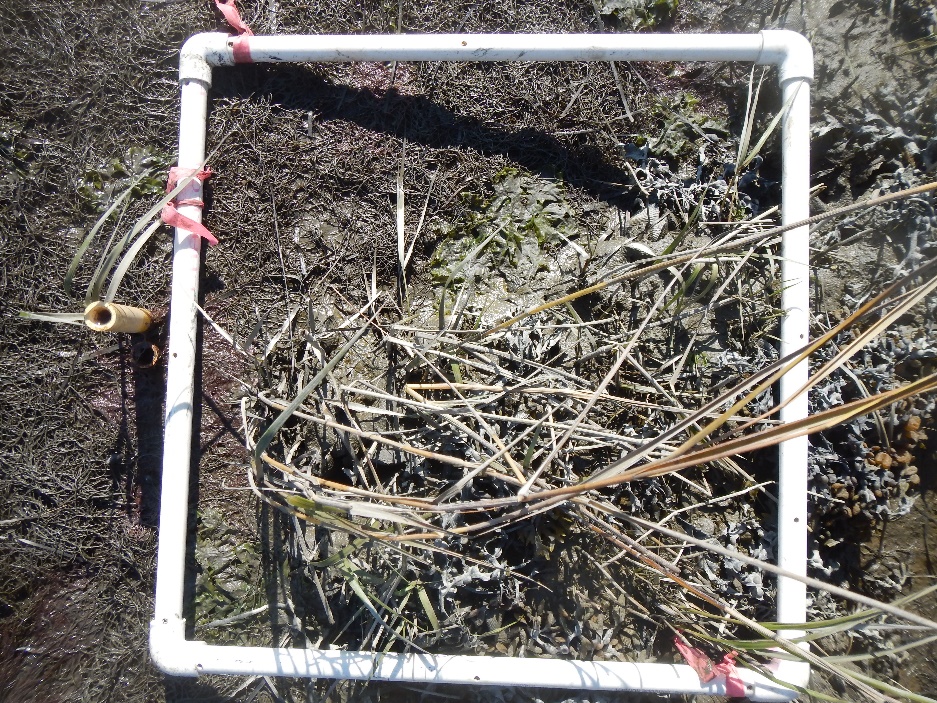 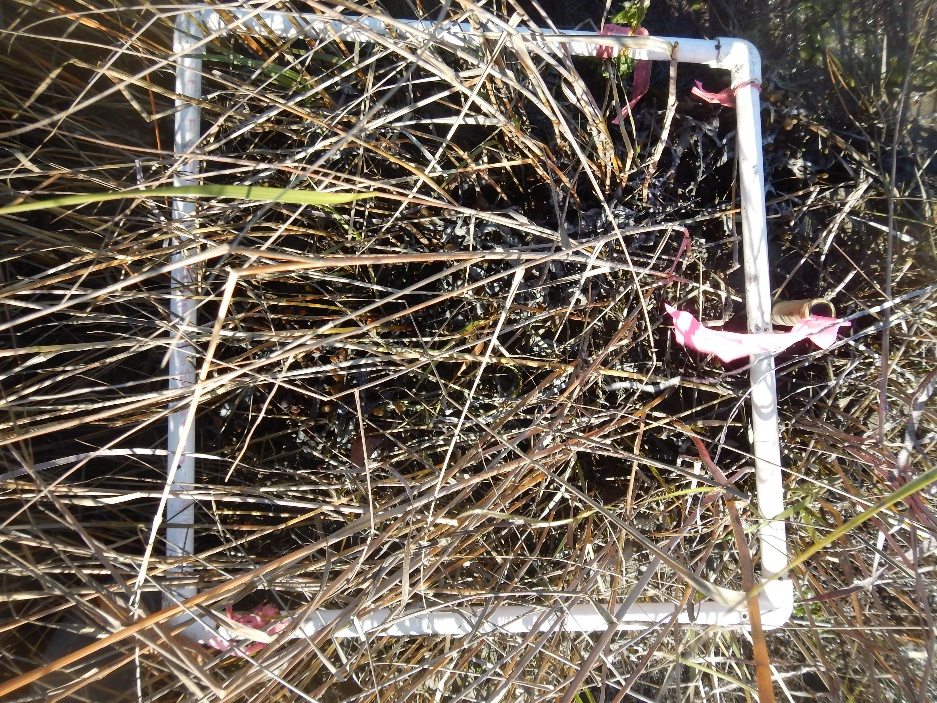 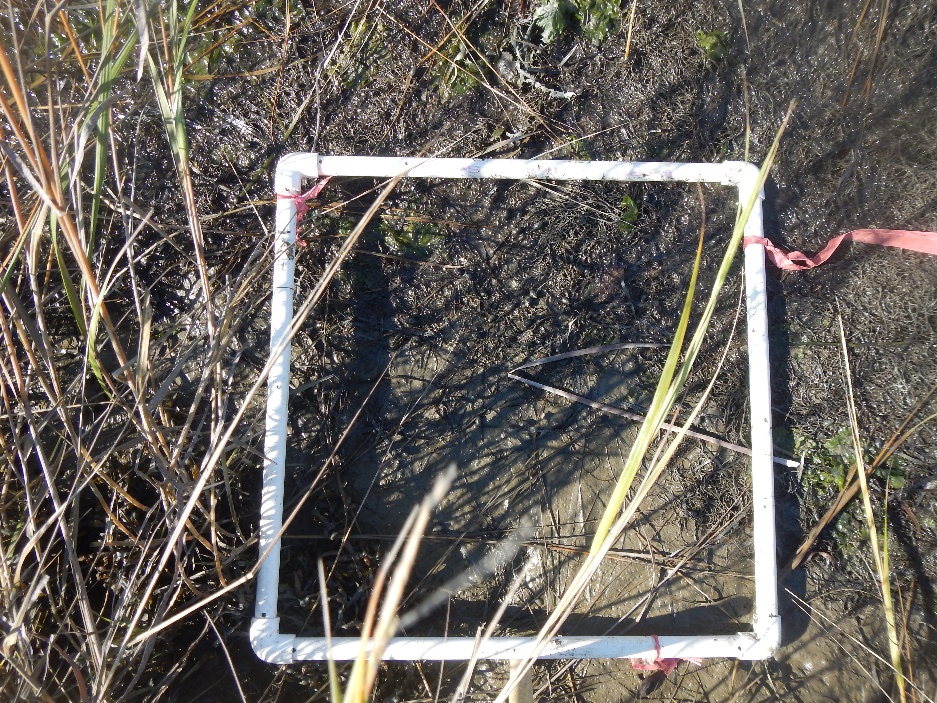 1.0
A-1.5
B-1.5
C-1.5
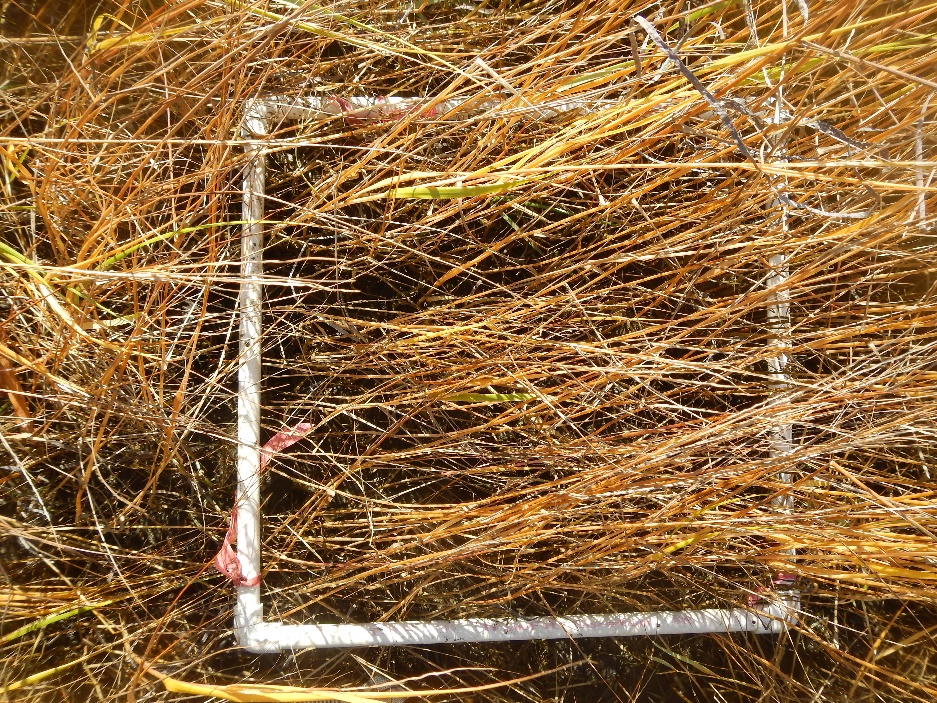 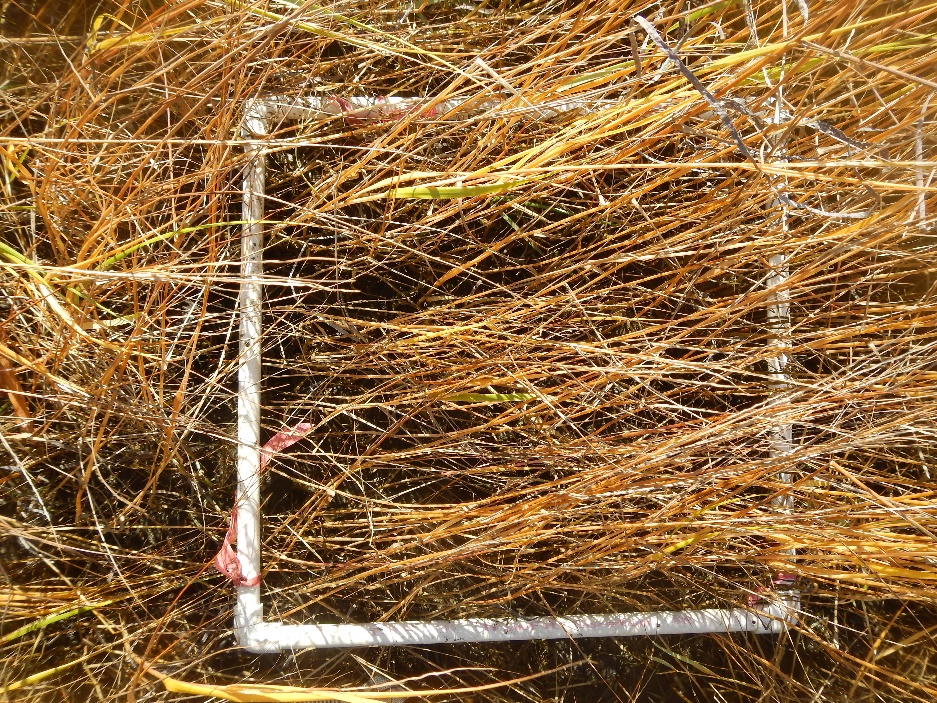 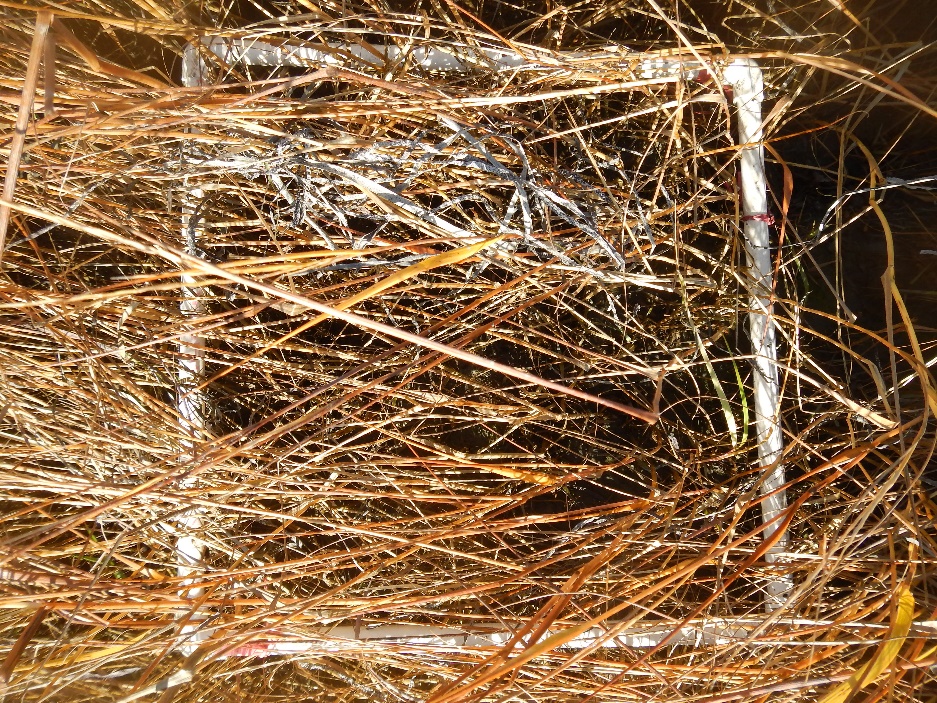 1.5
A-0.5
B-0.5
C-0.5
C
A
Site:
DR
B
Date:
10/22/20
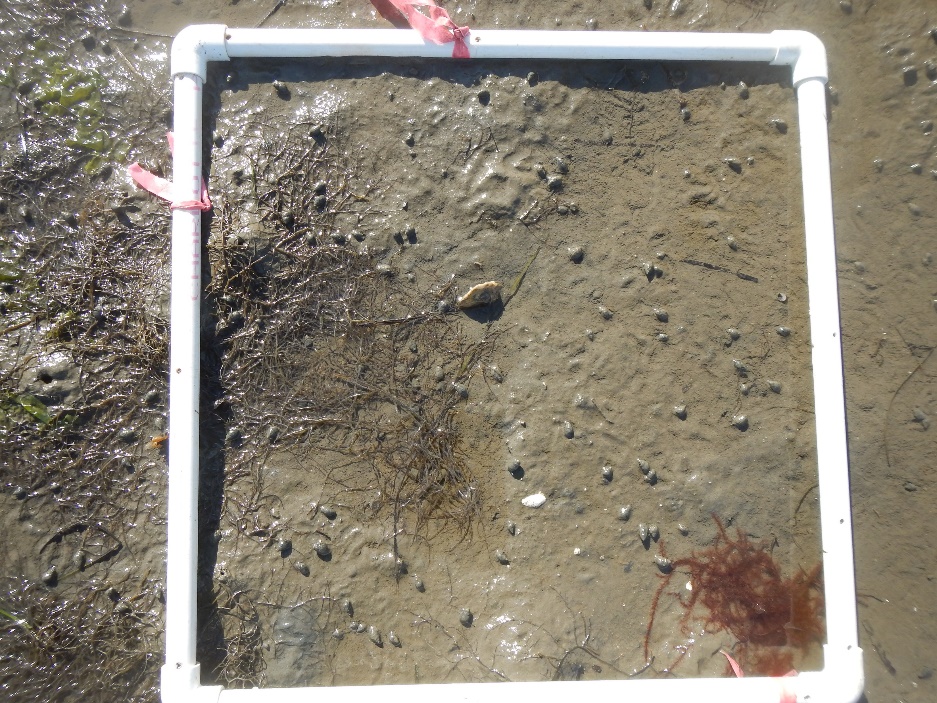 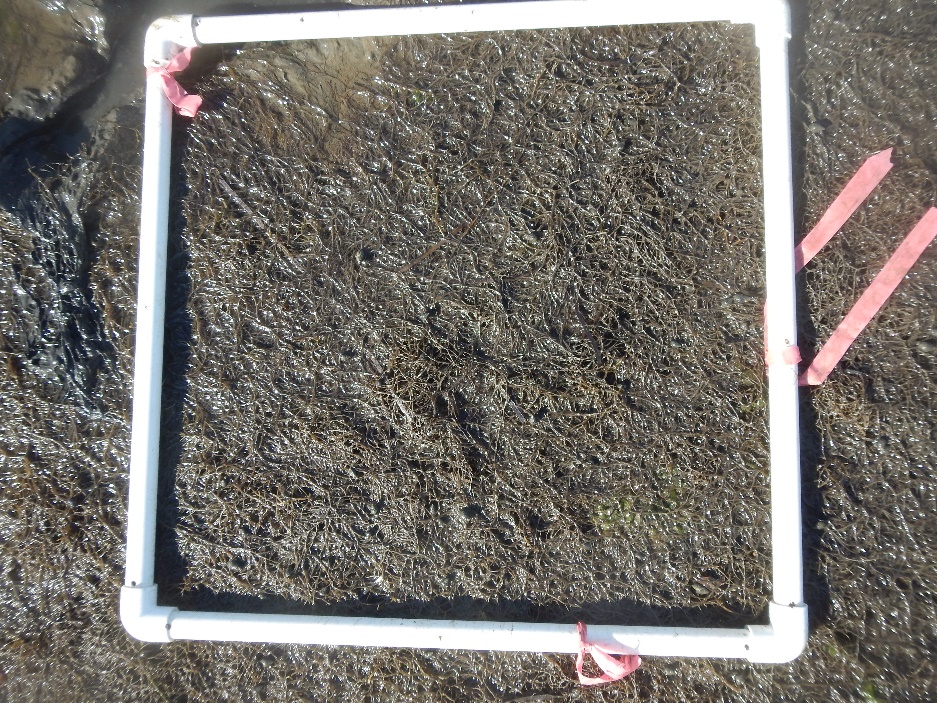 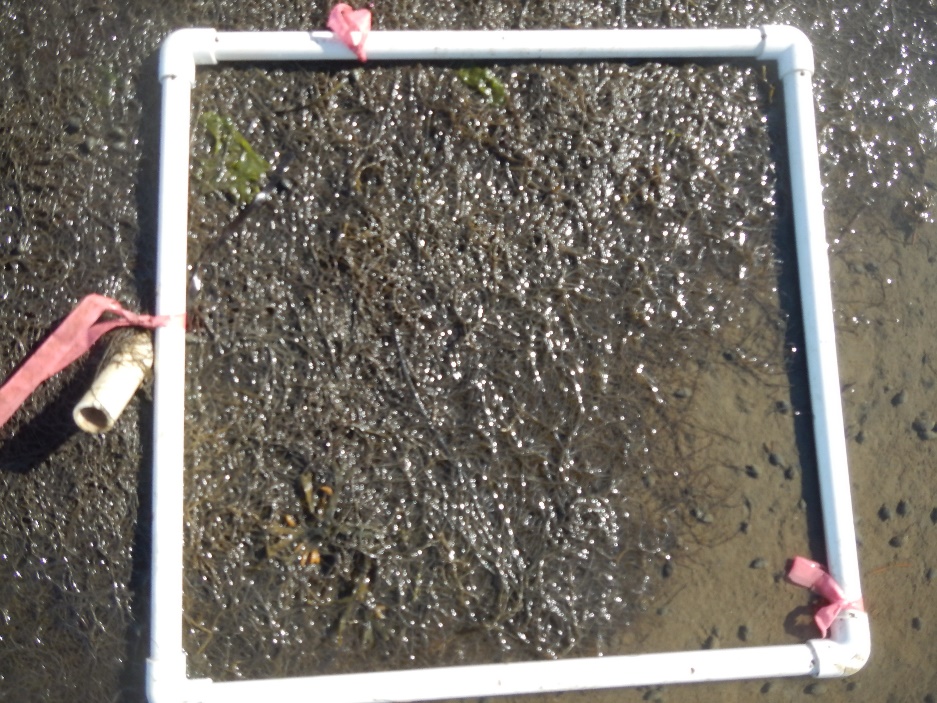 0.5
C-1.0
B-1.0
A-1.0
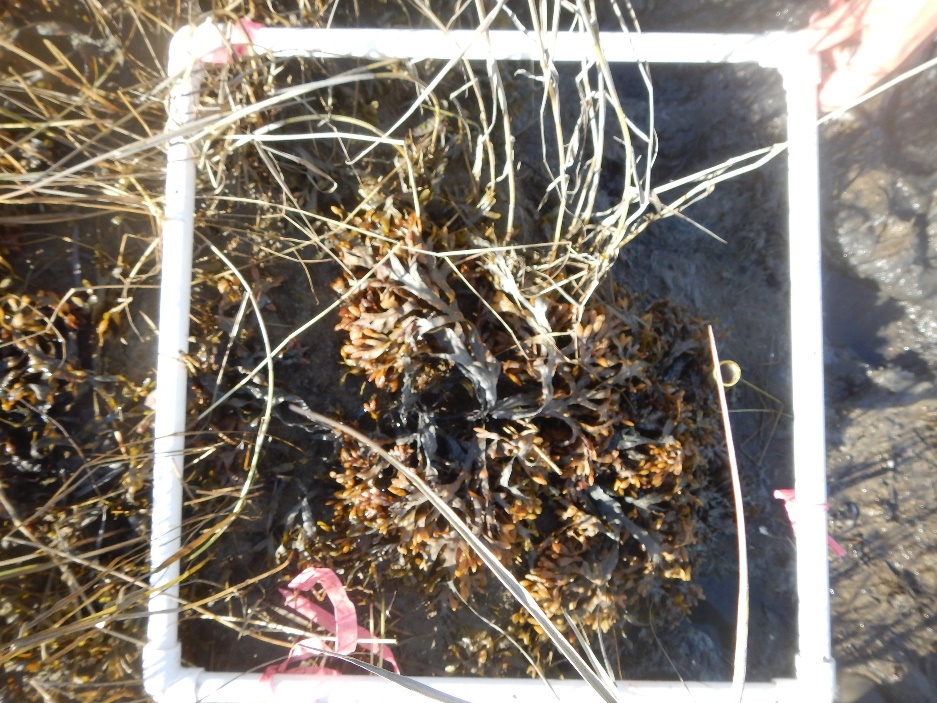 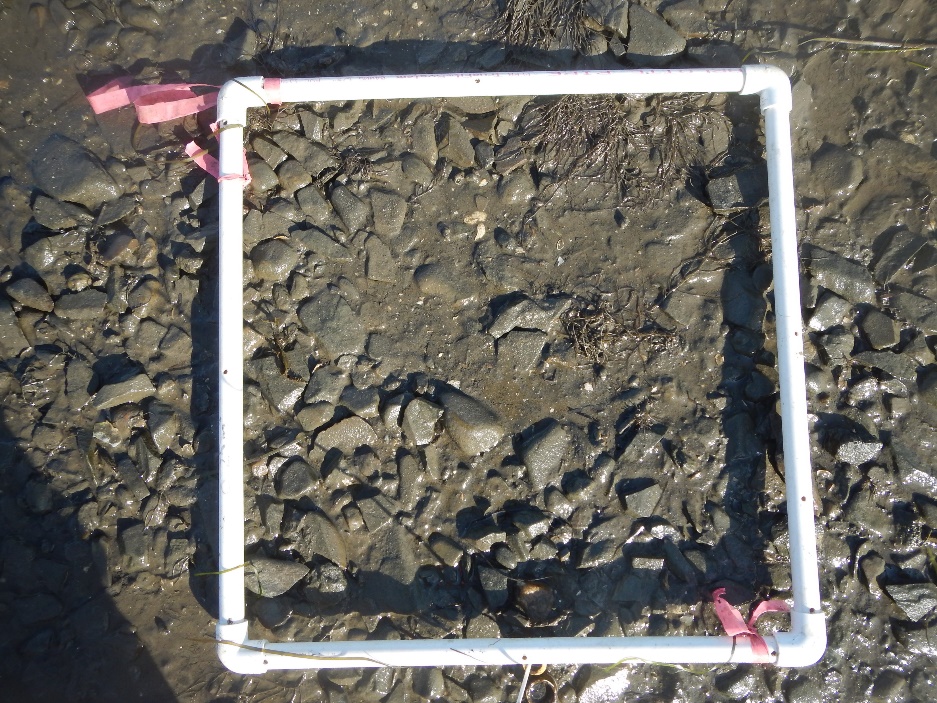 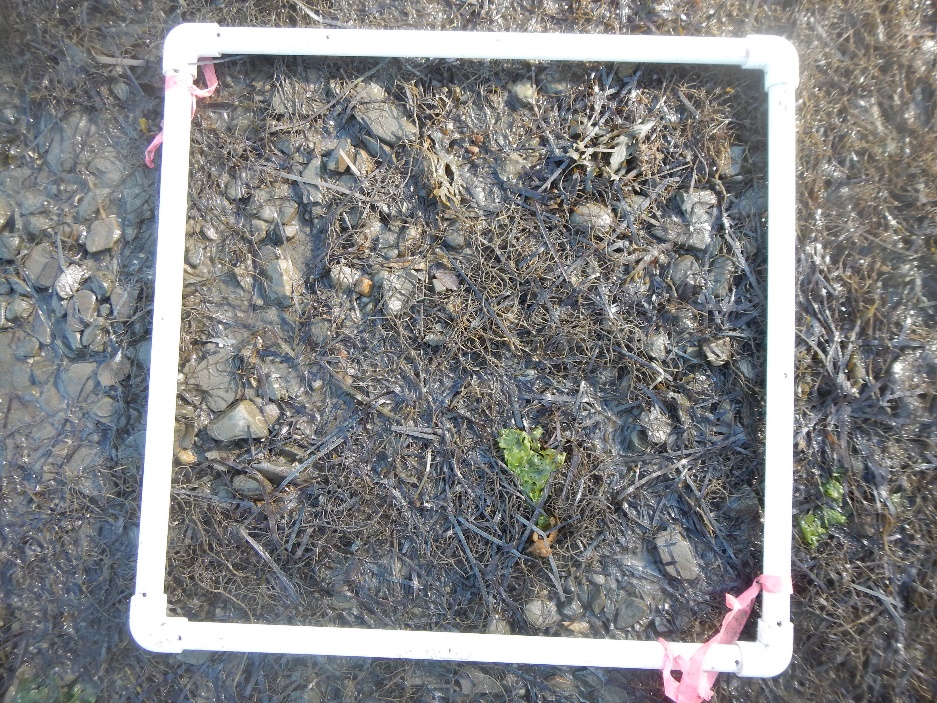 1.0
A-1.5
B-1.5
C-1.5
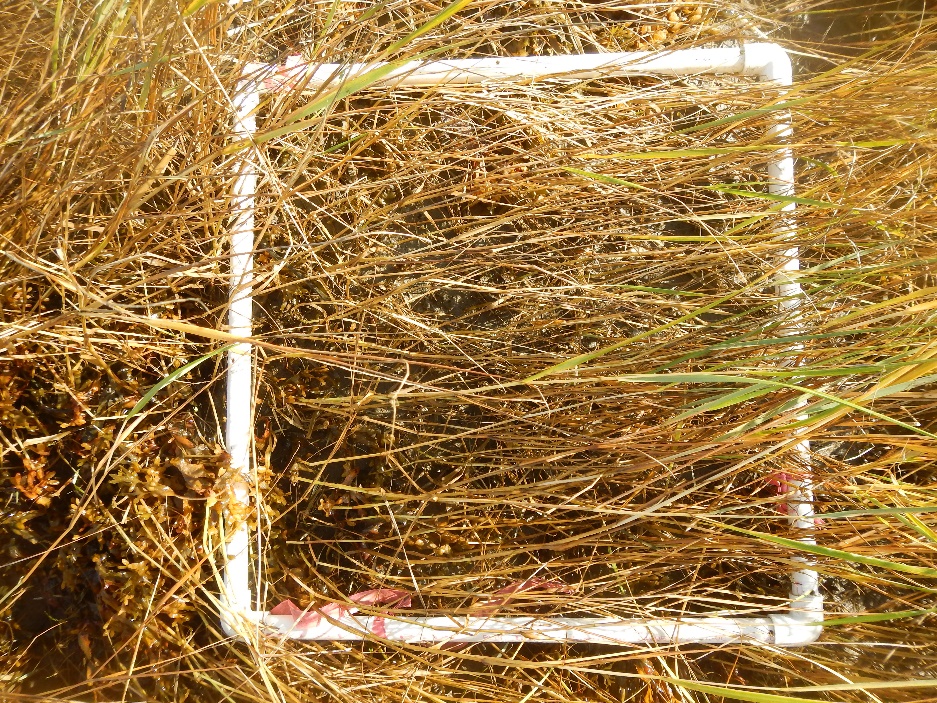 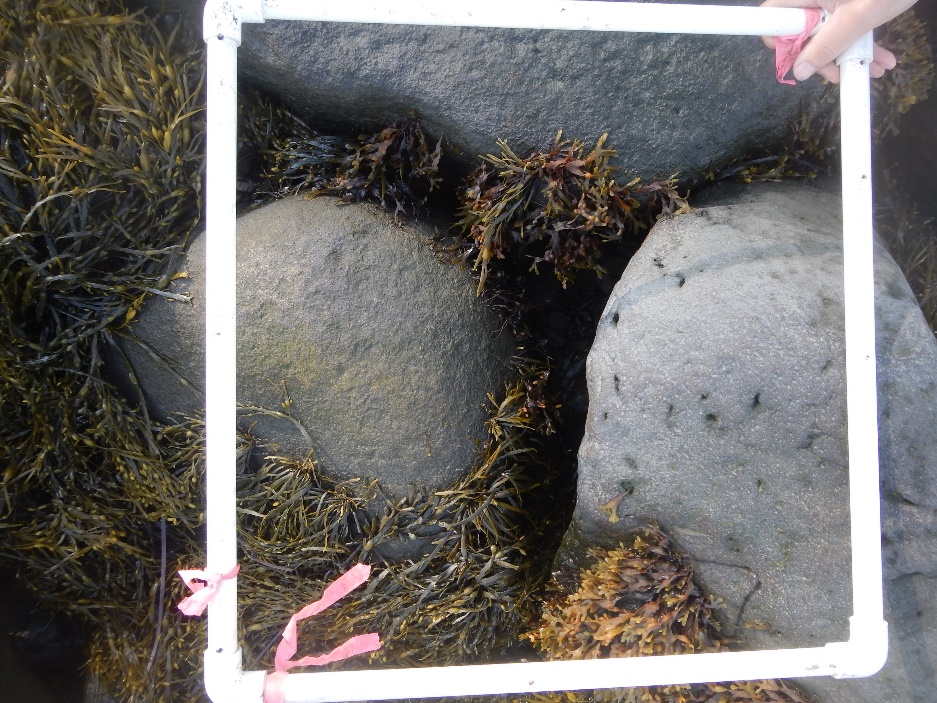 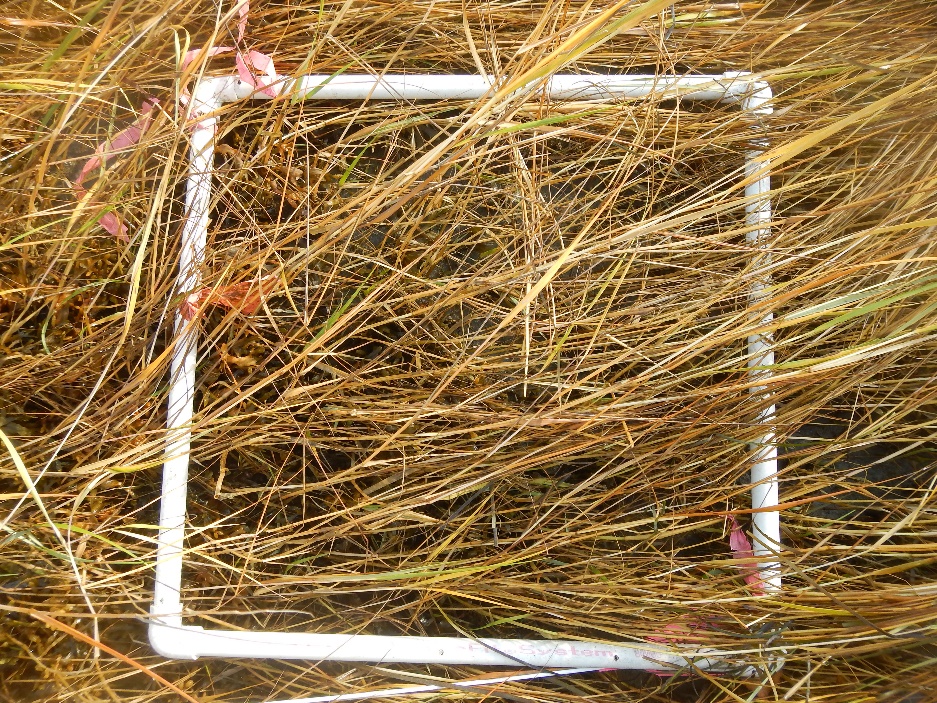 1.5